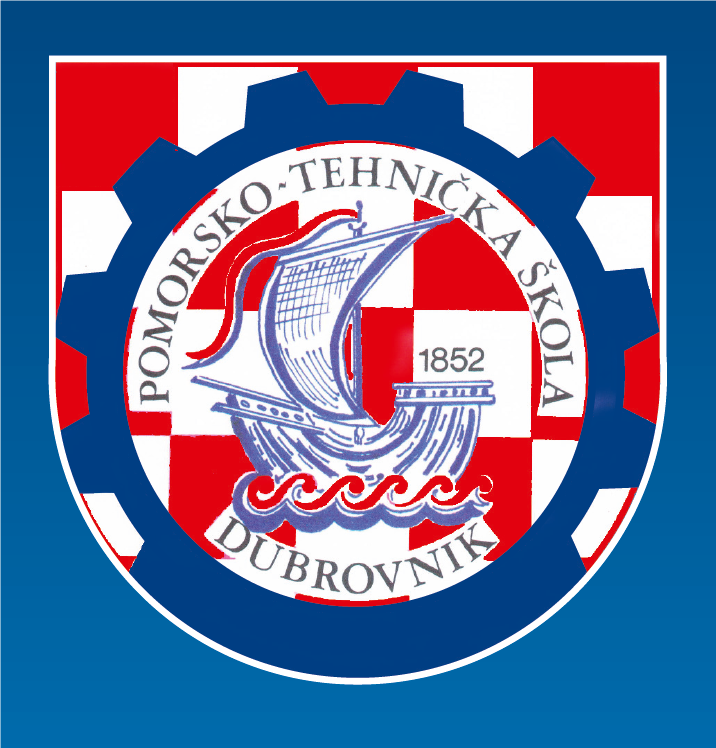 ERASMUS+ PROJEKT CAT
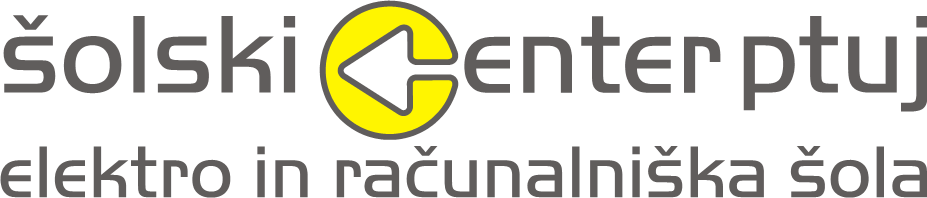 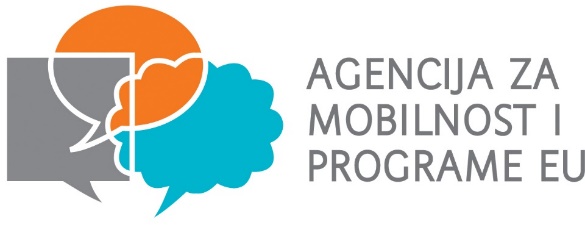 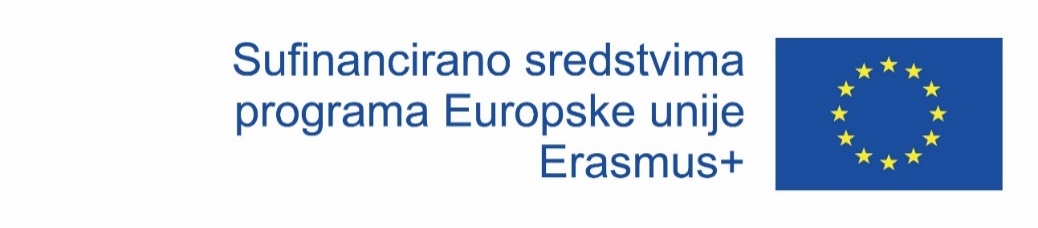 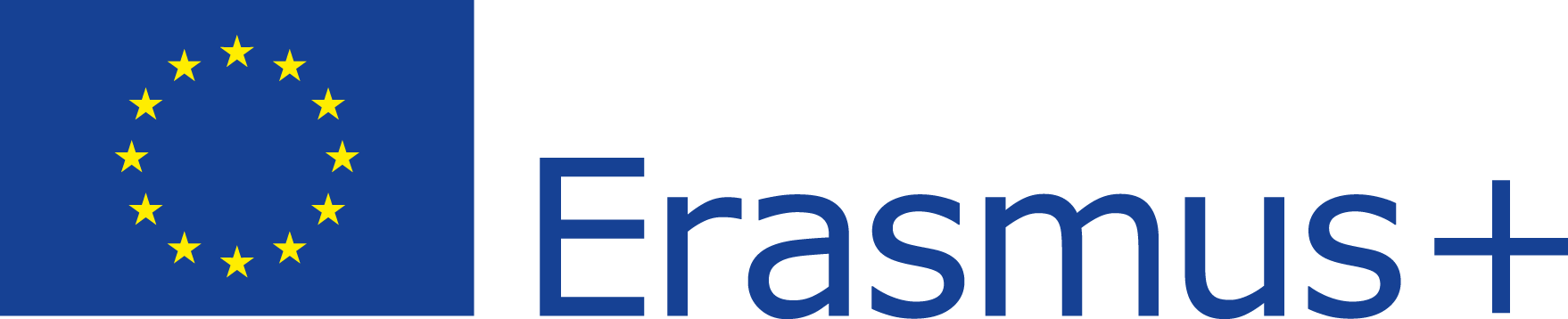 Stručna praksa učenika Pomorsko-tehničke škole Dubrovnik
ODREDIŠTE: Ptuj, Slovenija
 TRAJANJE MOBILNOSTI: 25. 2. 2019. – 8. 3. 2019.
 TRAJANJE PROJEKTA: 1. 9. 2018. - 31. 8. 2019.
 UČENICI: Vlaho Mišić, Antun Kalačić, Đino Filippi, Nikola 	   Lučić, Nikola Handabaka, Antonio Prnjat, Bruno 	   Gverović, Mario Marković
 PROFESORI: Silvija Popović
 ŠKOLA: Šolski Center Ptuj (Školski Centar Ptuj)
 UVJETI: uzorno vladanje, test iz engleskog jezika, intervju, 	 prosjek ocjena
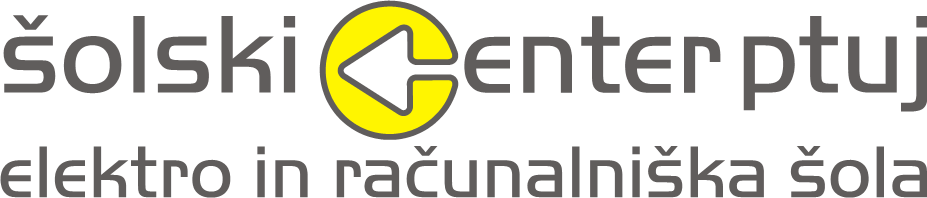 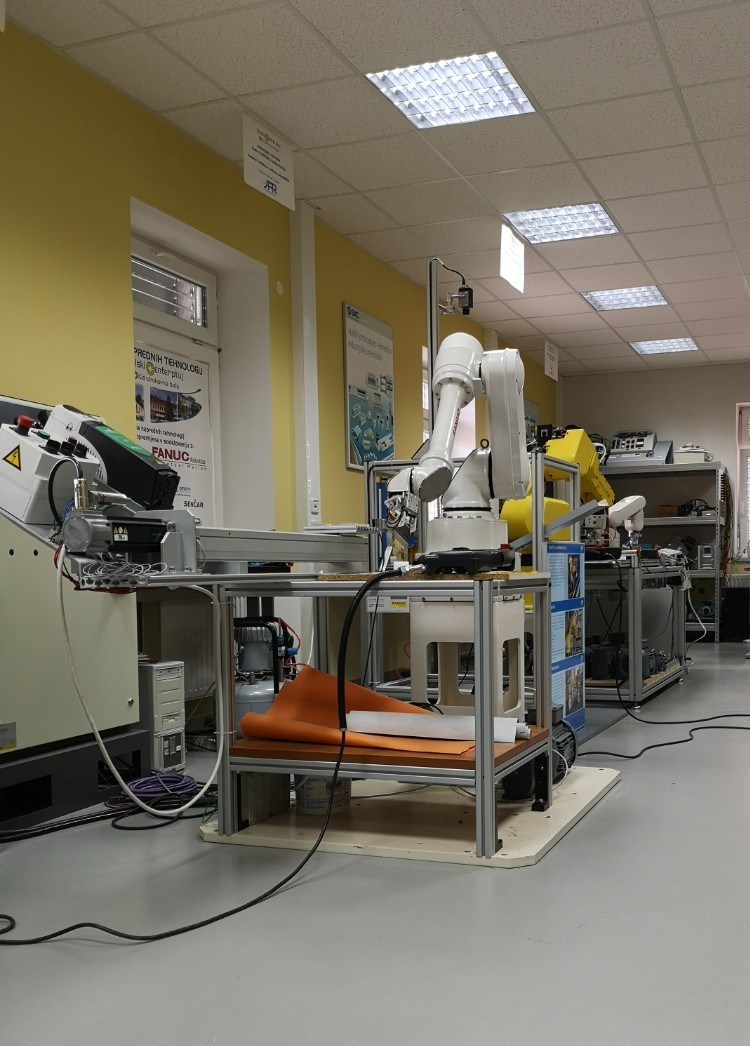 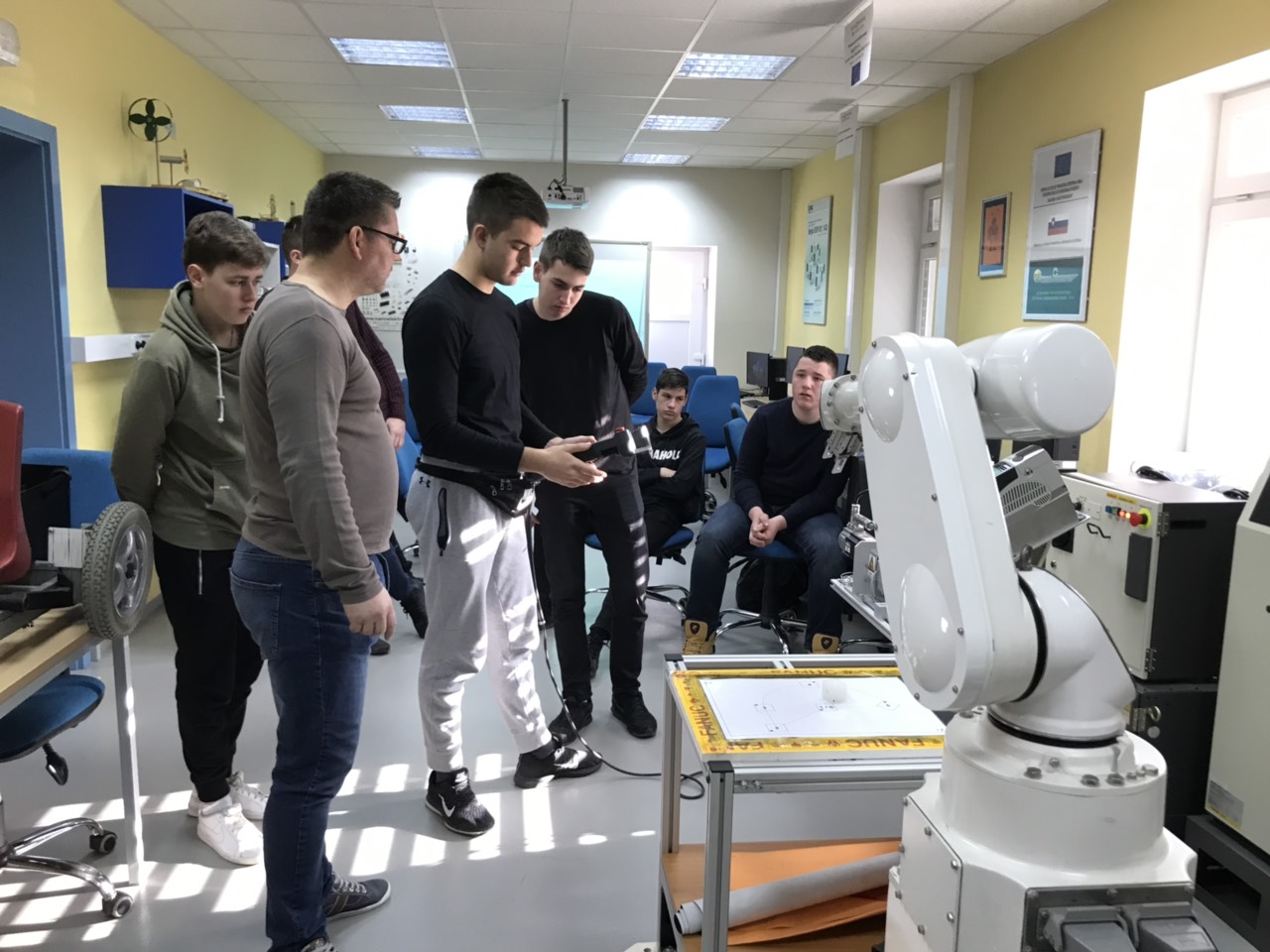 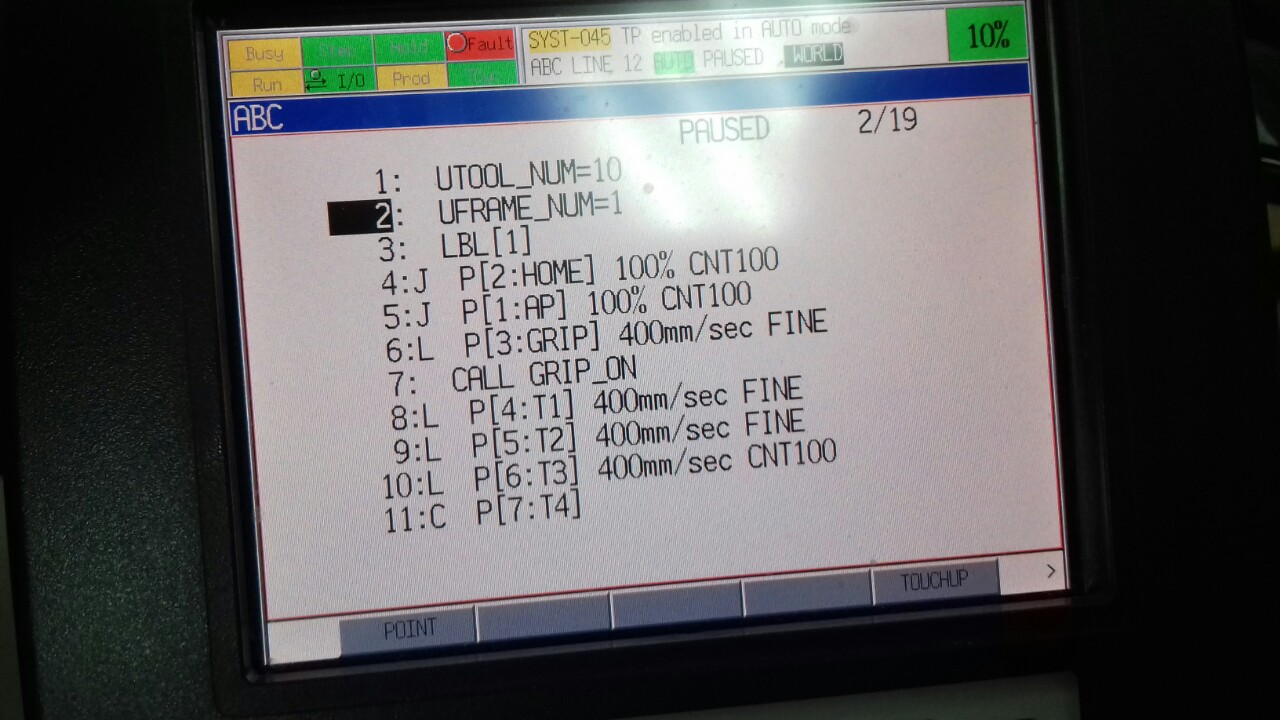 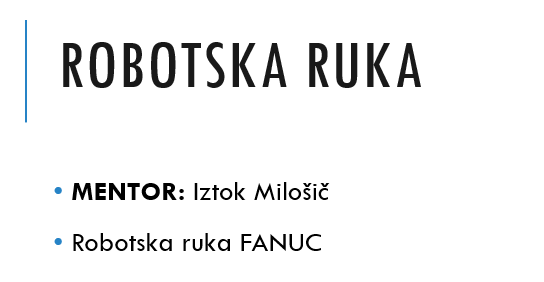 Robotska ruka FANUC
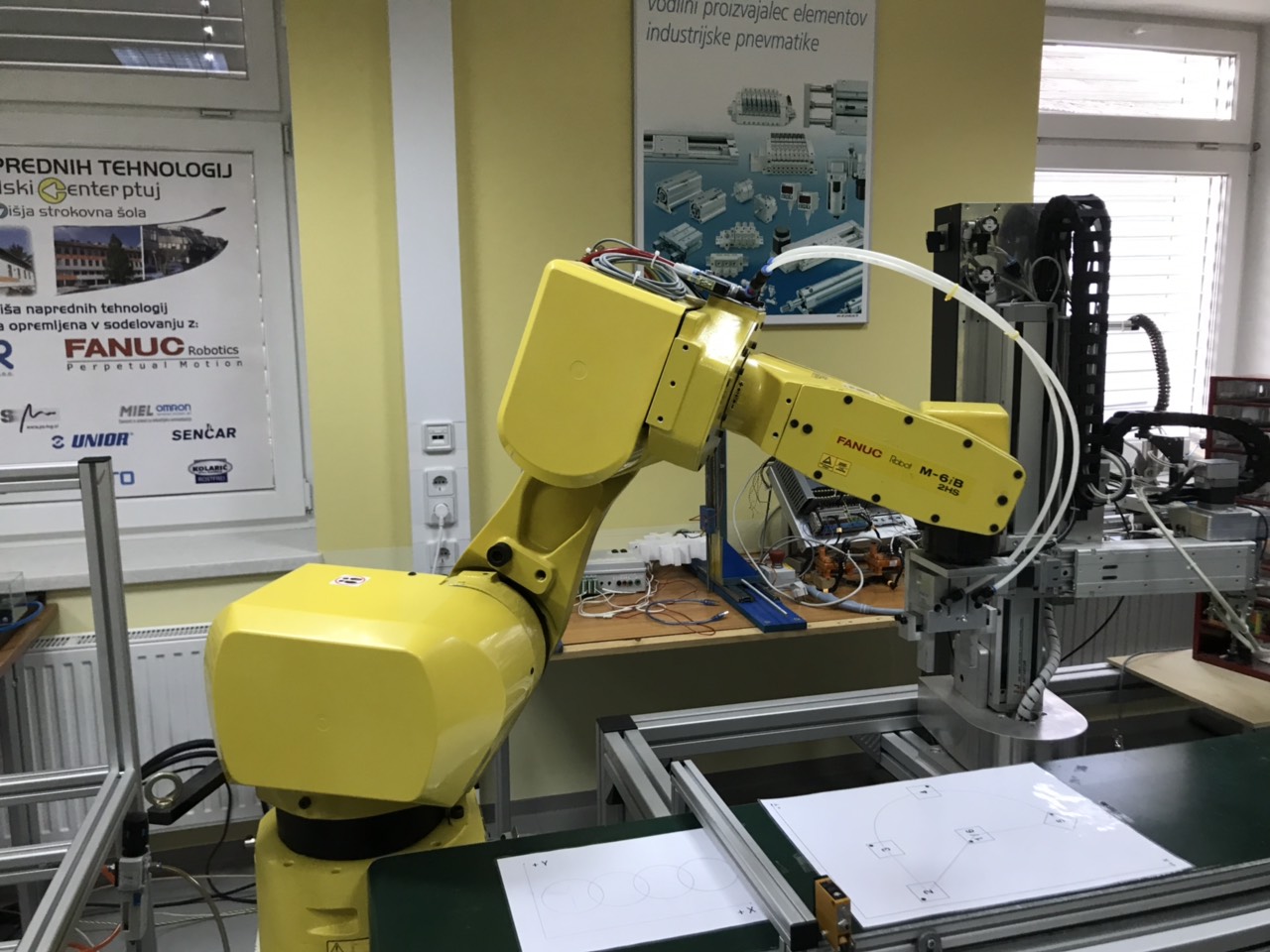 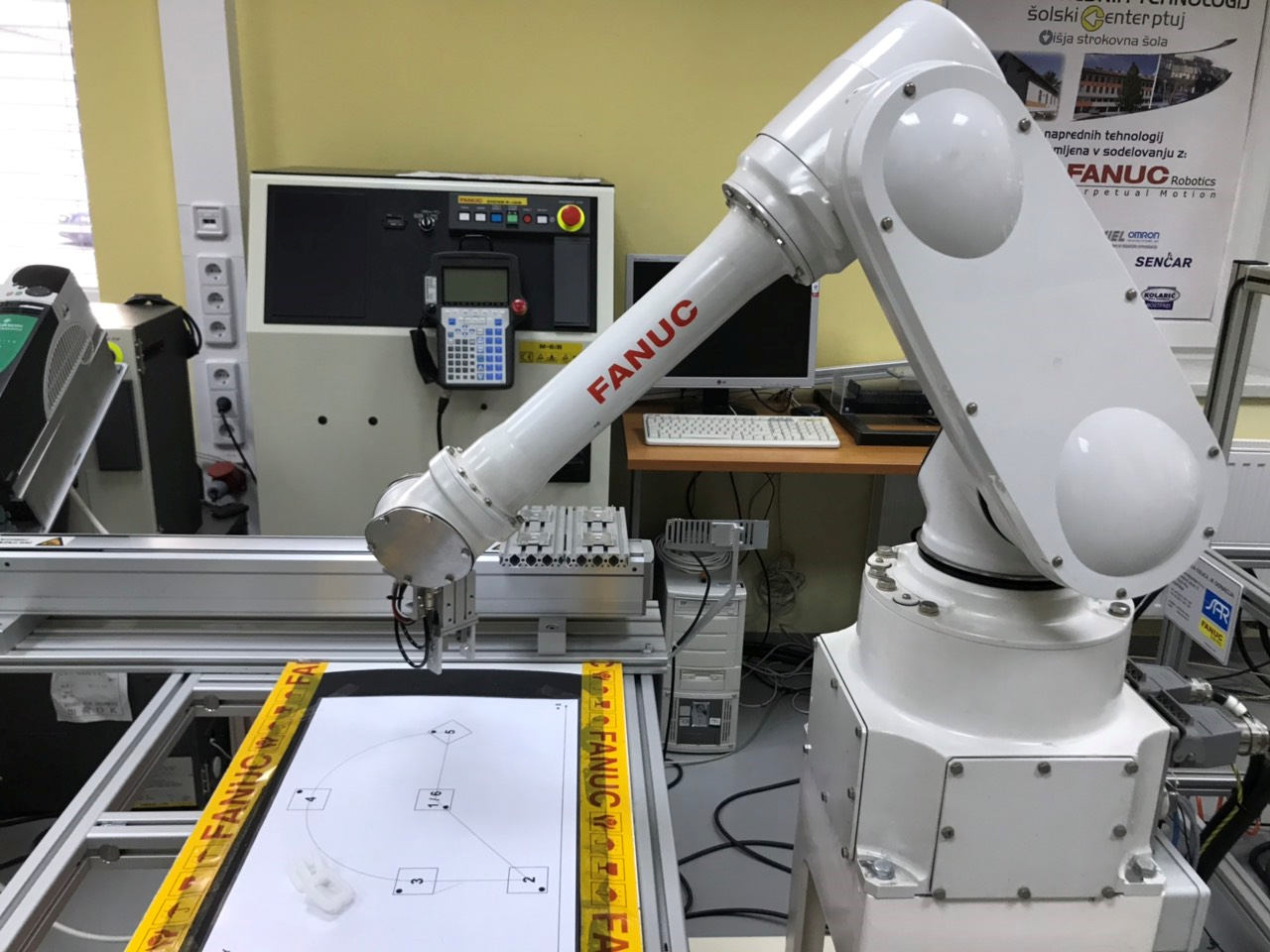 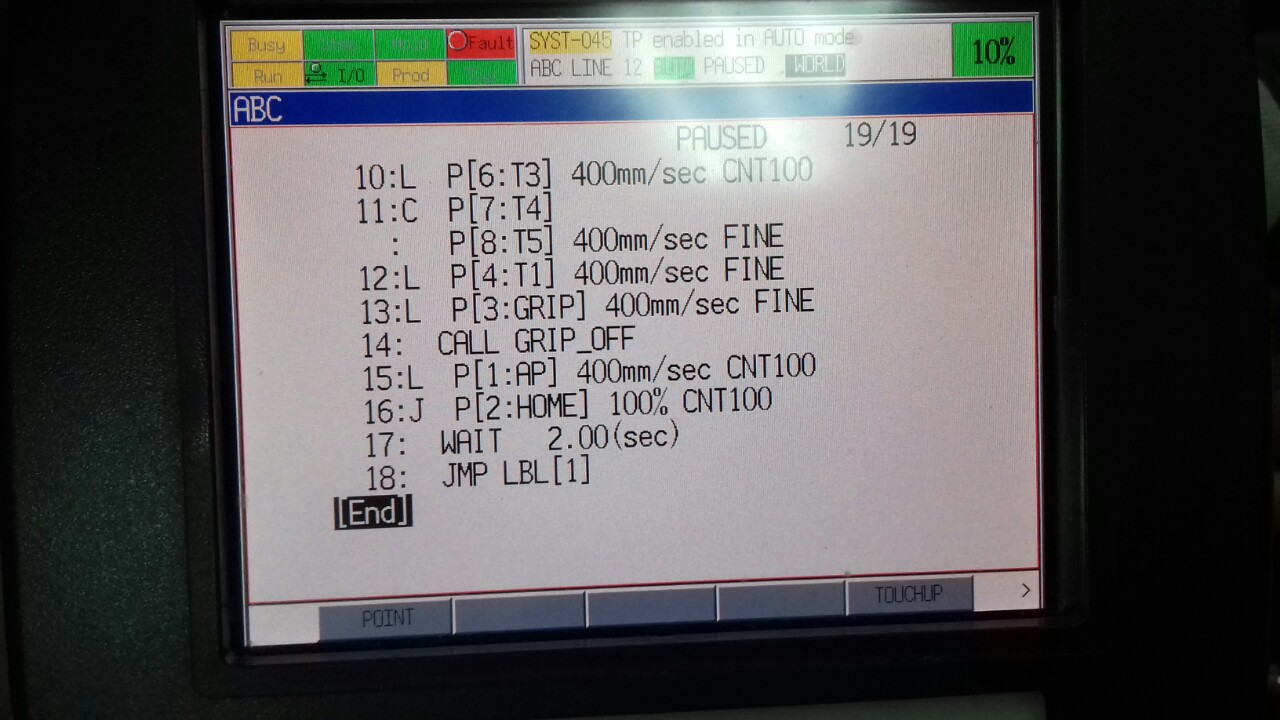 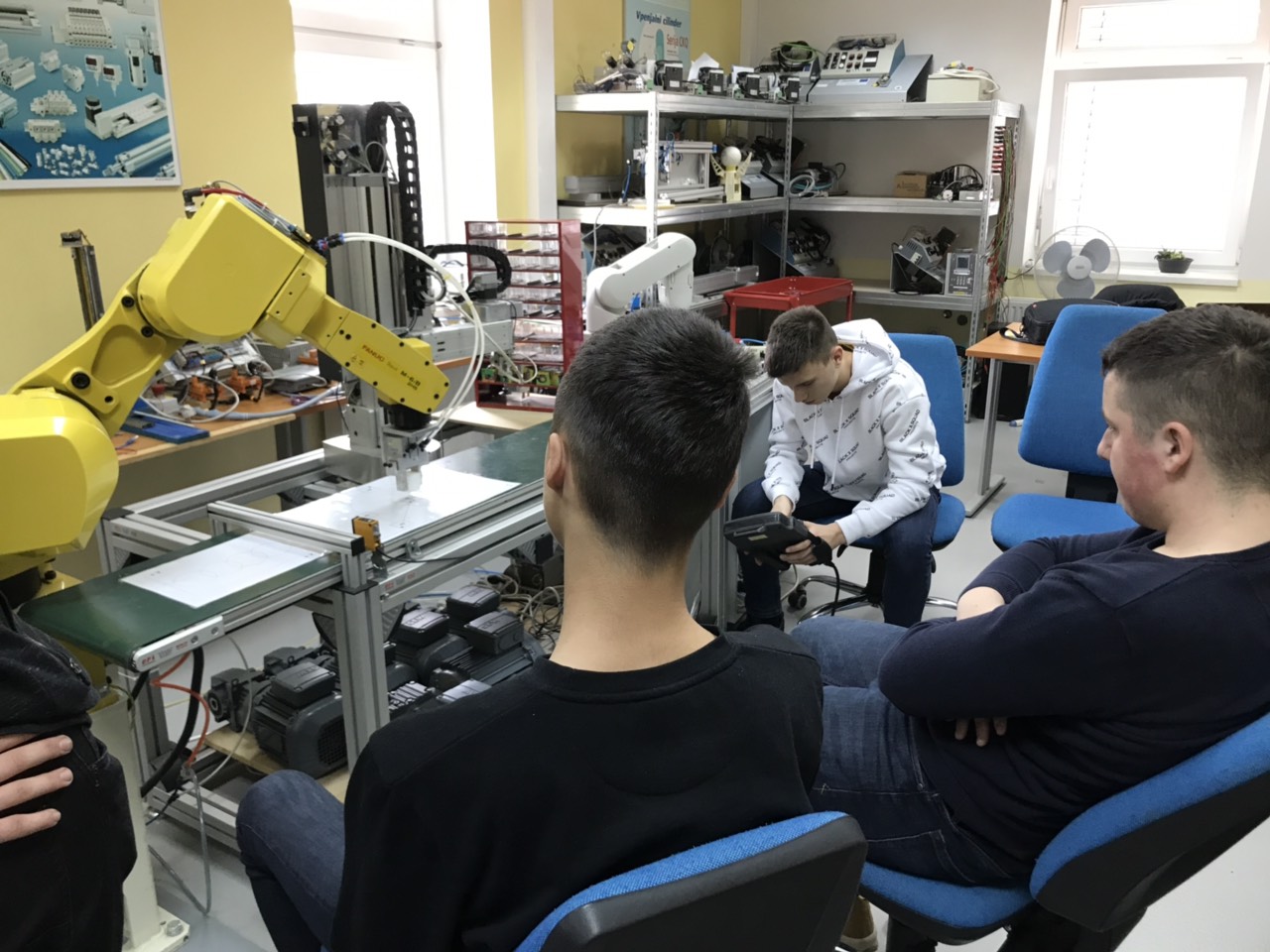 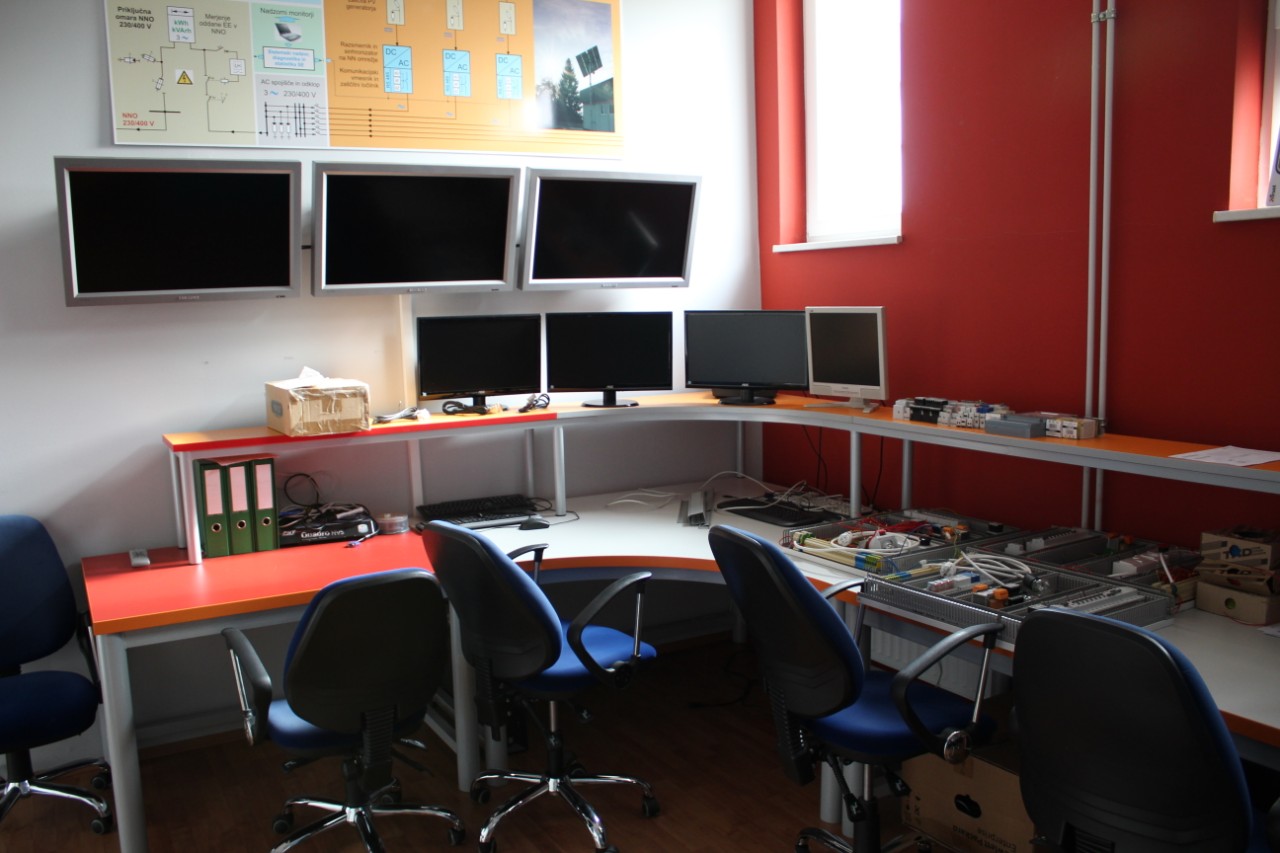 Obnovljivi izvori energije
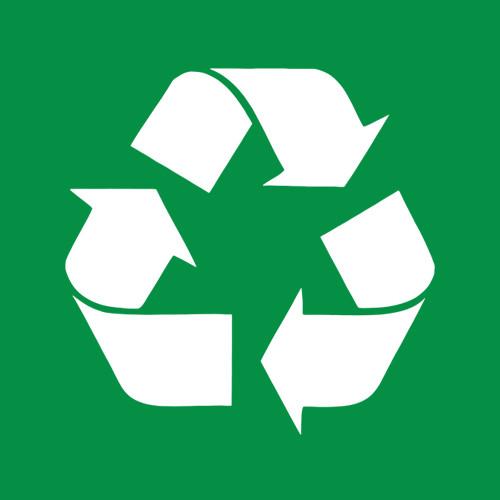 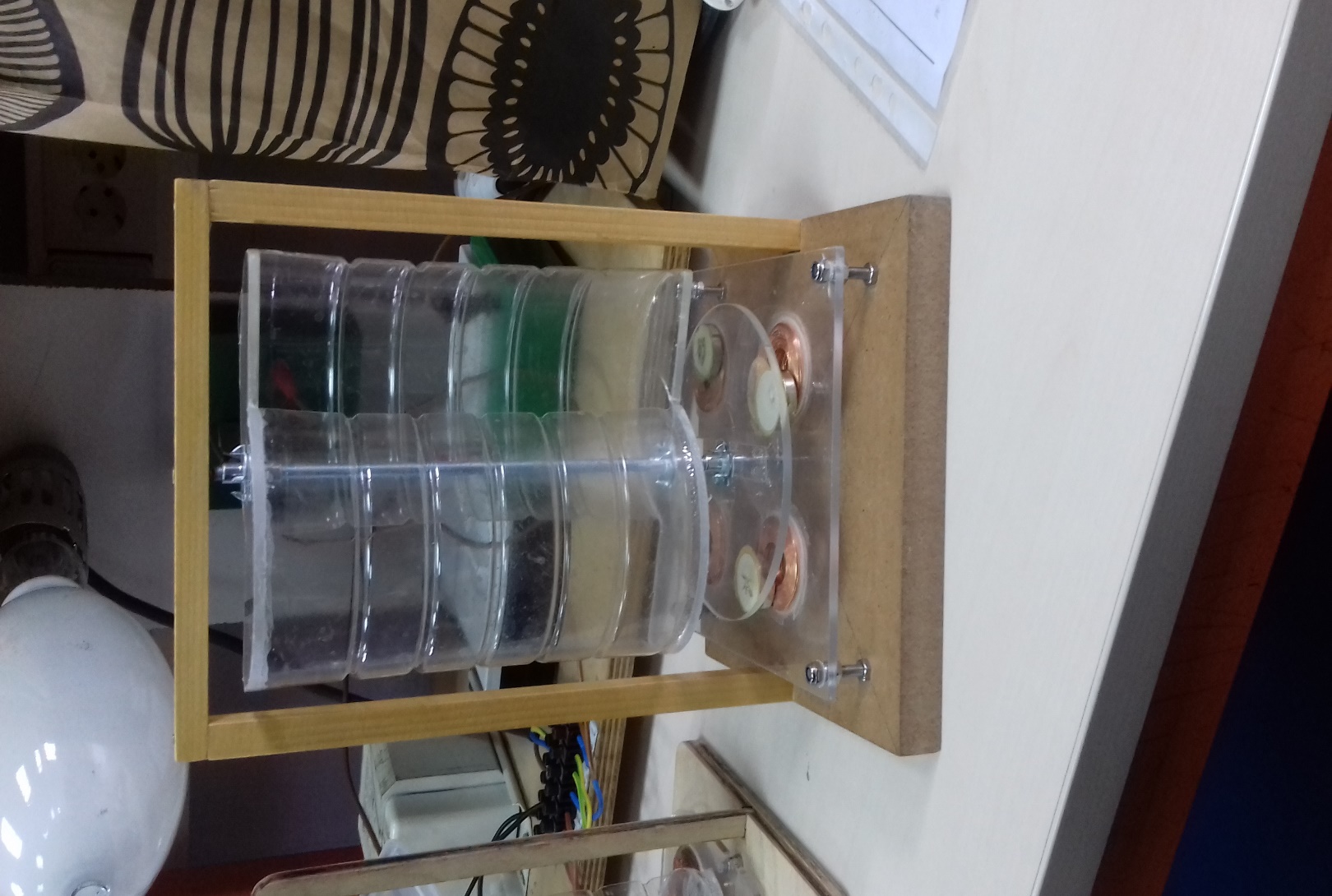 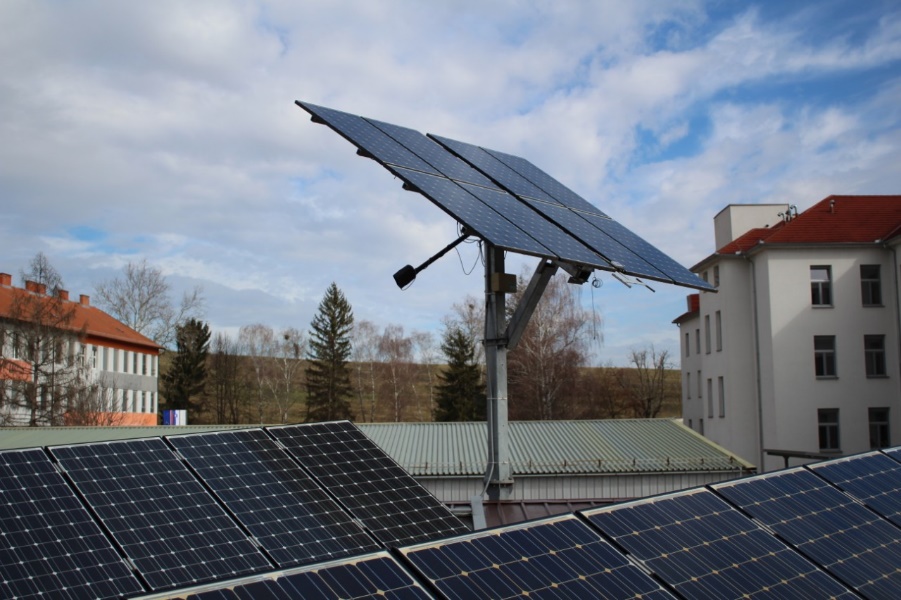 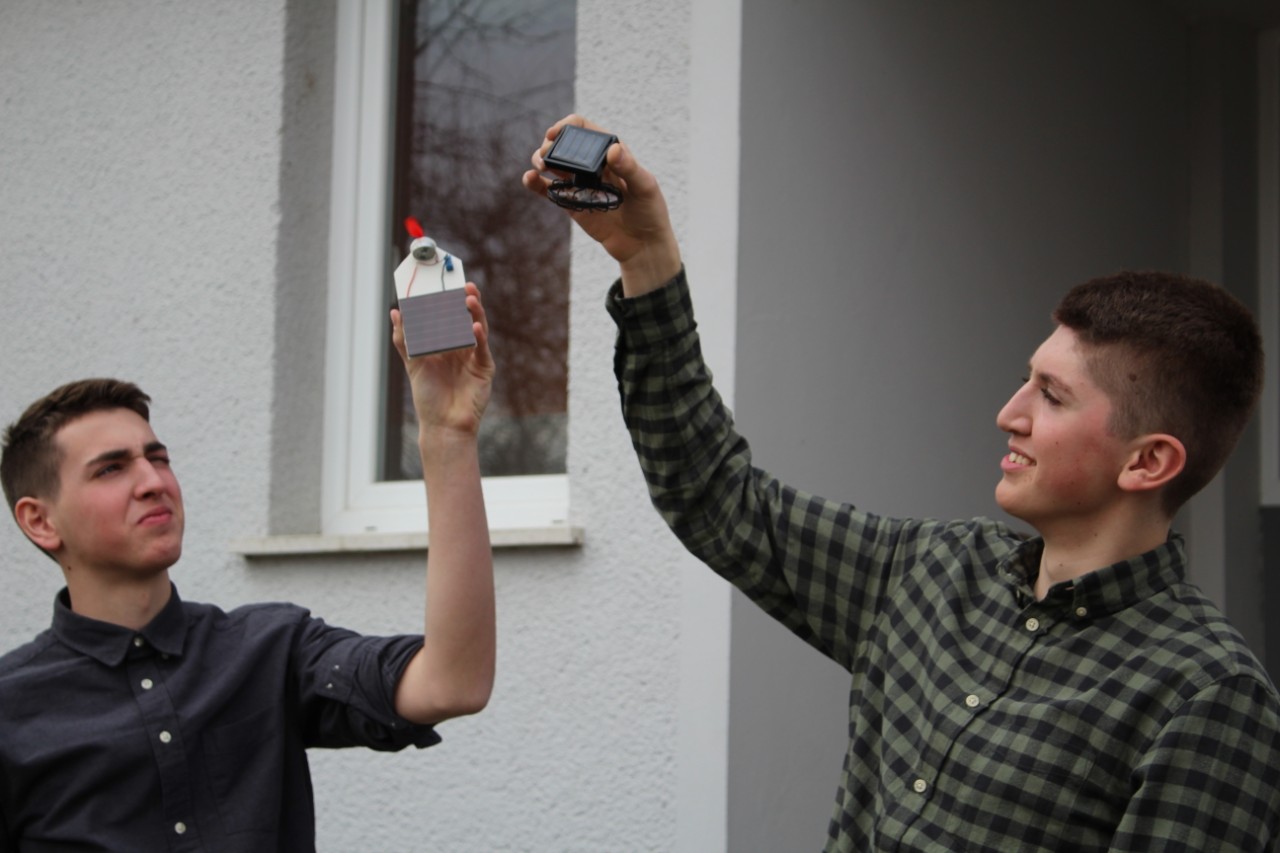 Savonius mikro vjetroelektrana
 Autići na solarni pogon
 Pokretna traka 
 Ventilatori na solarni pogon
 Školski solarni paneli
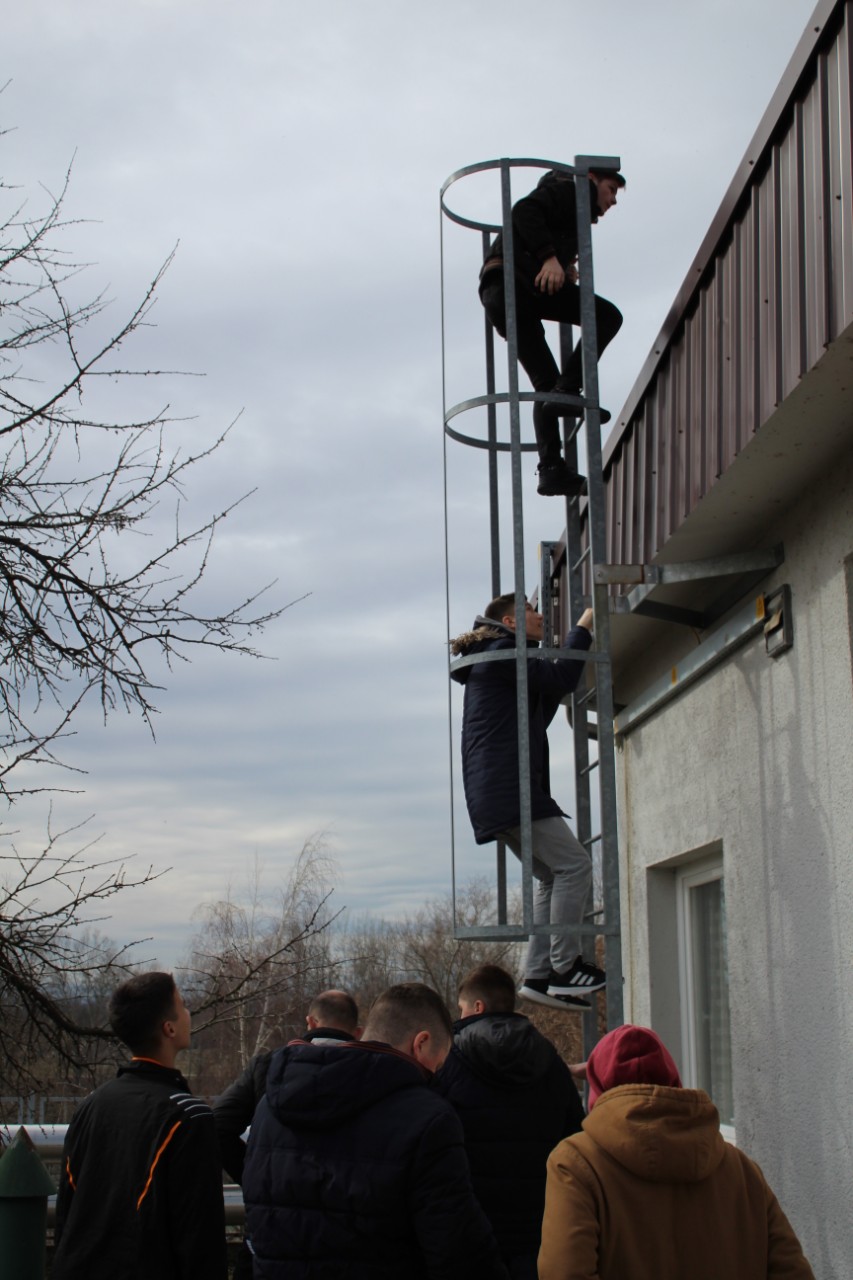 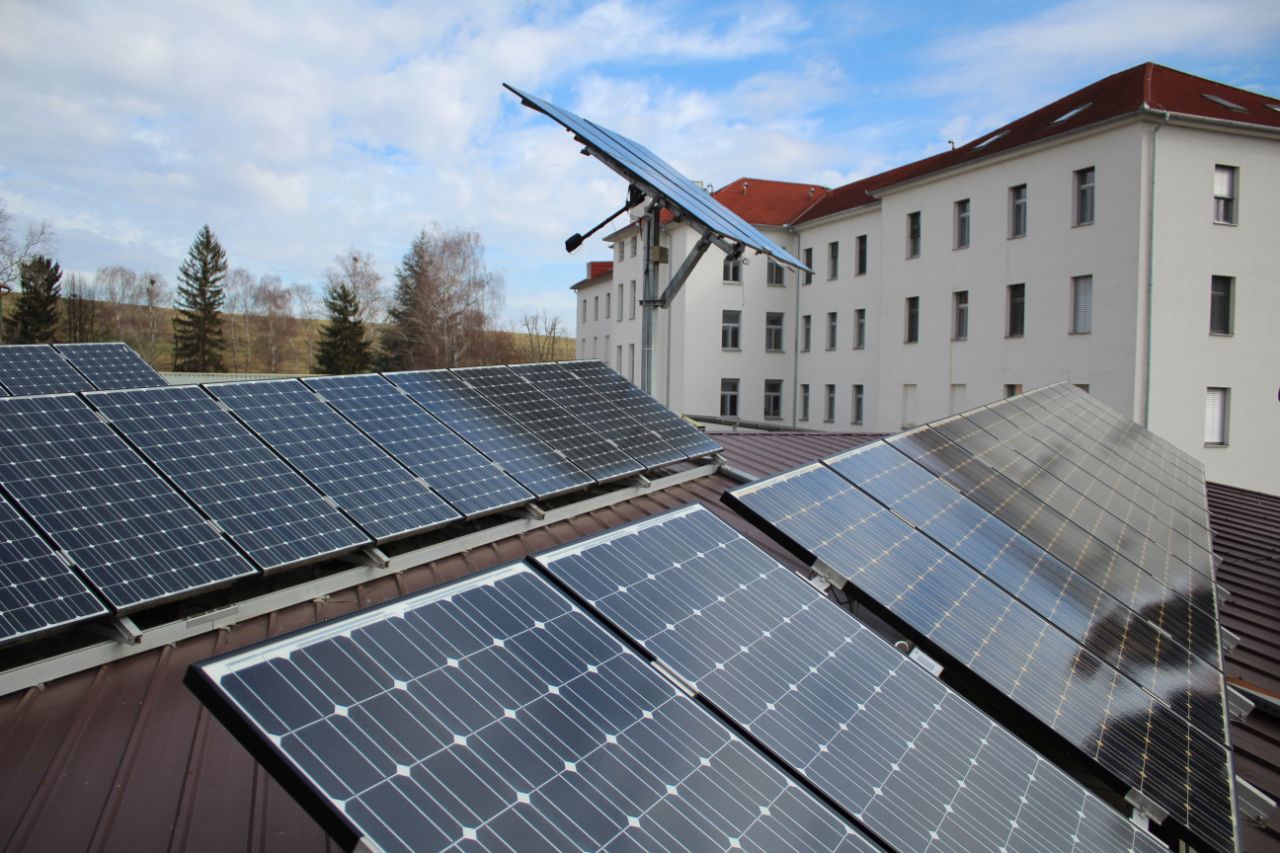 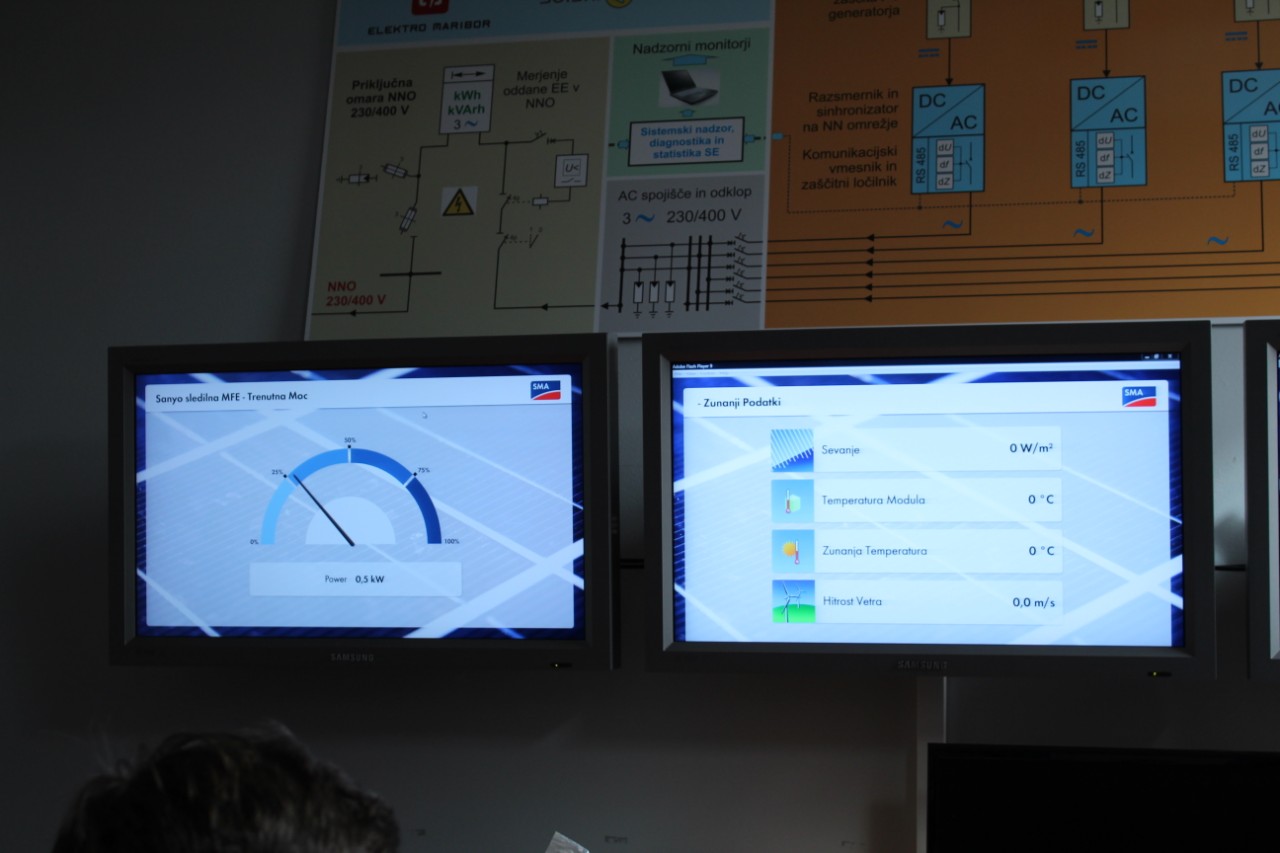 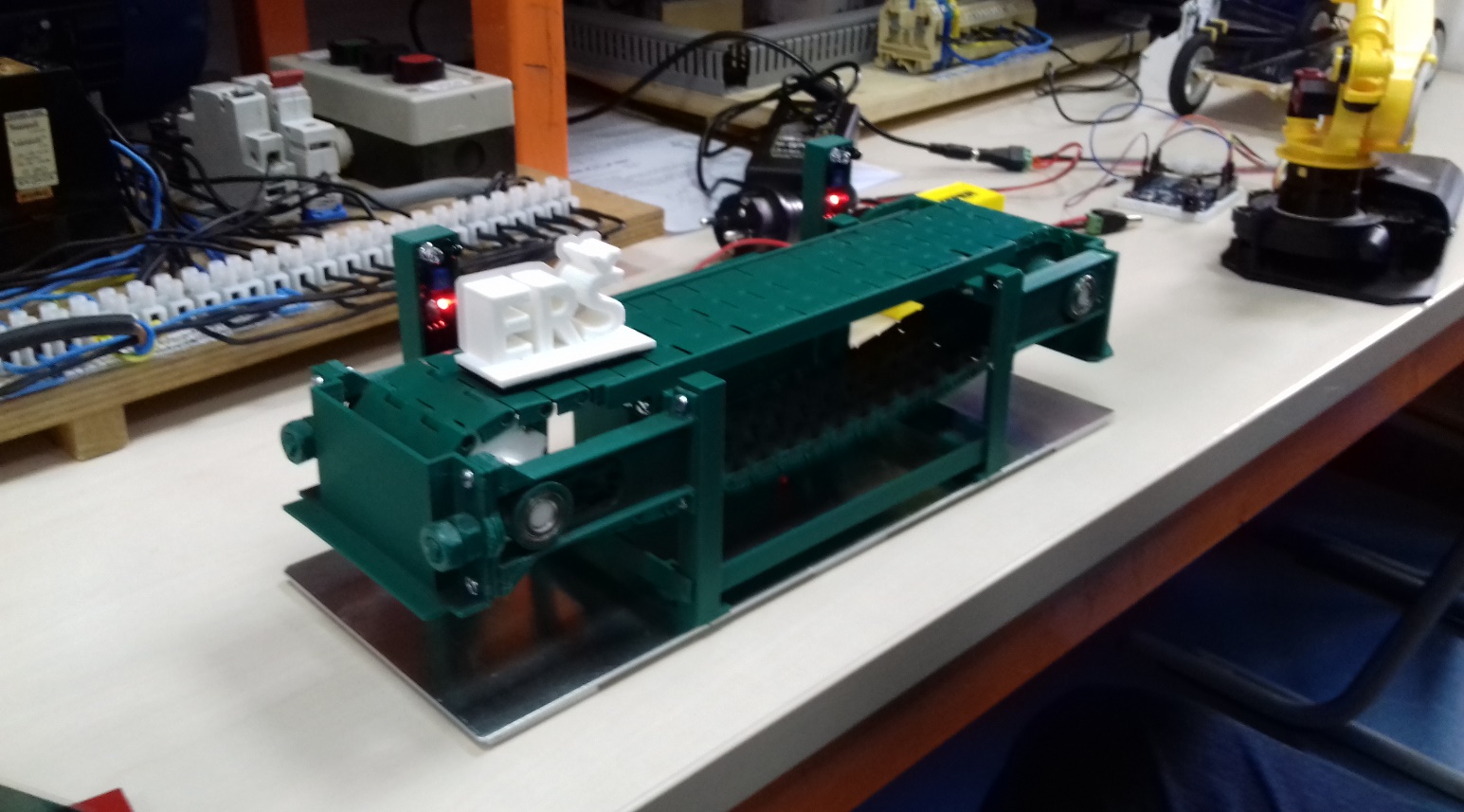 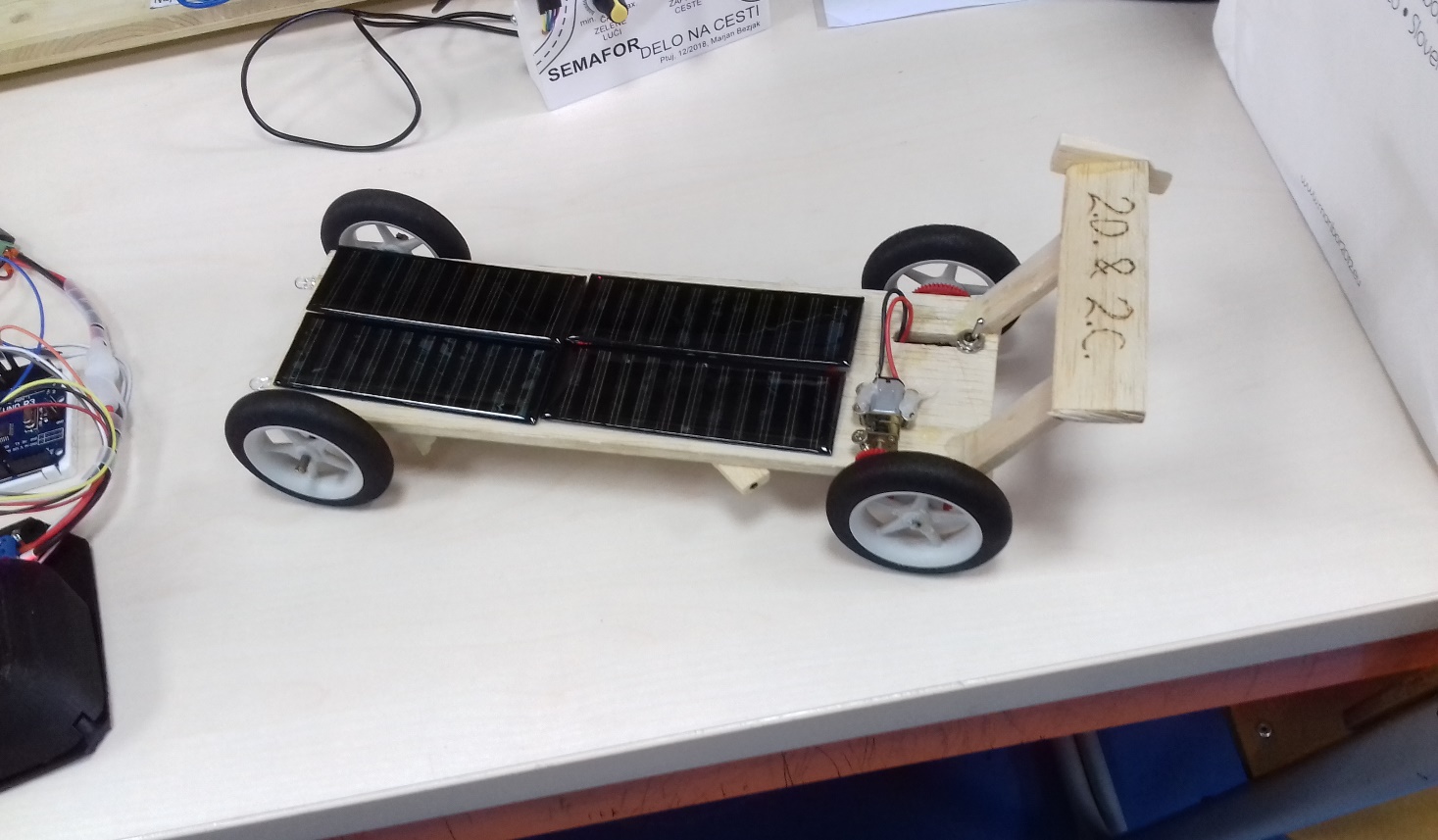 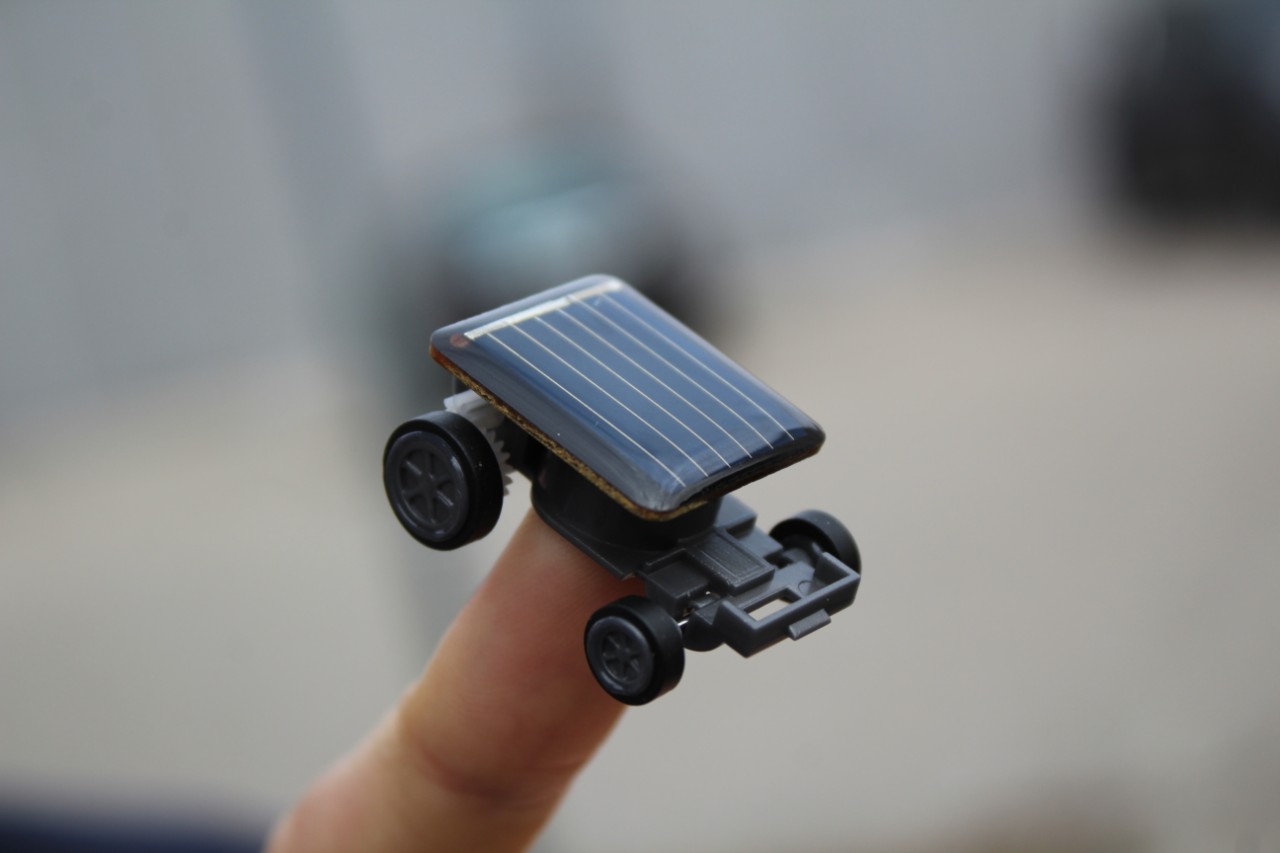 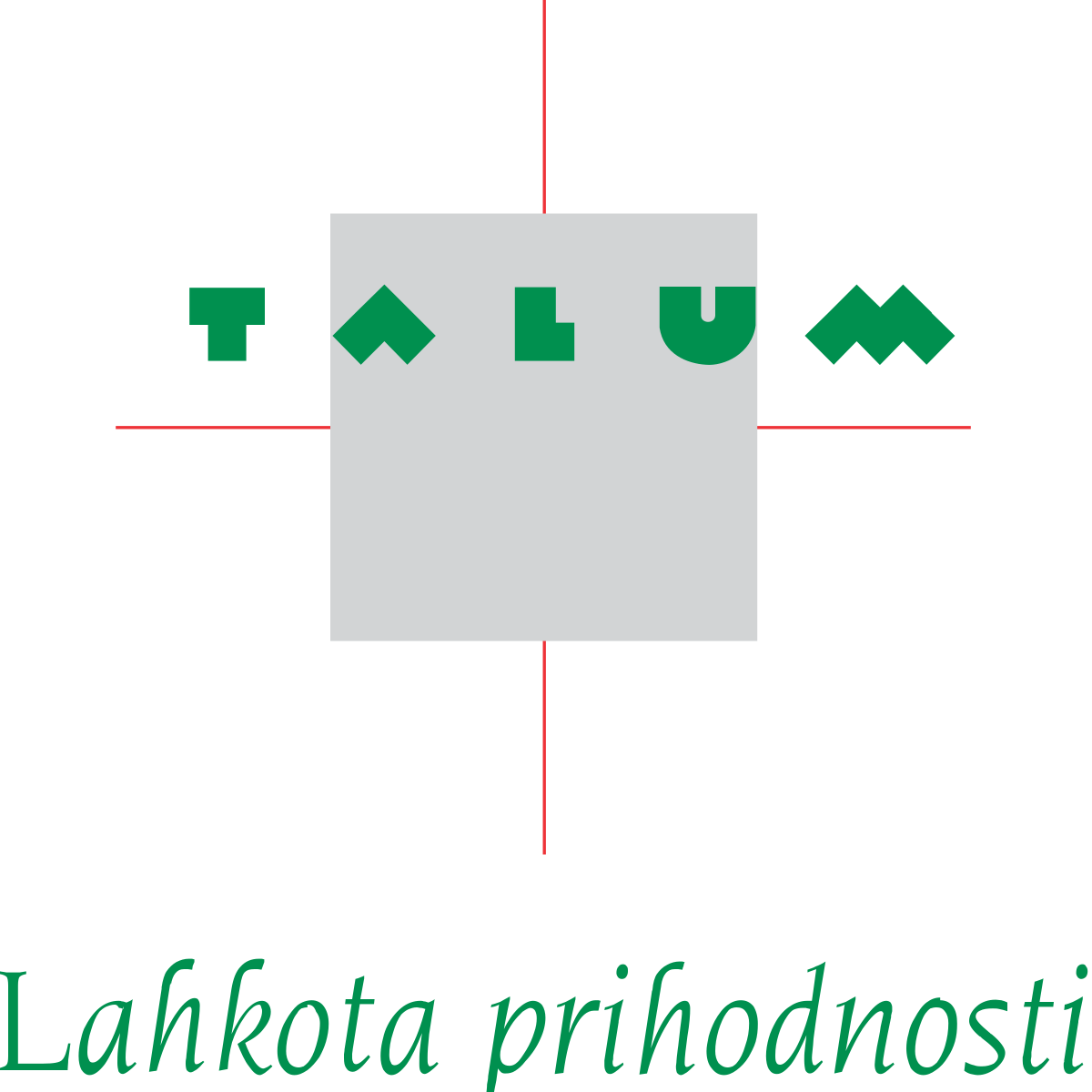 TALUM, KIDRIČEVO
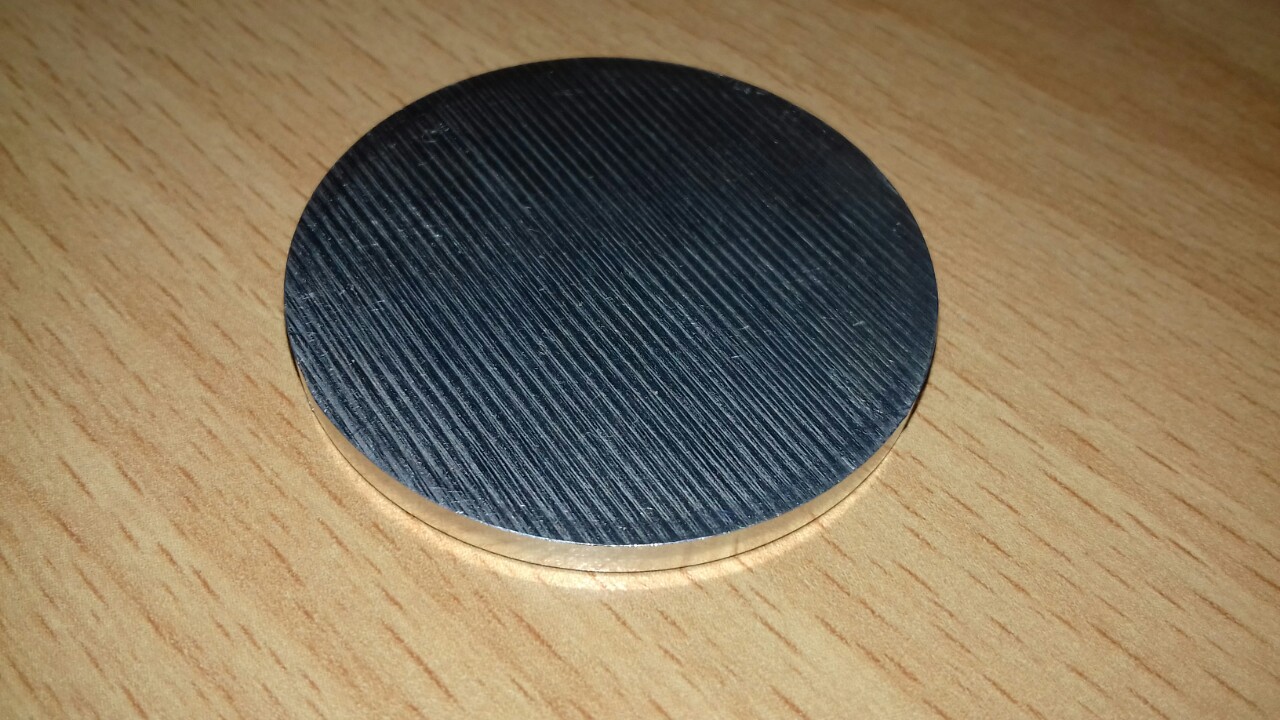 Proizvodnja aluminija i legura aluminija: legure za gnječenje i lijevanje, radilice, isparivači i odljevci.
 Usluge: inženjering, alatnica, održavanje energije i električne energije, hidraulika, popravak strojeva, laboratorijska mjerenja
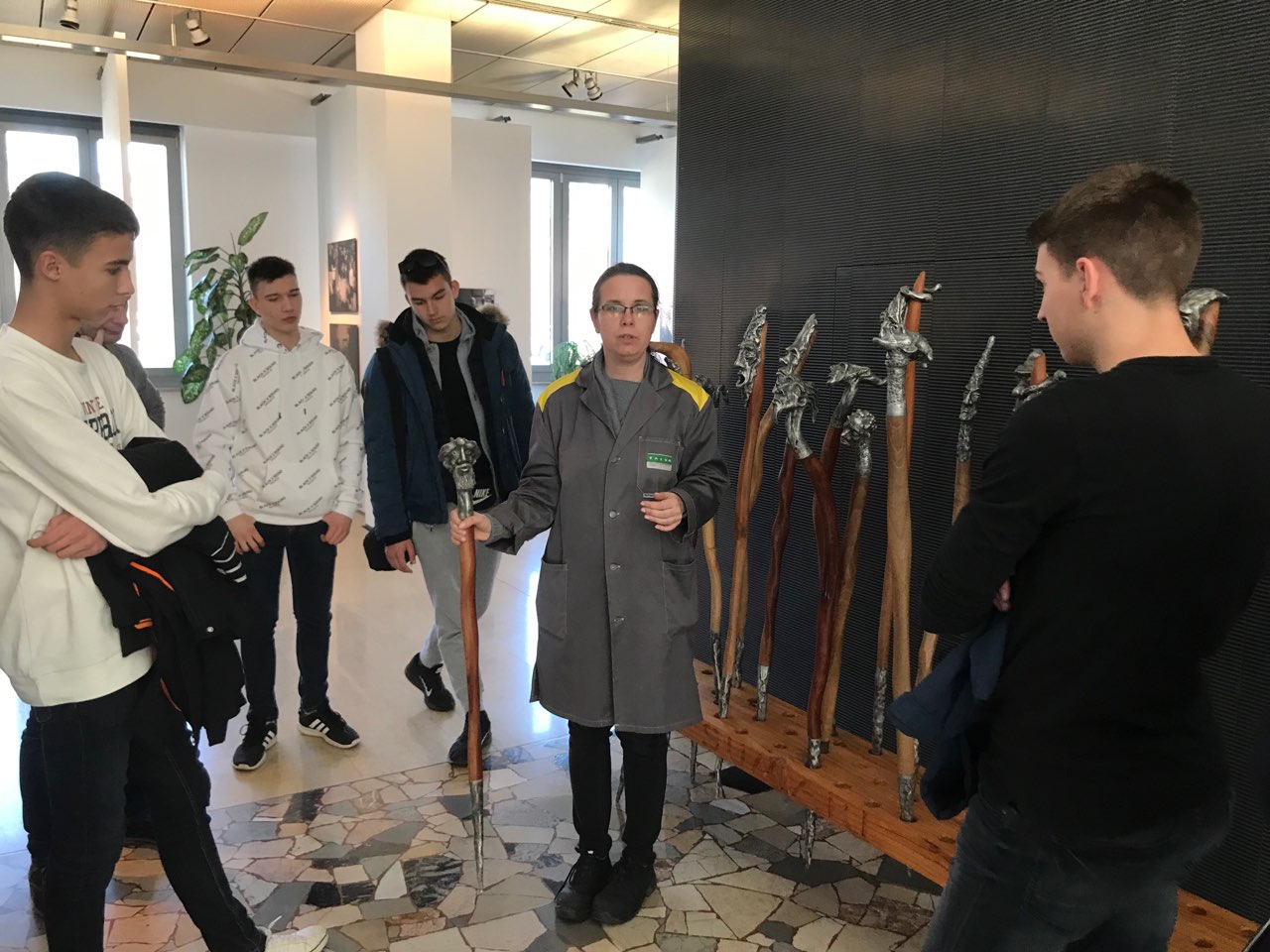 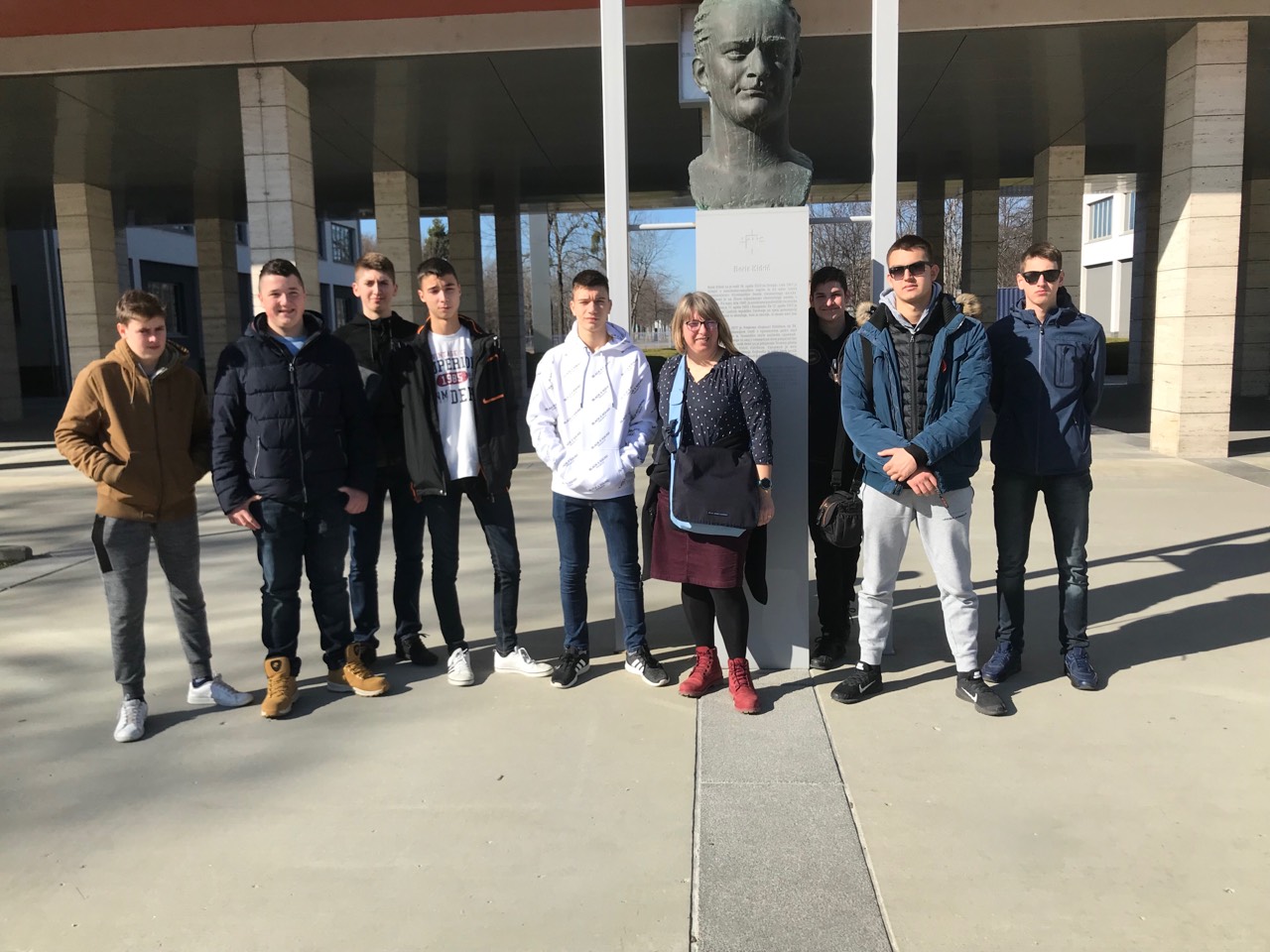 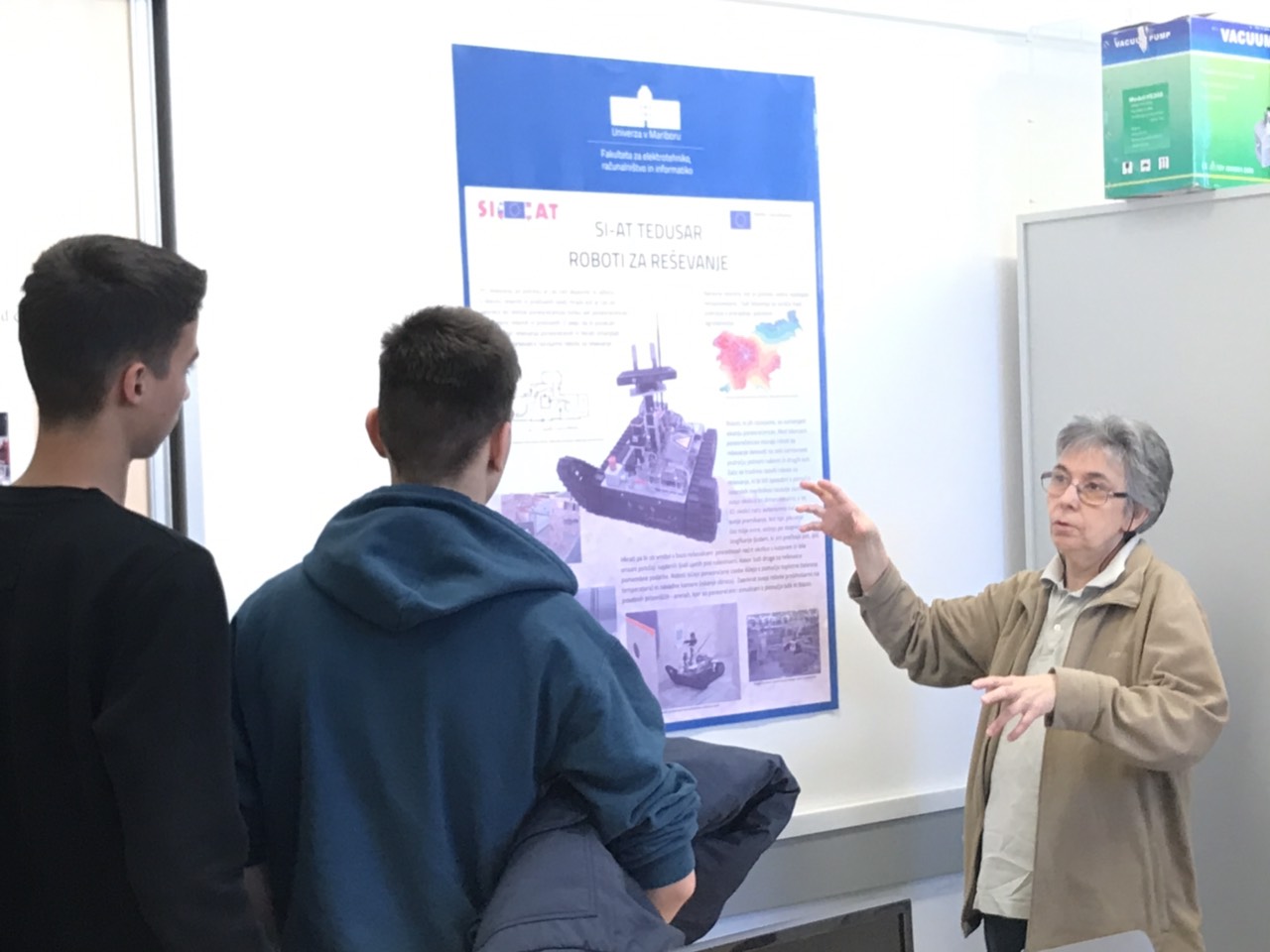 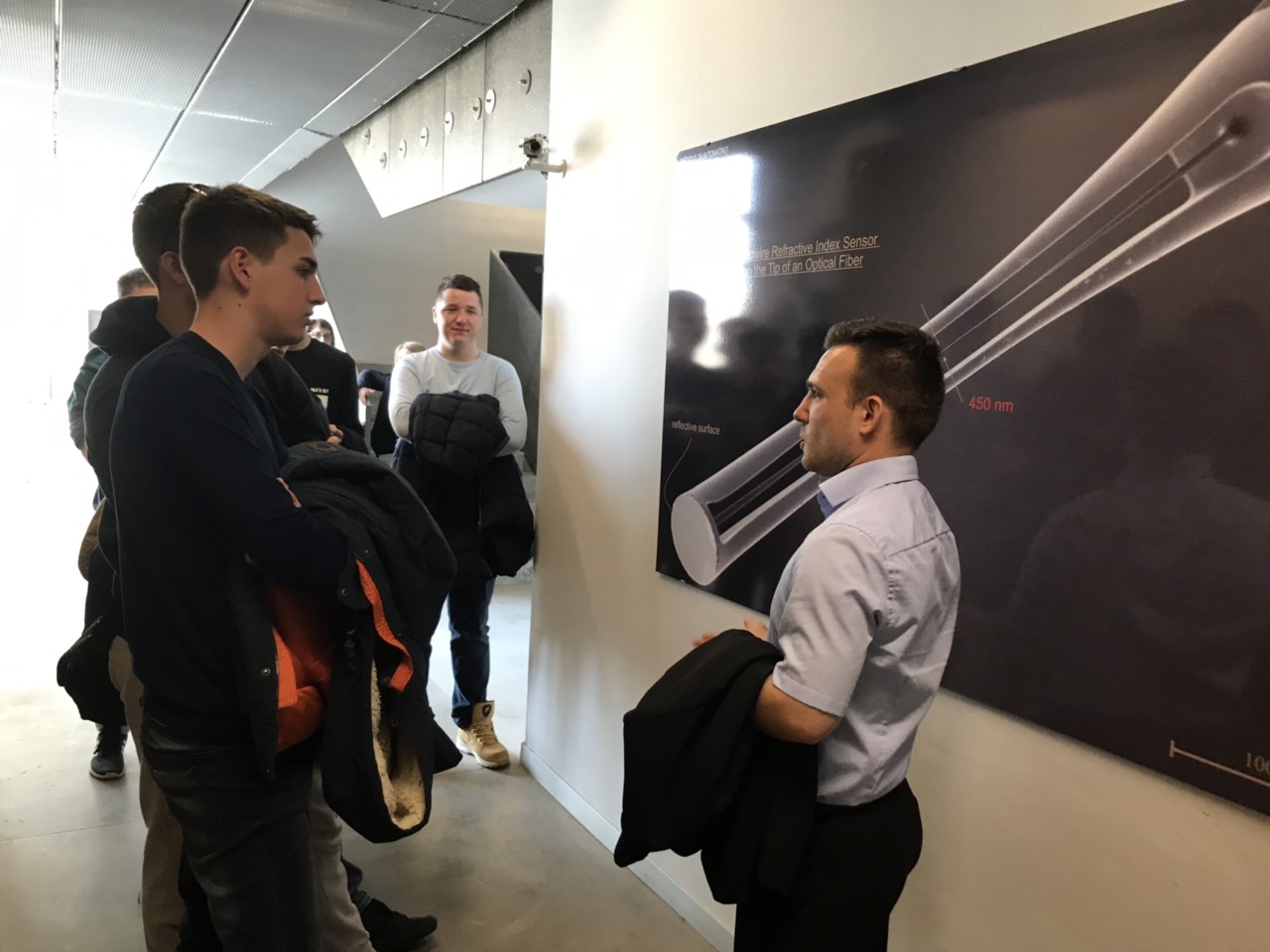 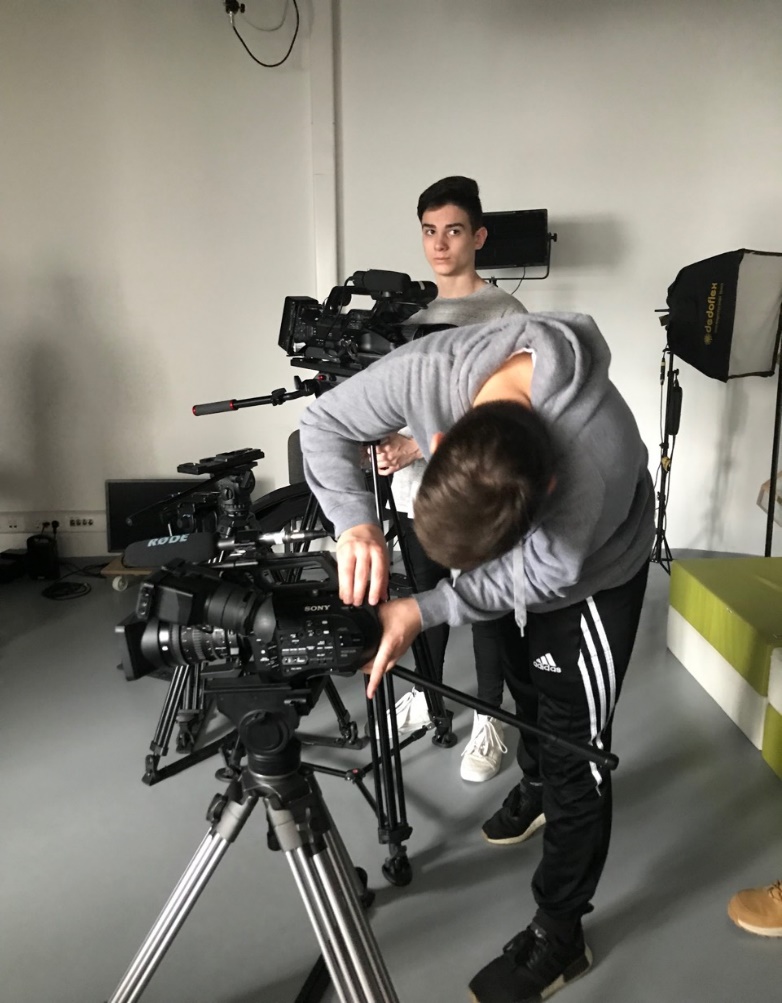 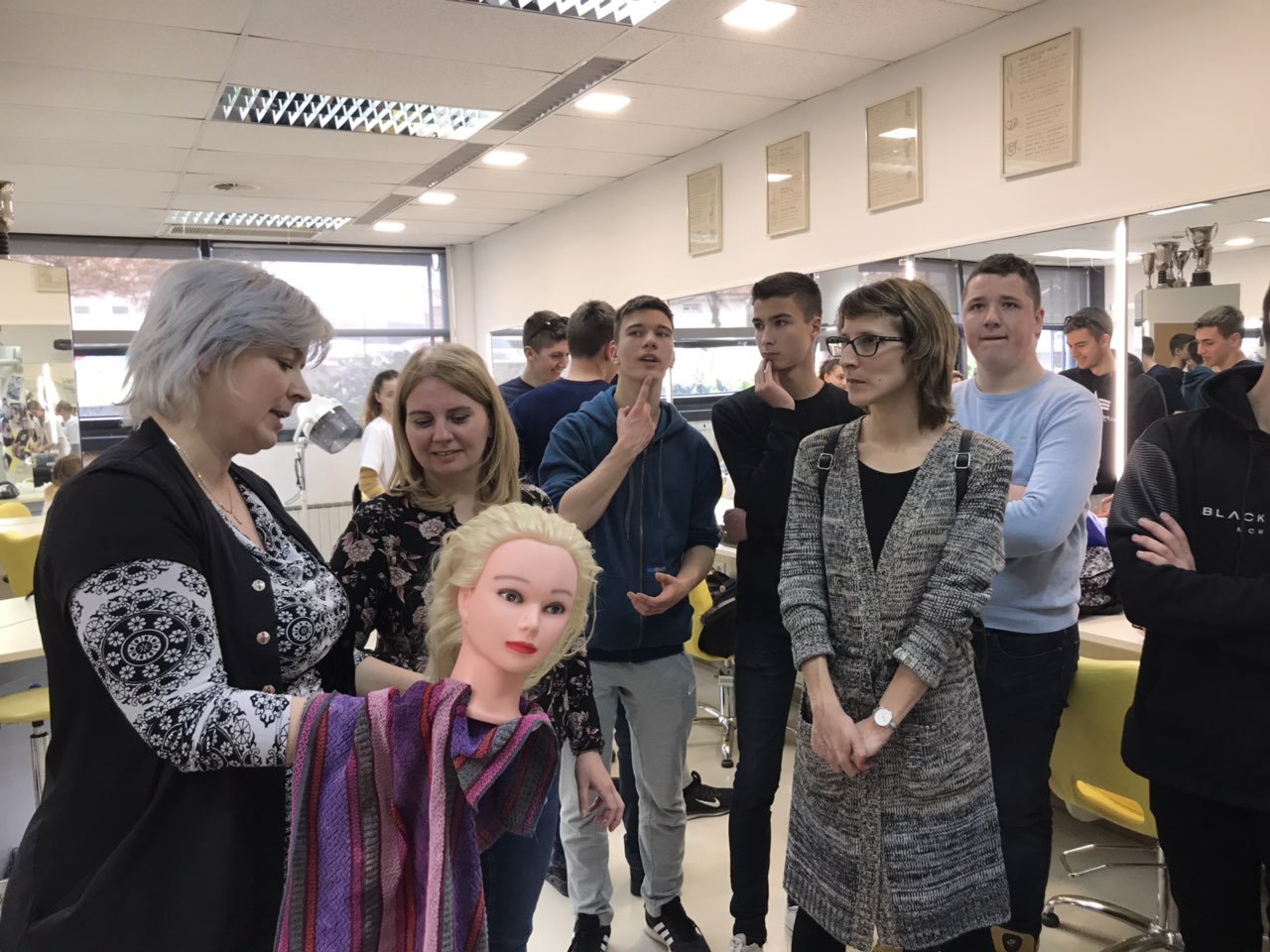 Izlet u maribor
Fakultet za elektrotehniko, računalništvo in informatikoRoboCup maze robot
 nanorobotika 
 uređaj za filtriranje mulja
 optička vlakna
 Srednja šola za oblikovanje Maribor
 medijski tehničar
 grafički dizajn
 modni dizajn
 frizer
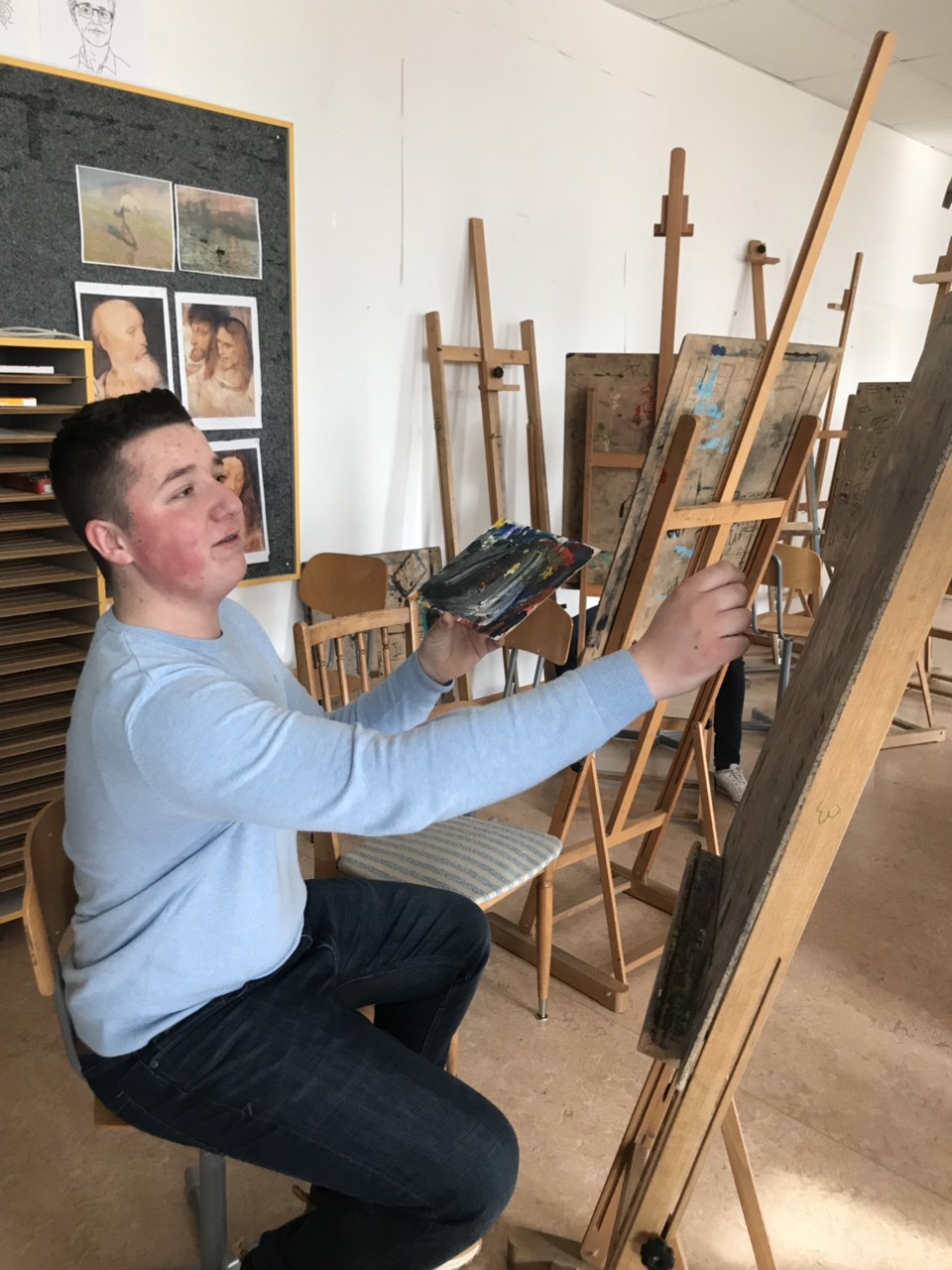 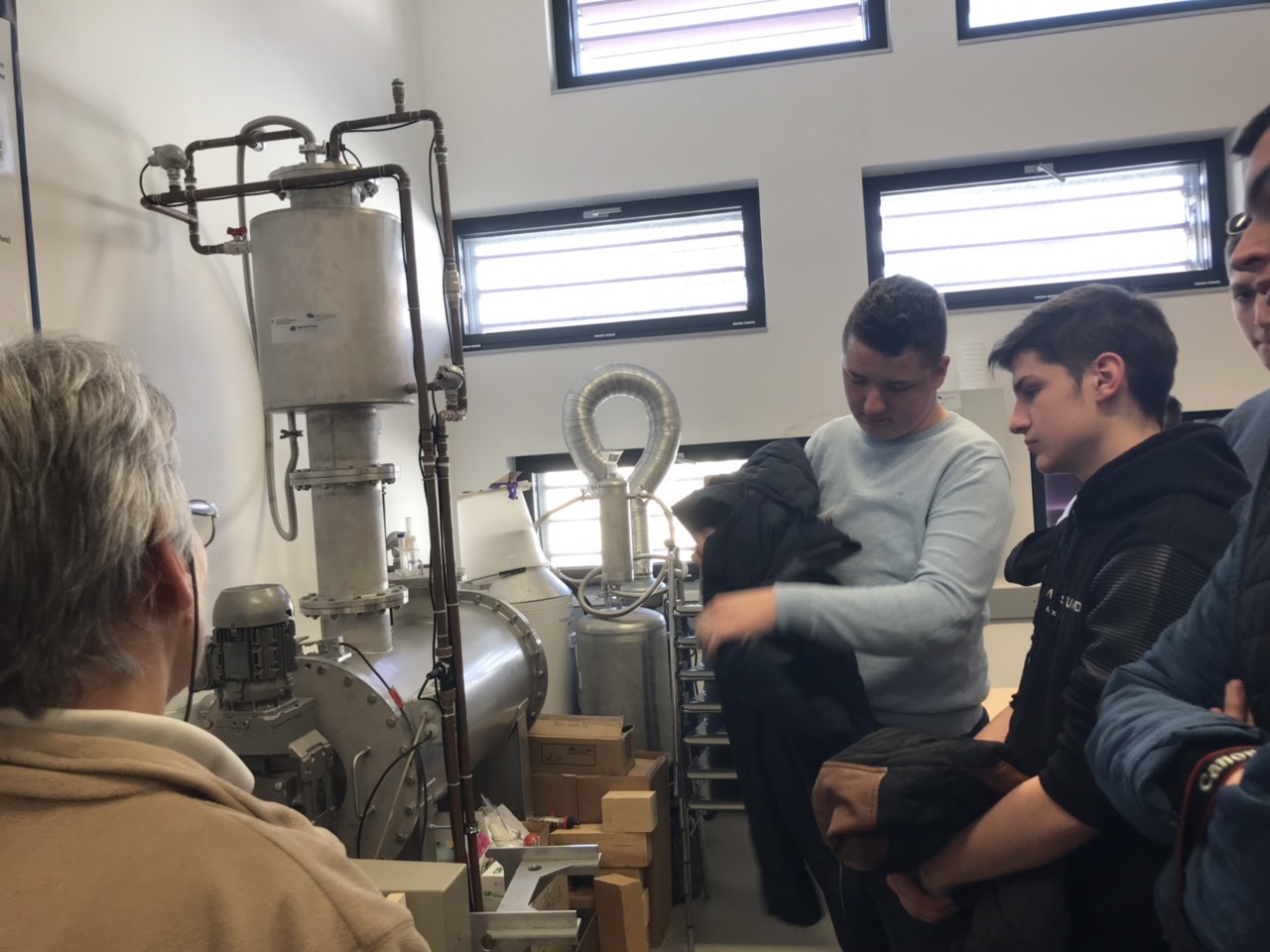 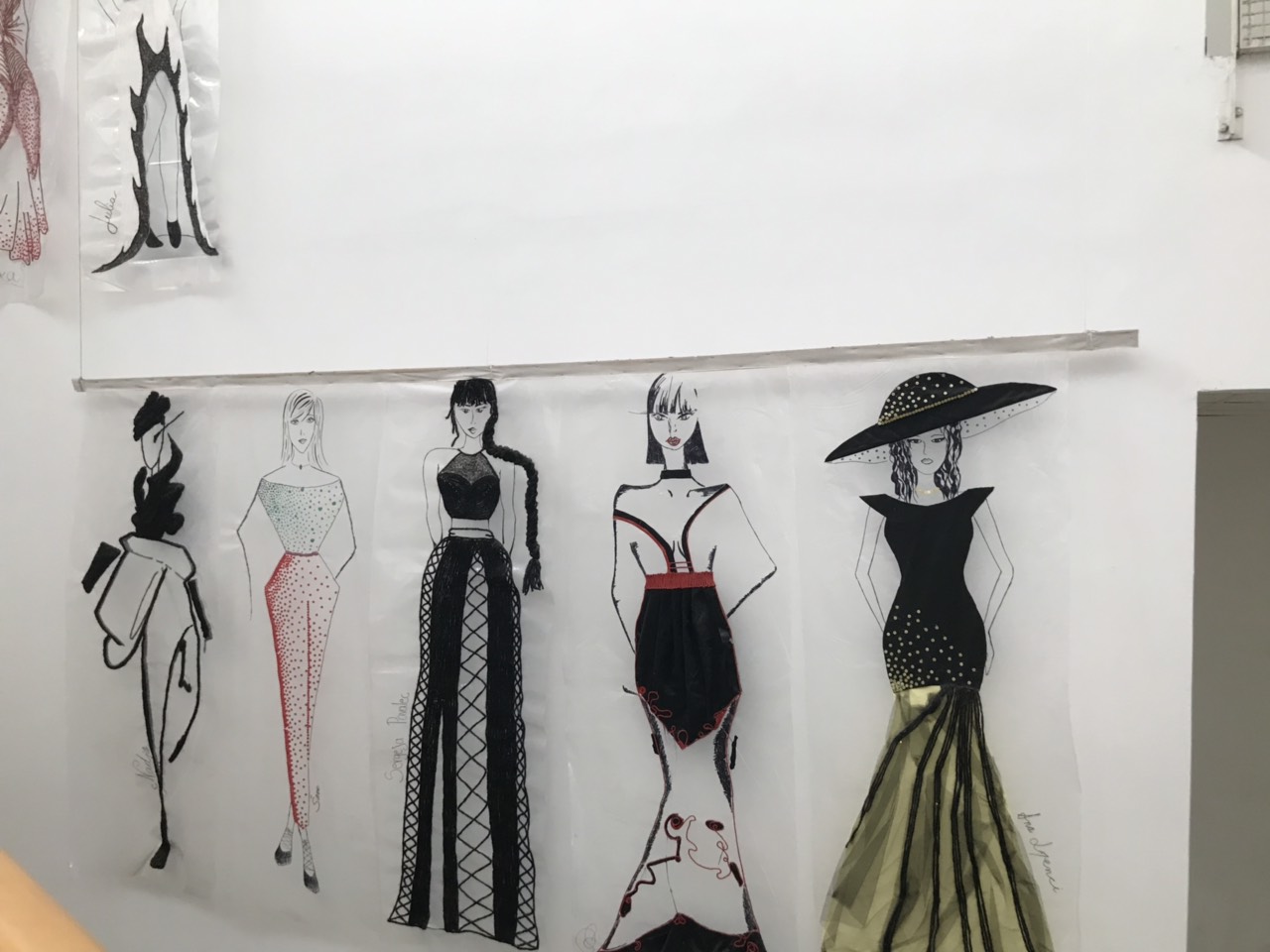 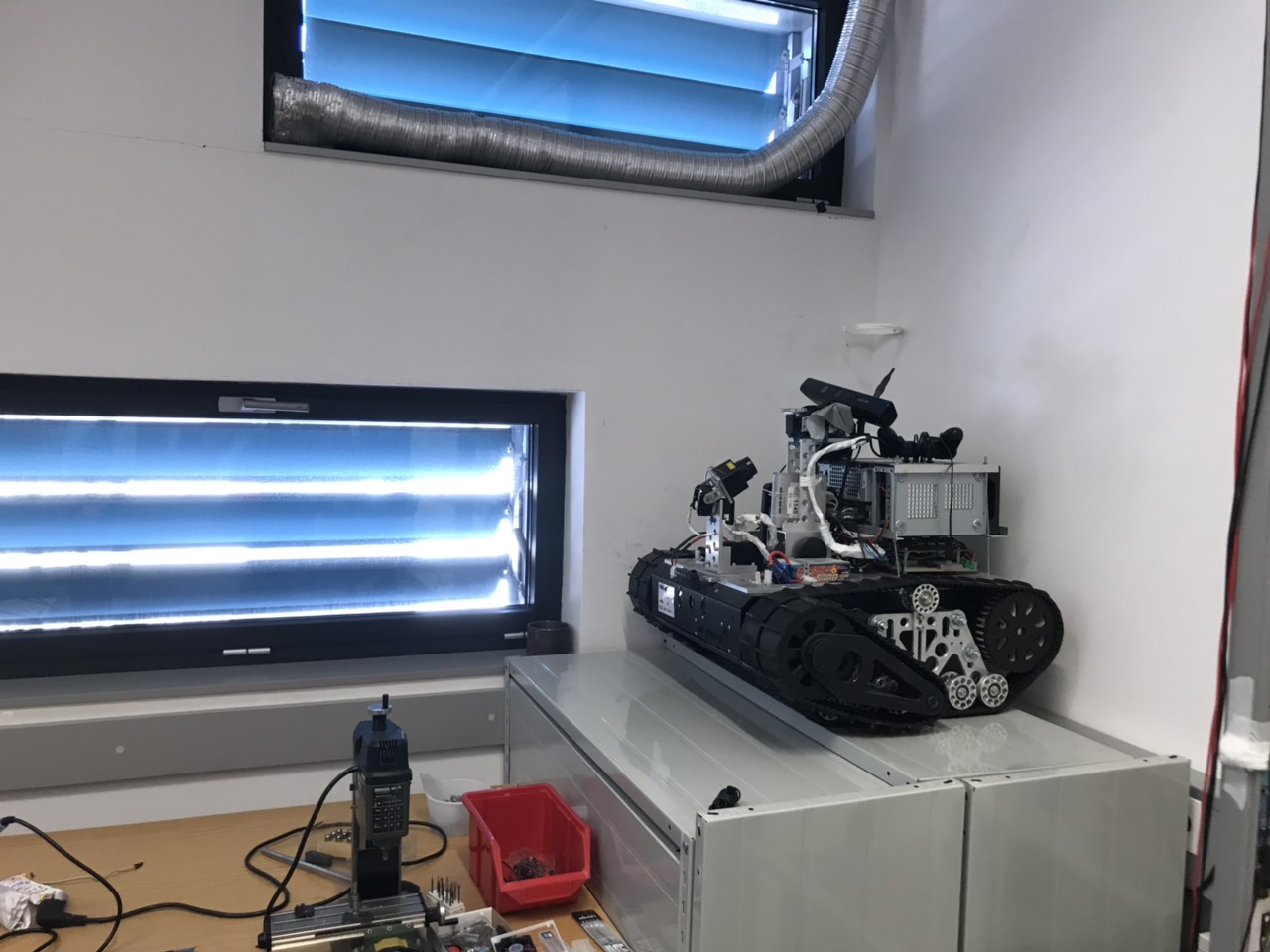 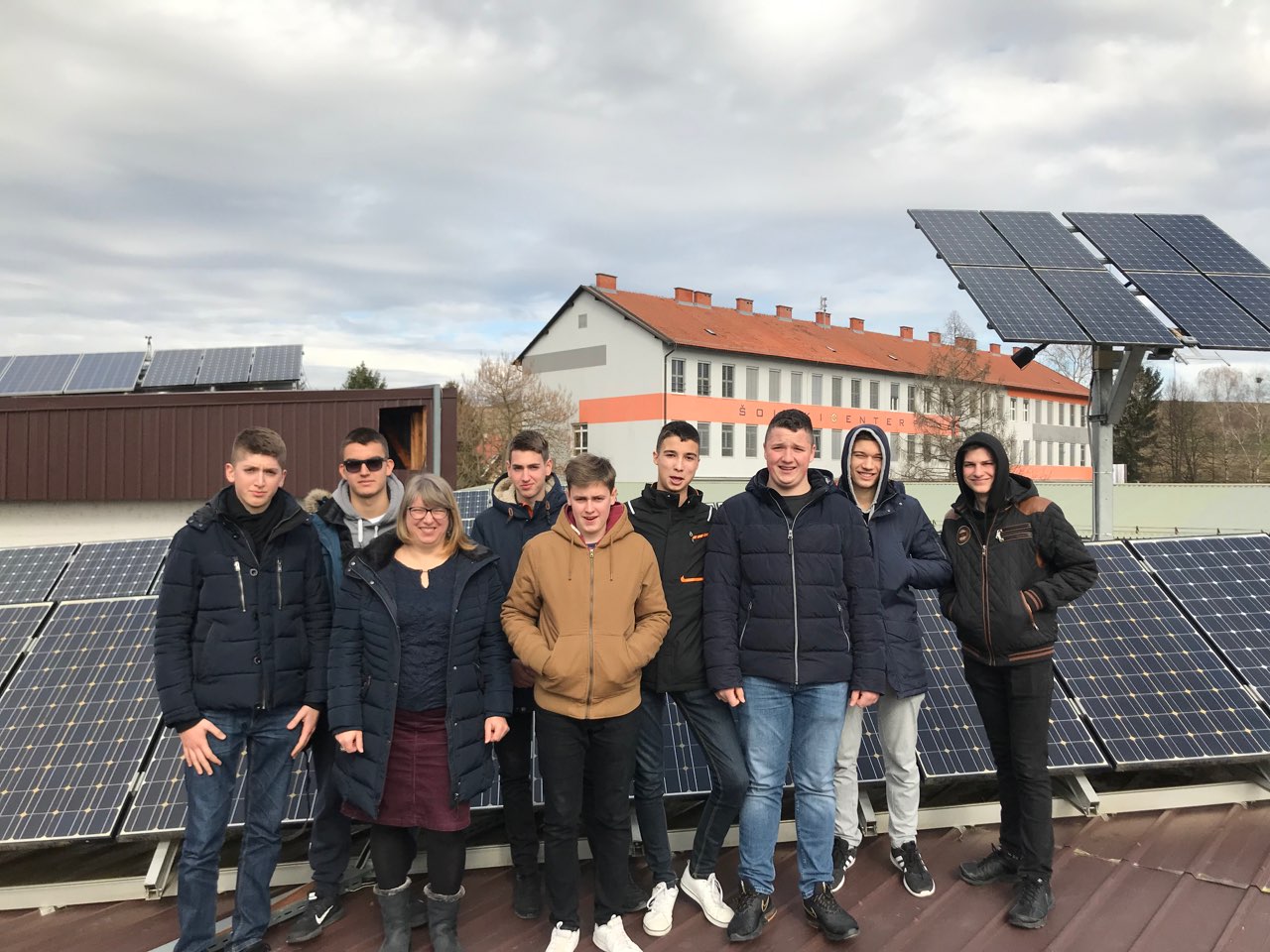 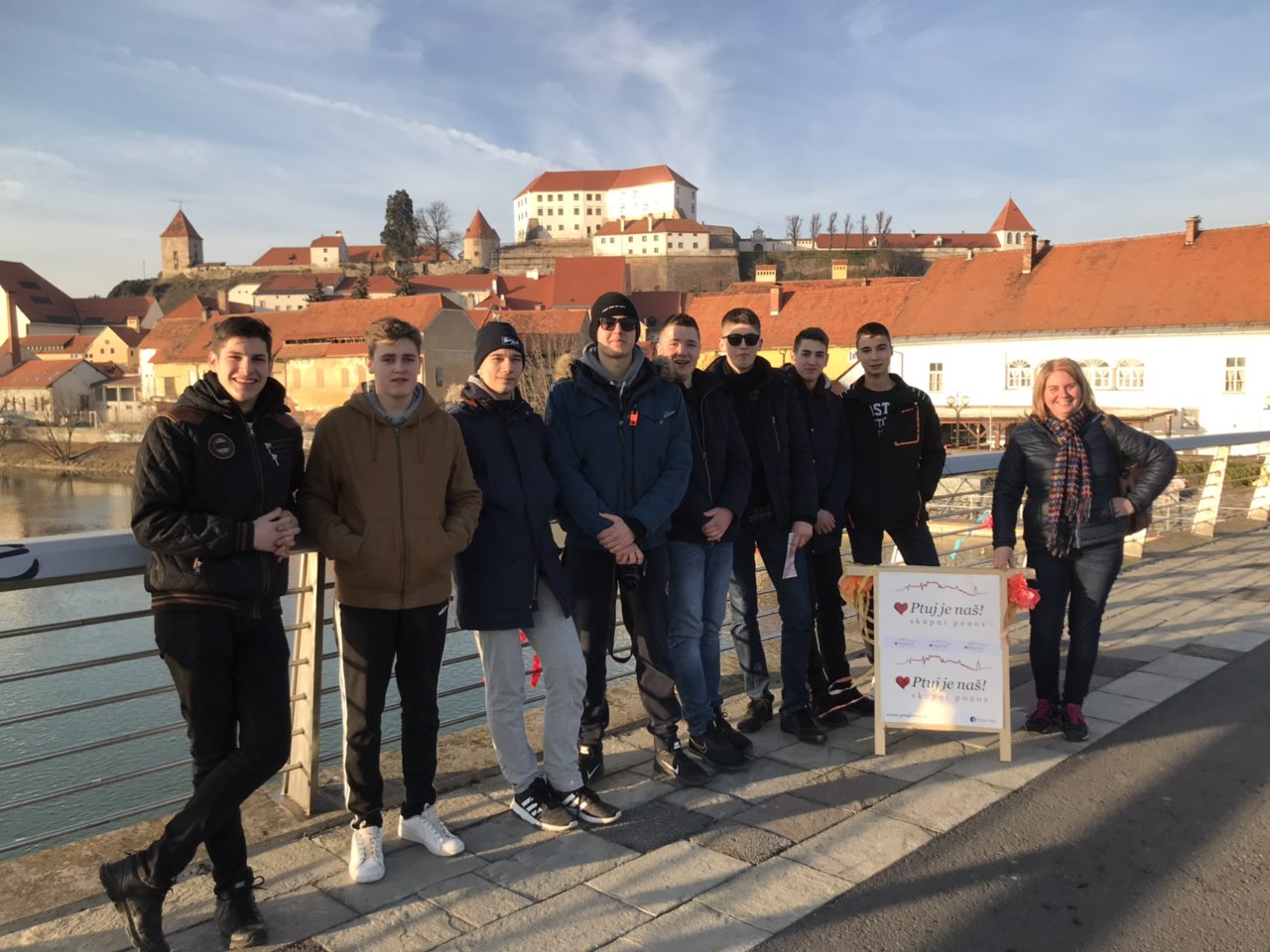 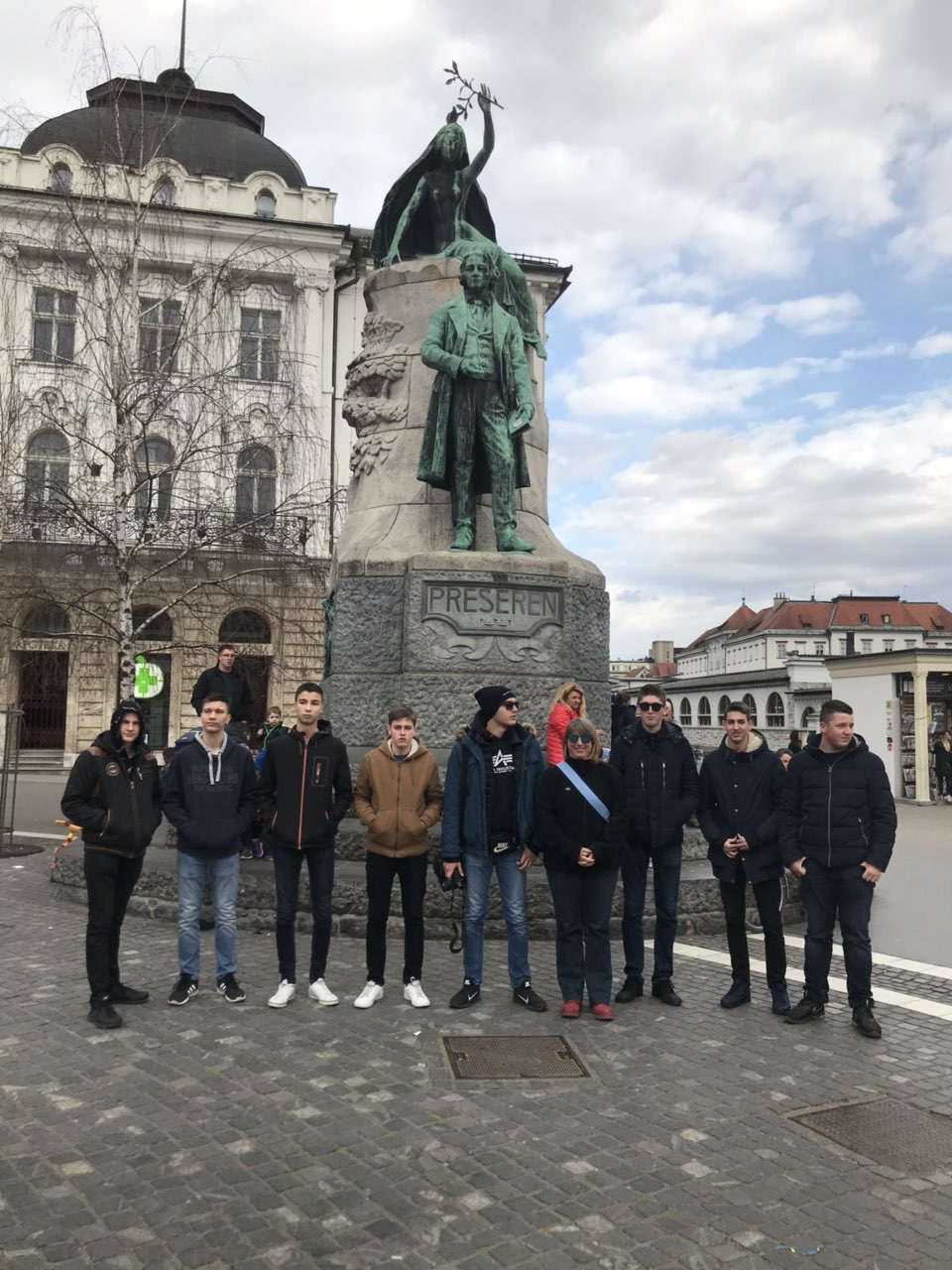 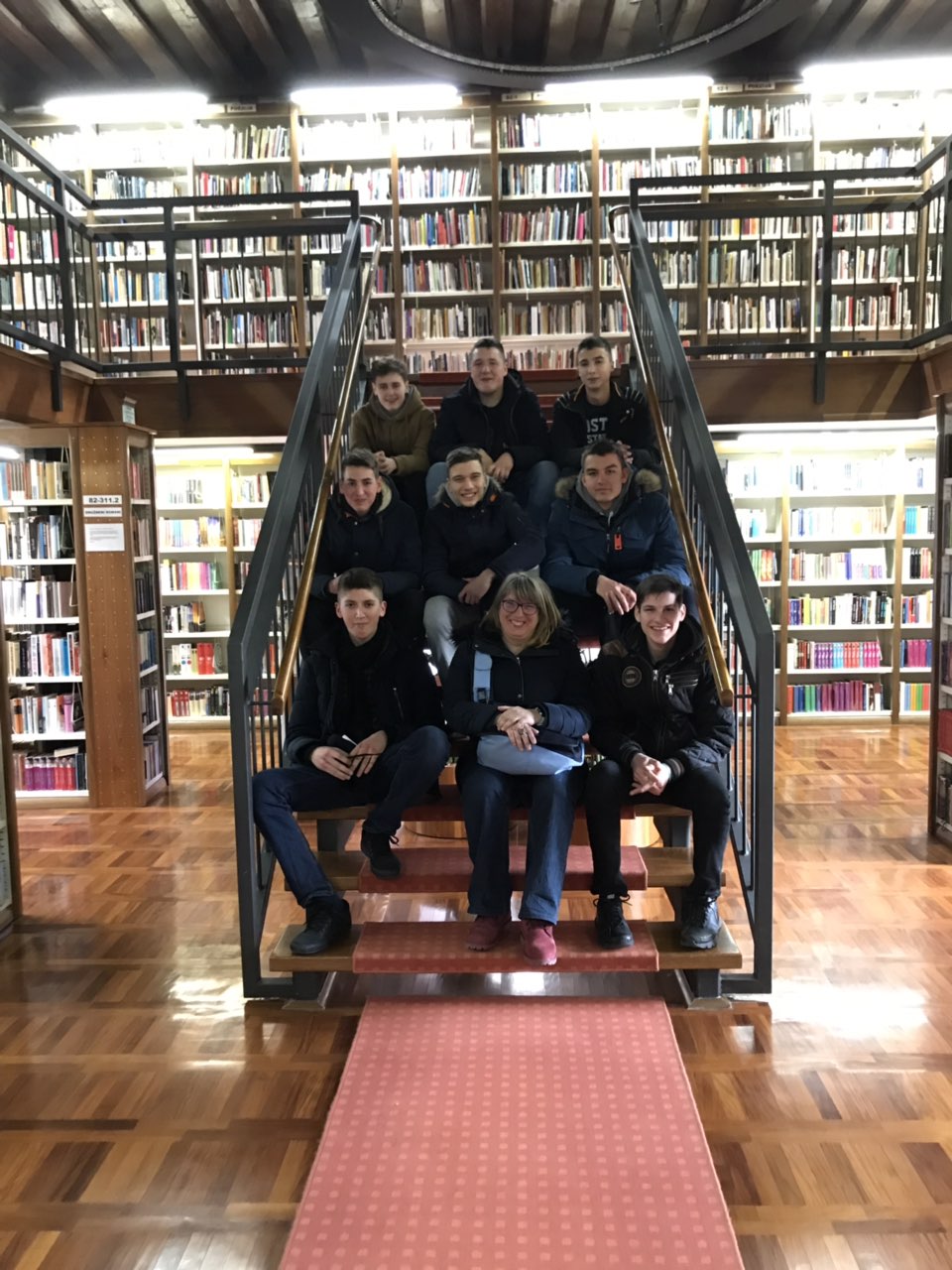 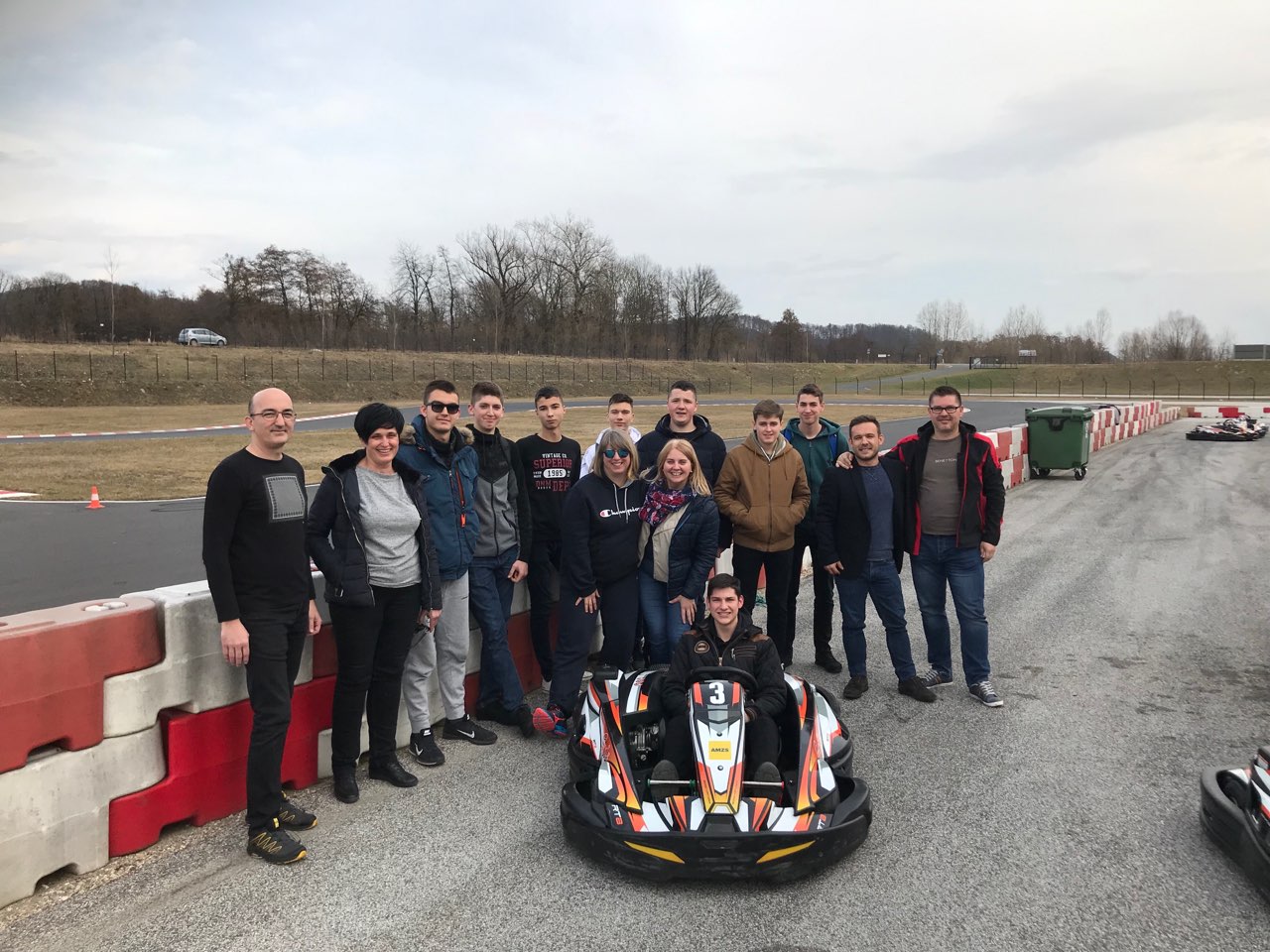 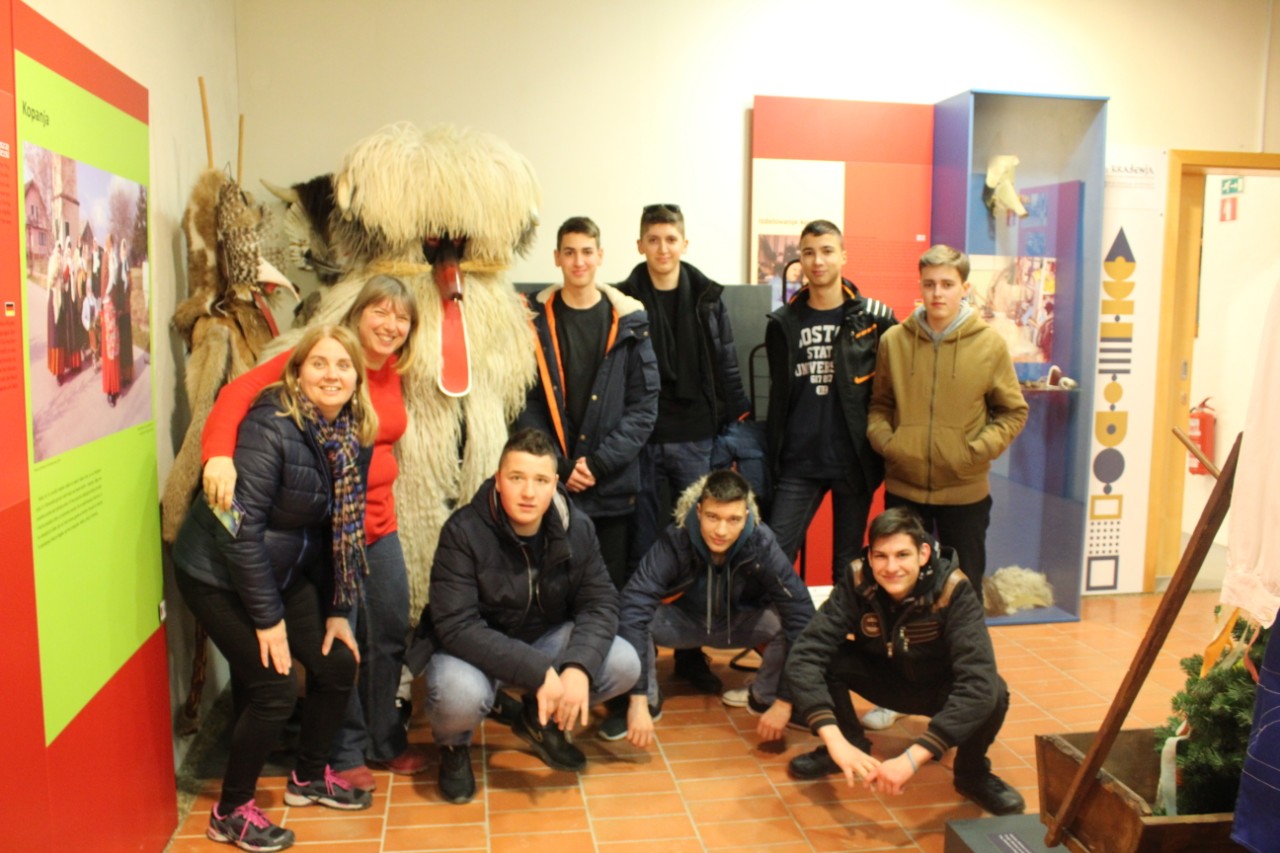 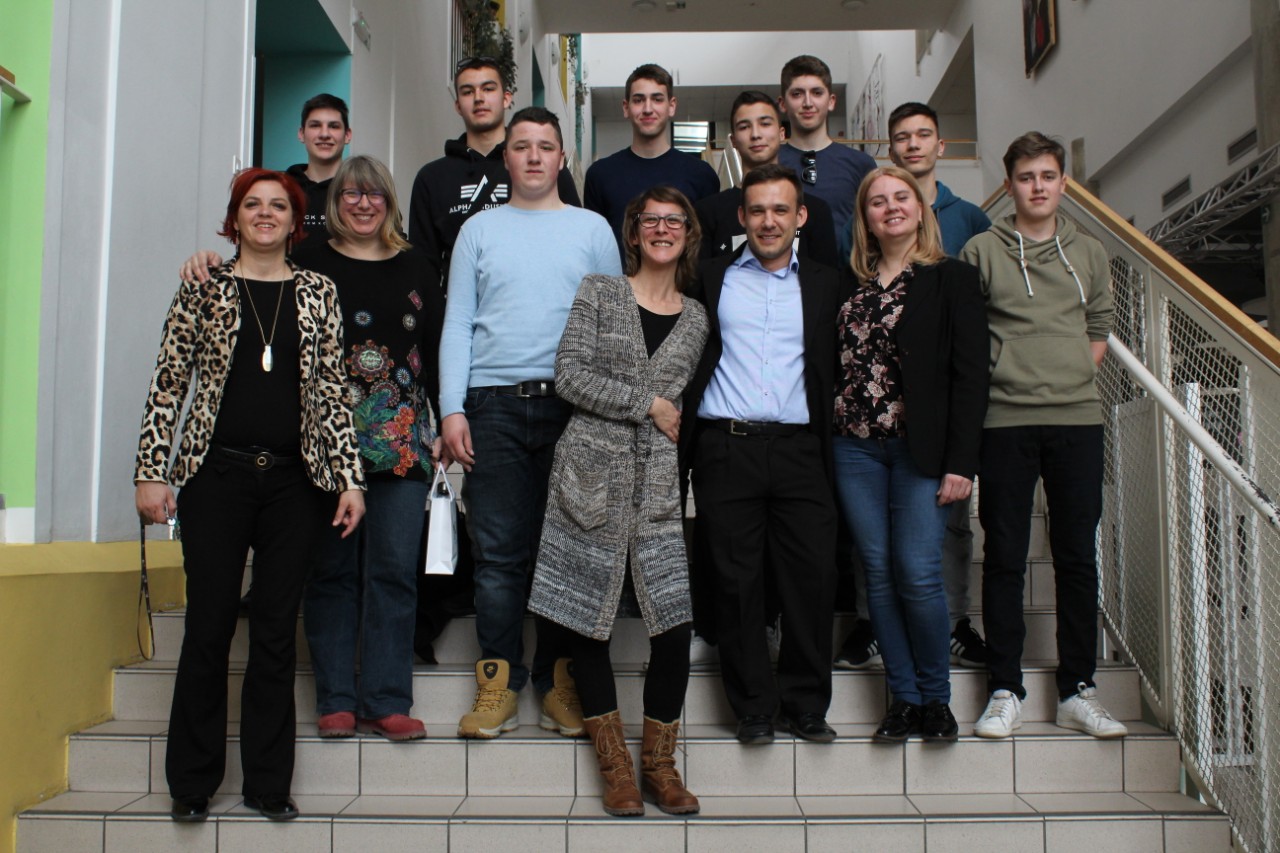 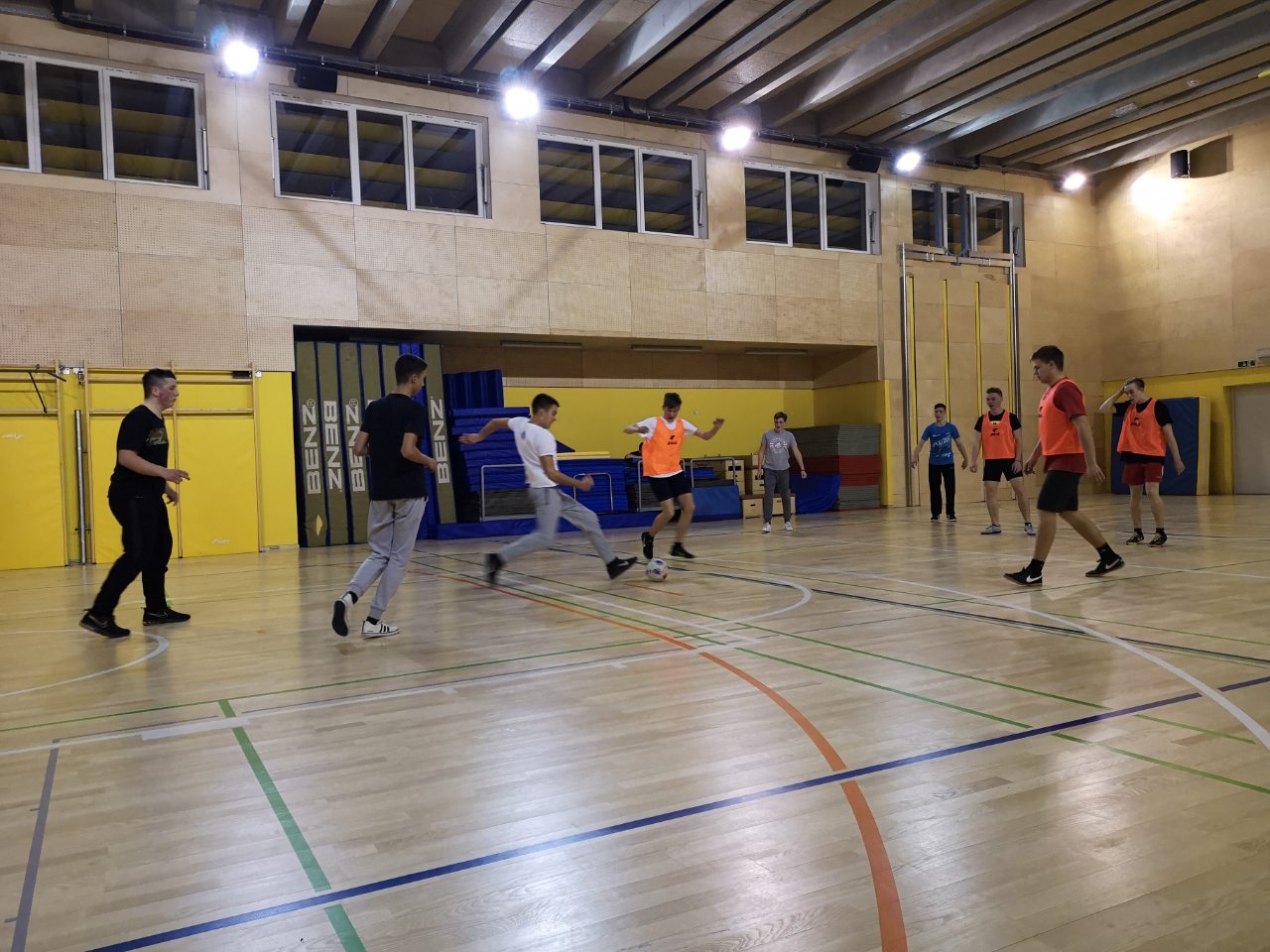 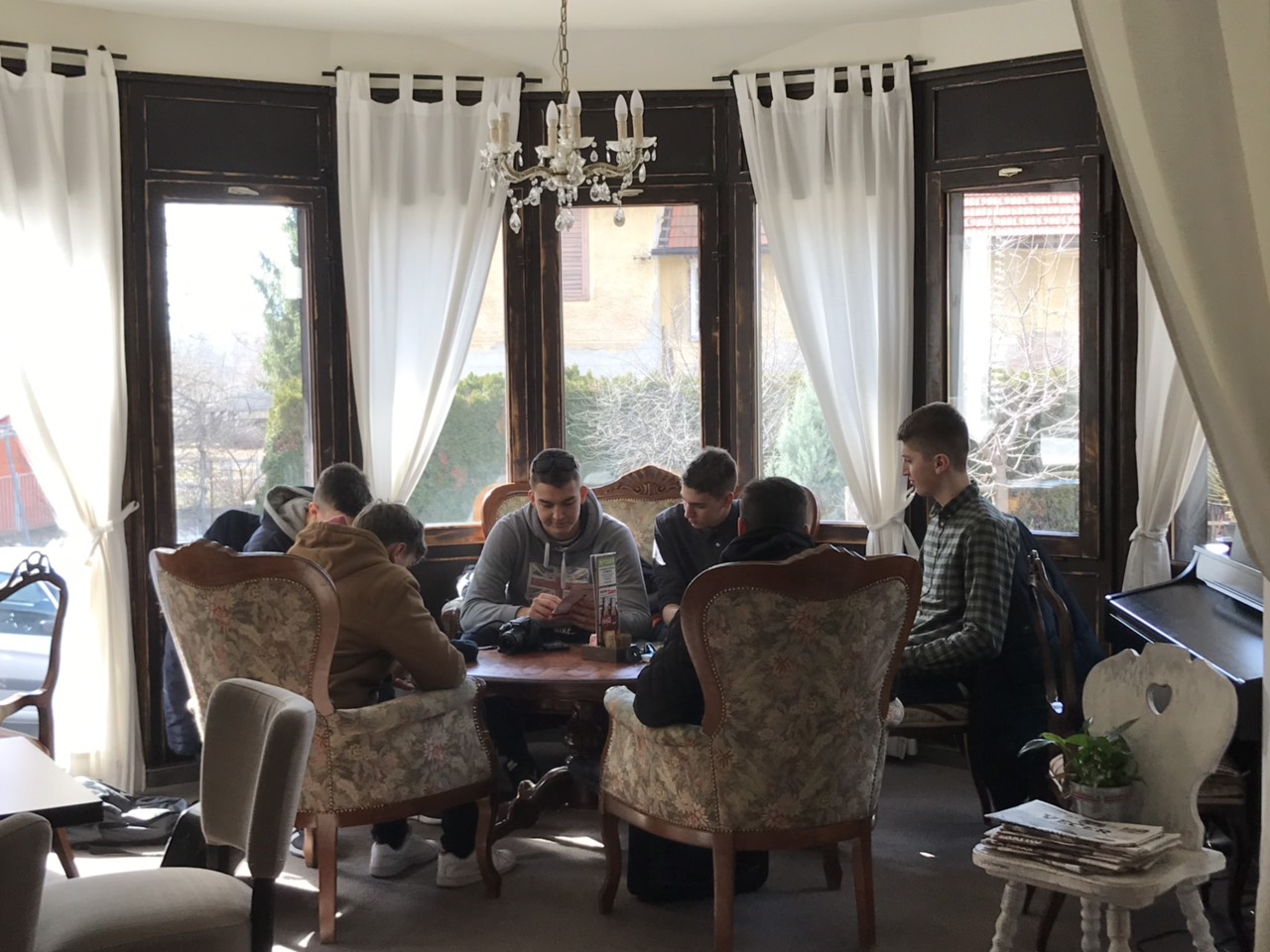 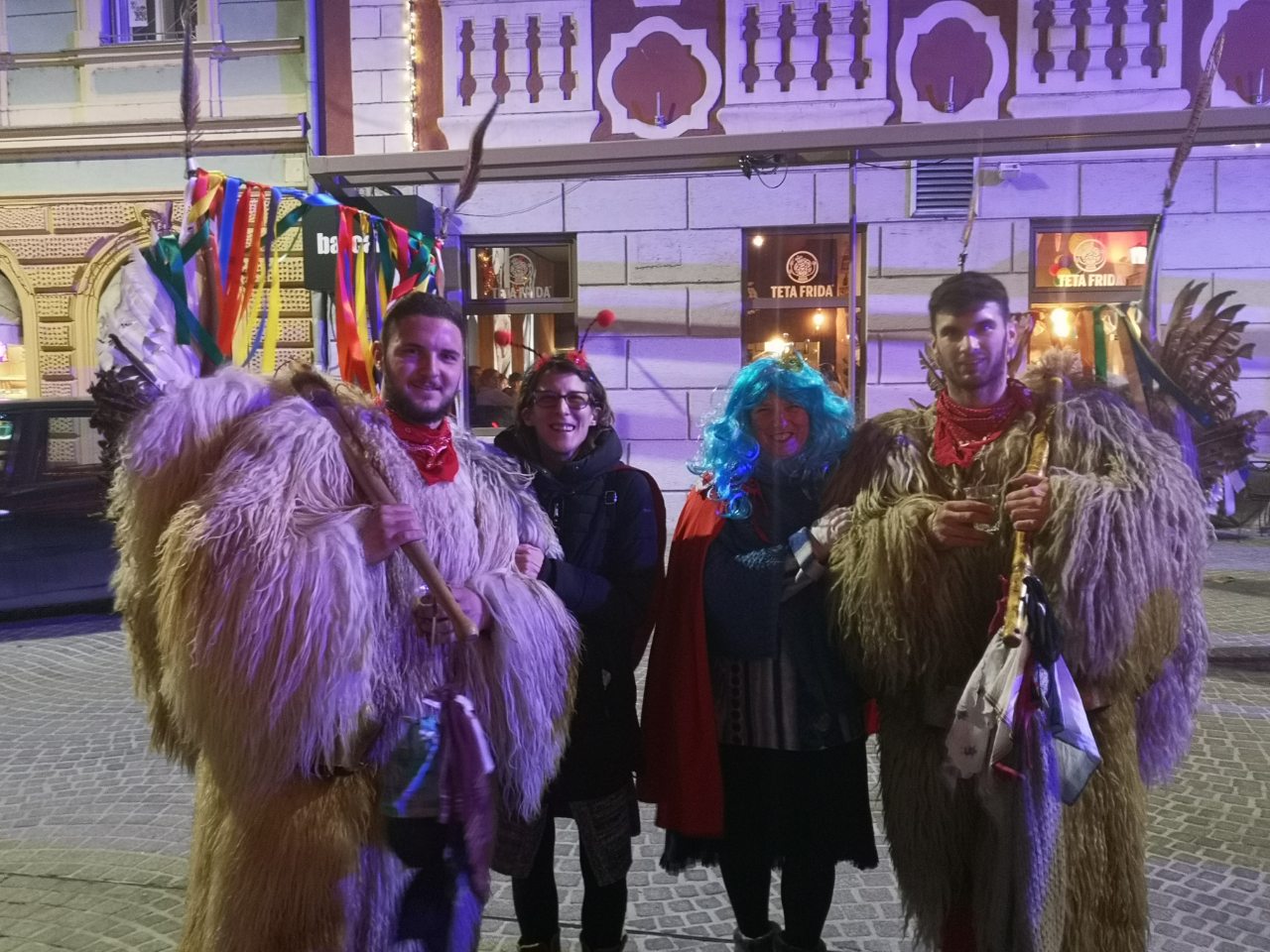 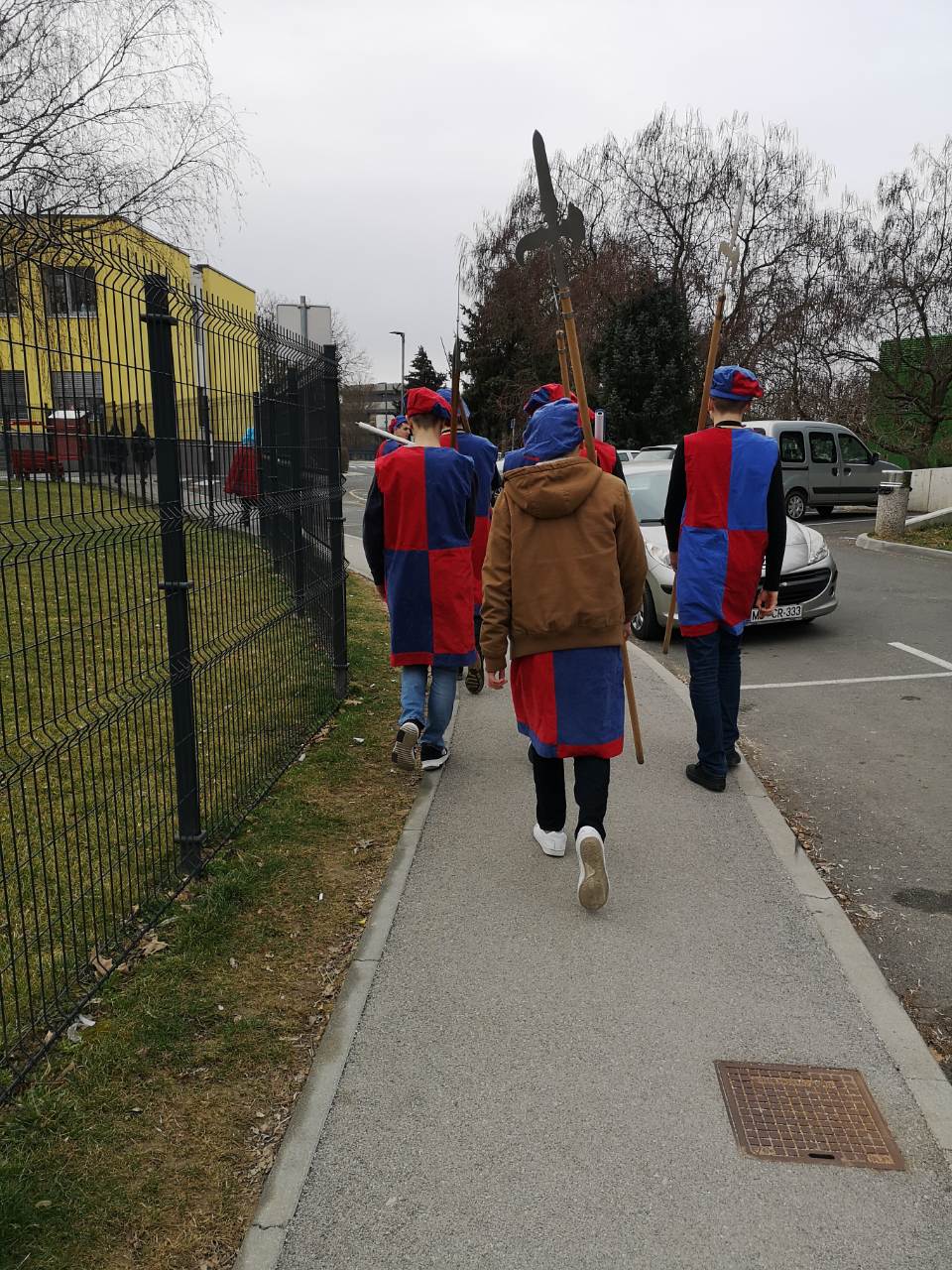 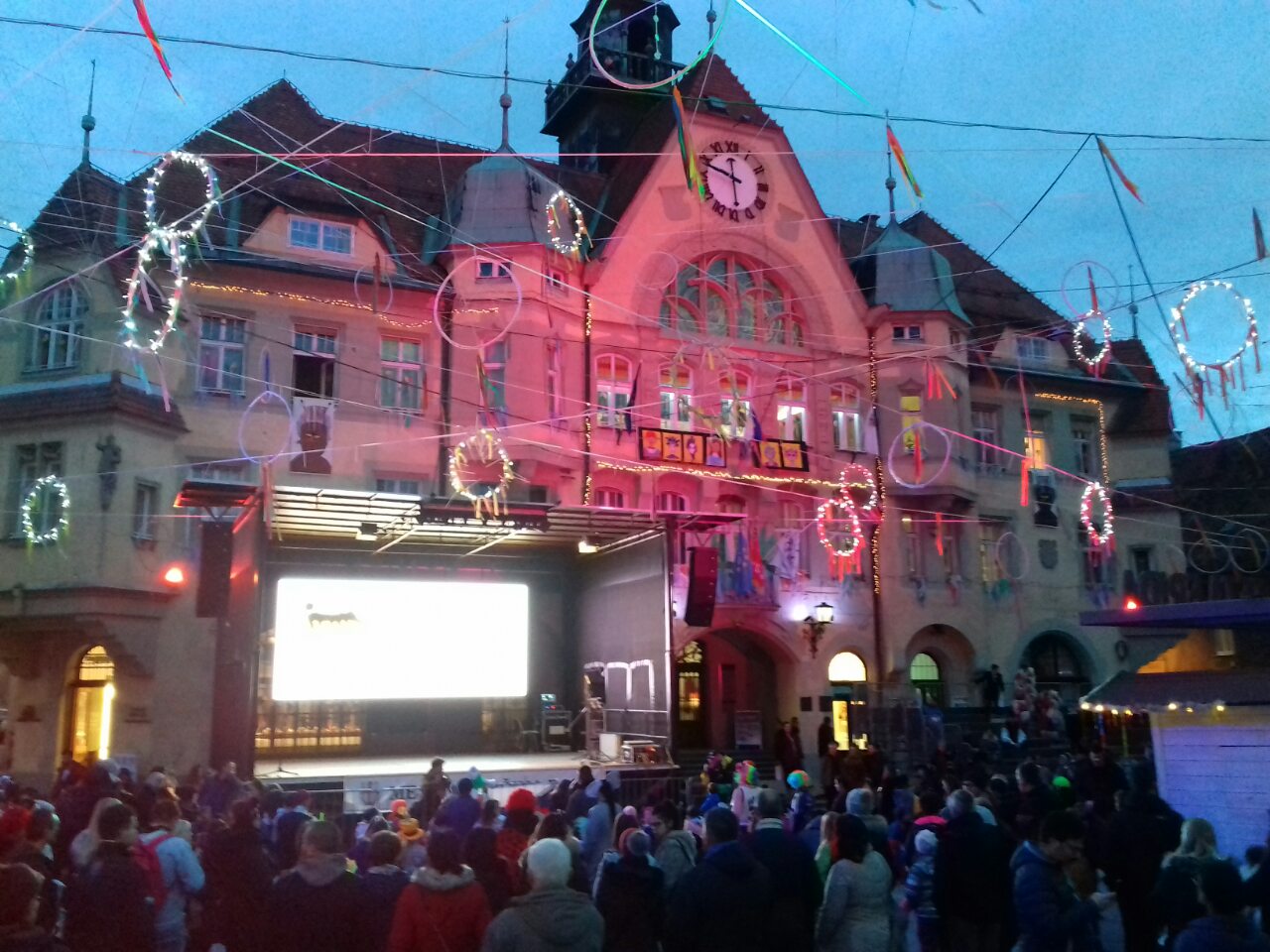 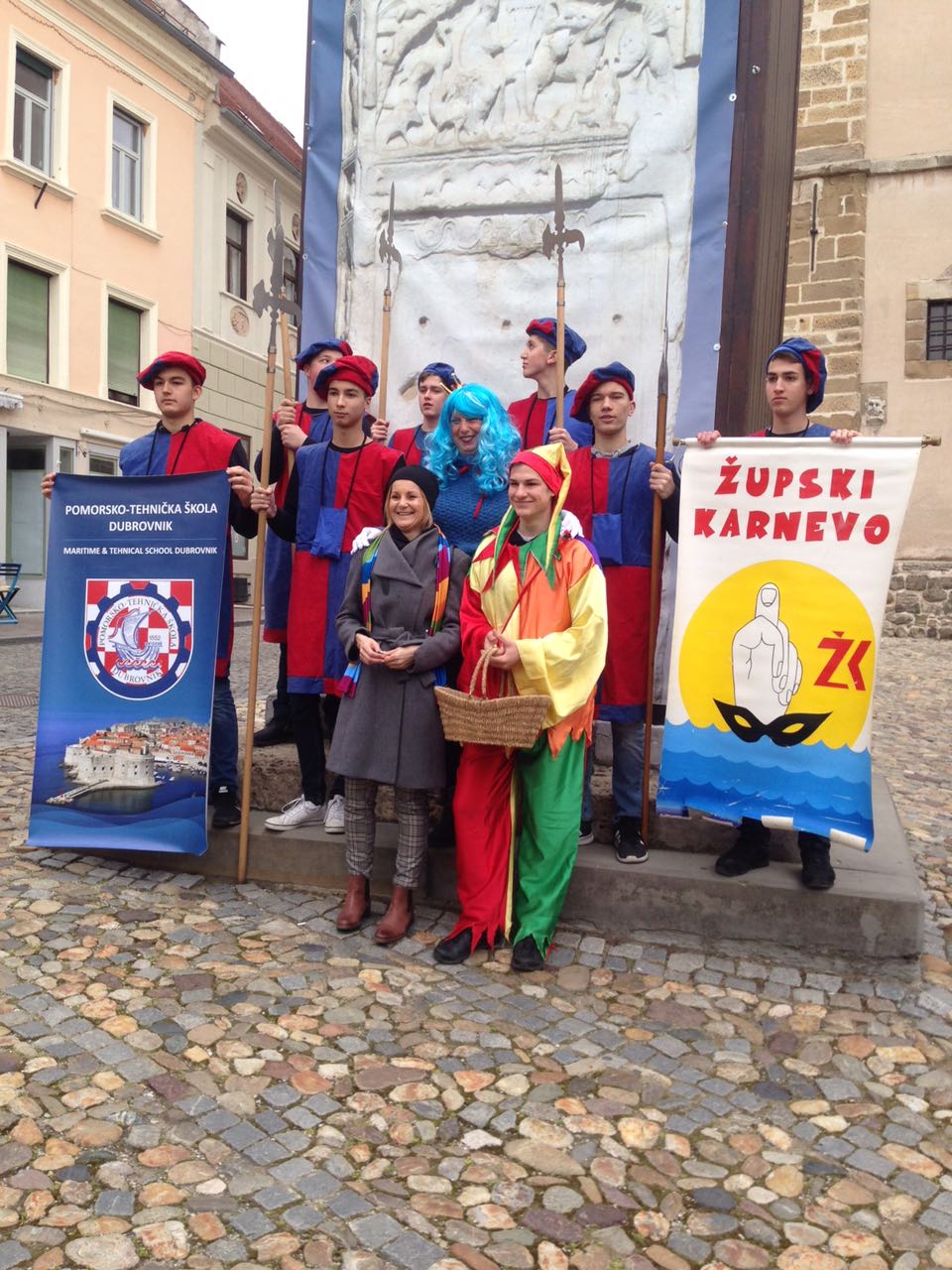 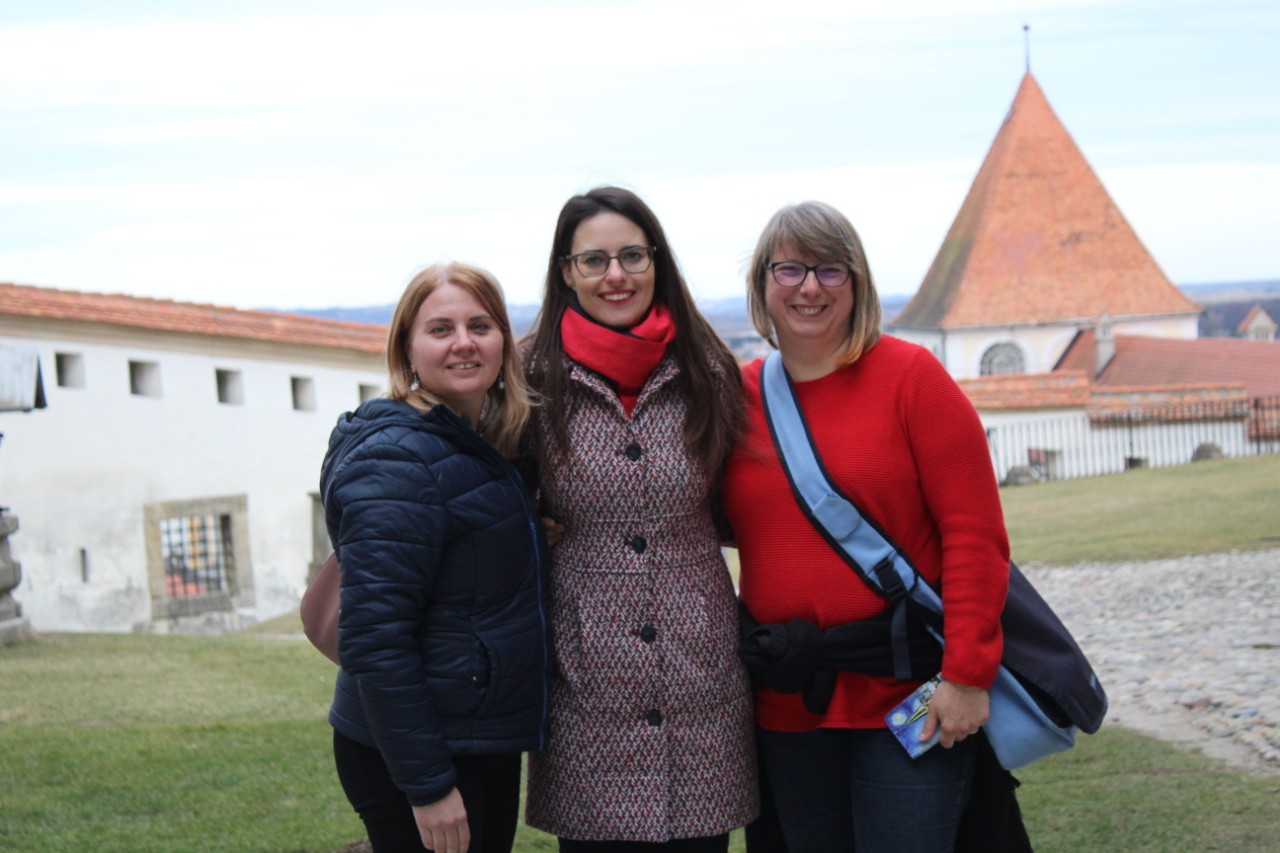 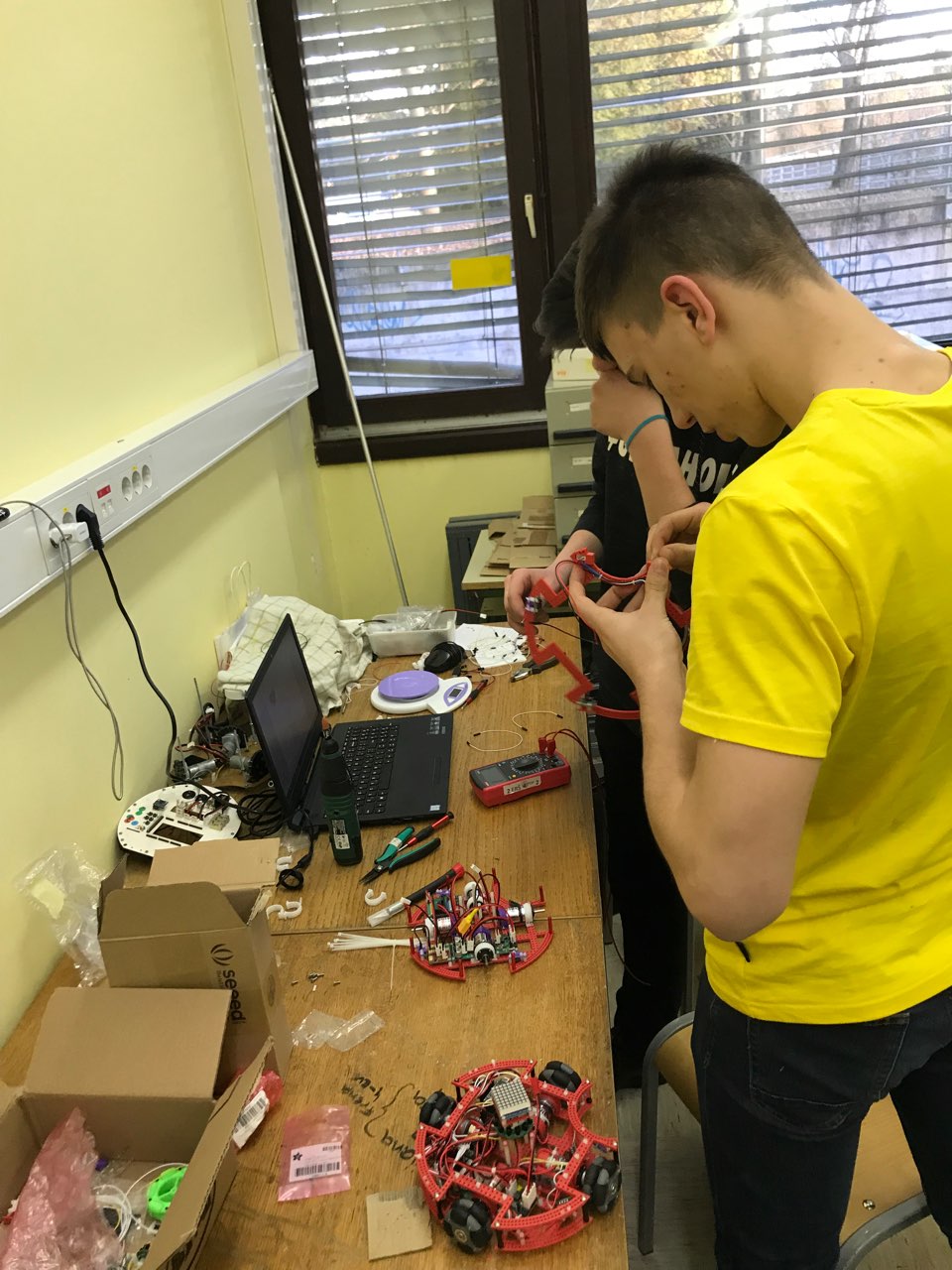 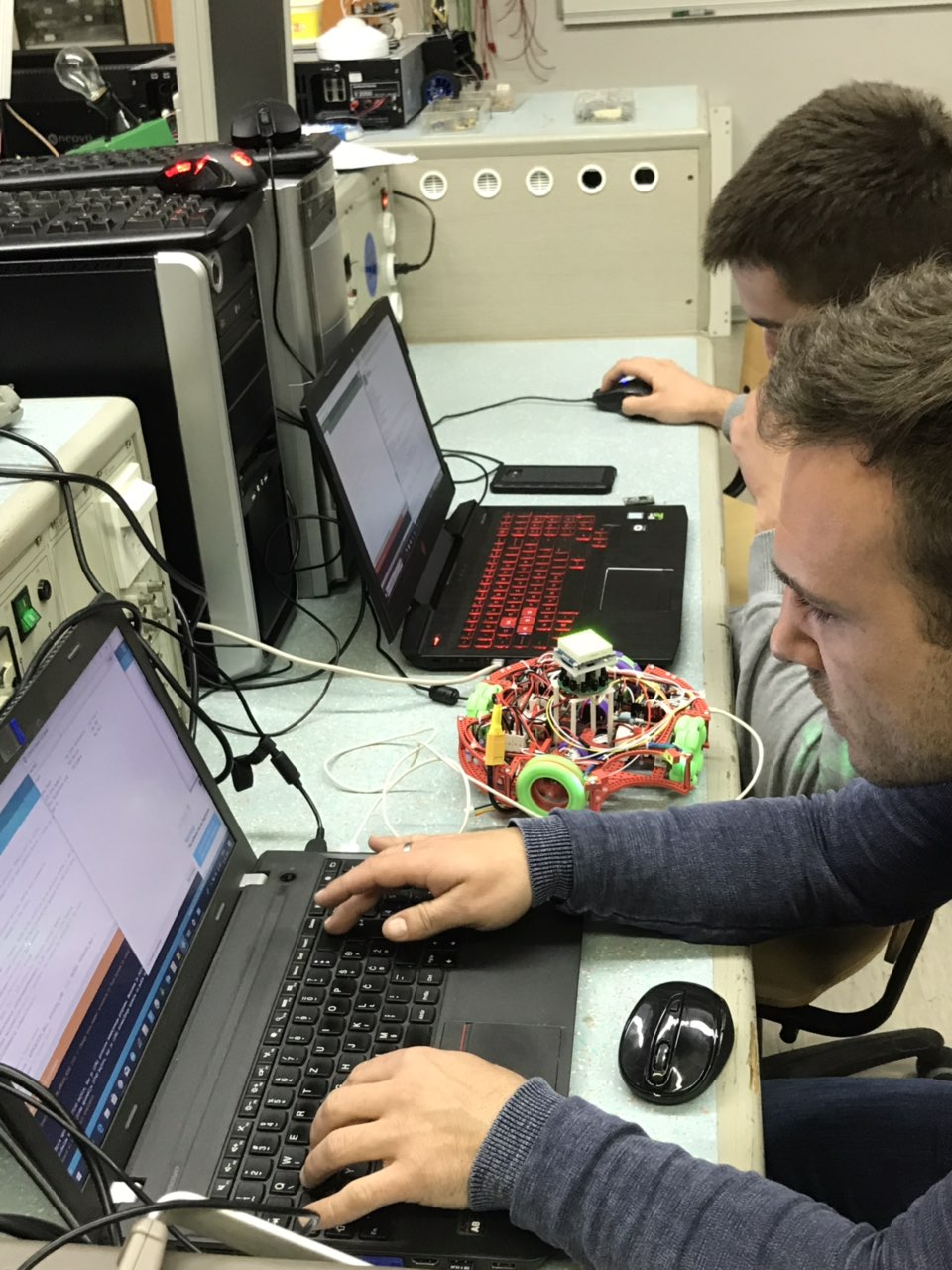 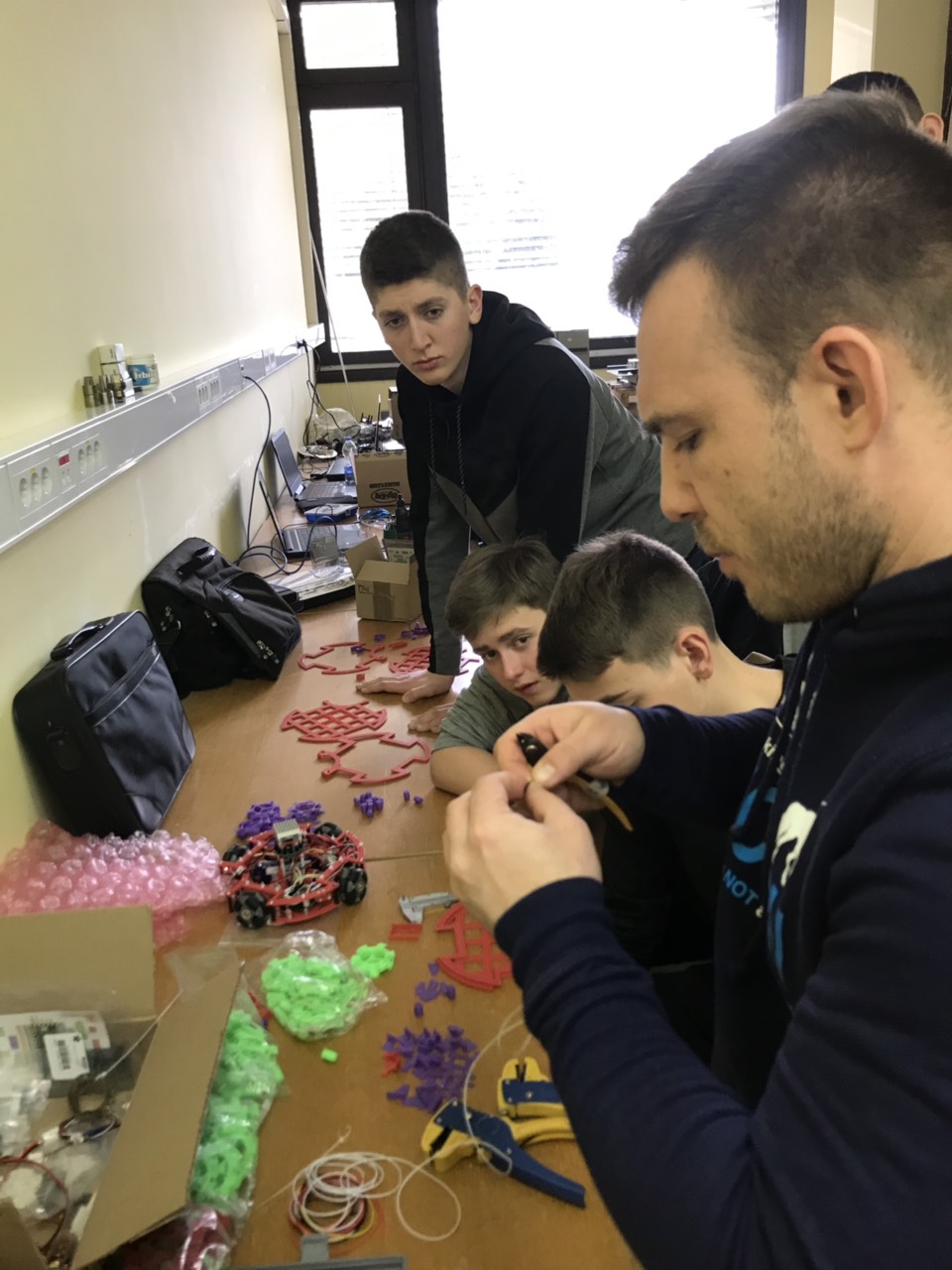 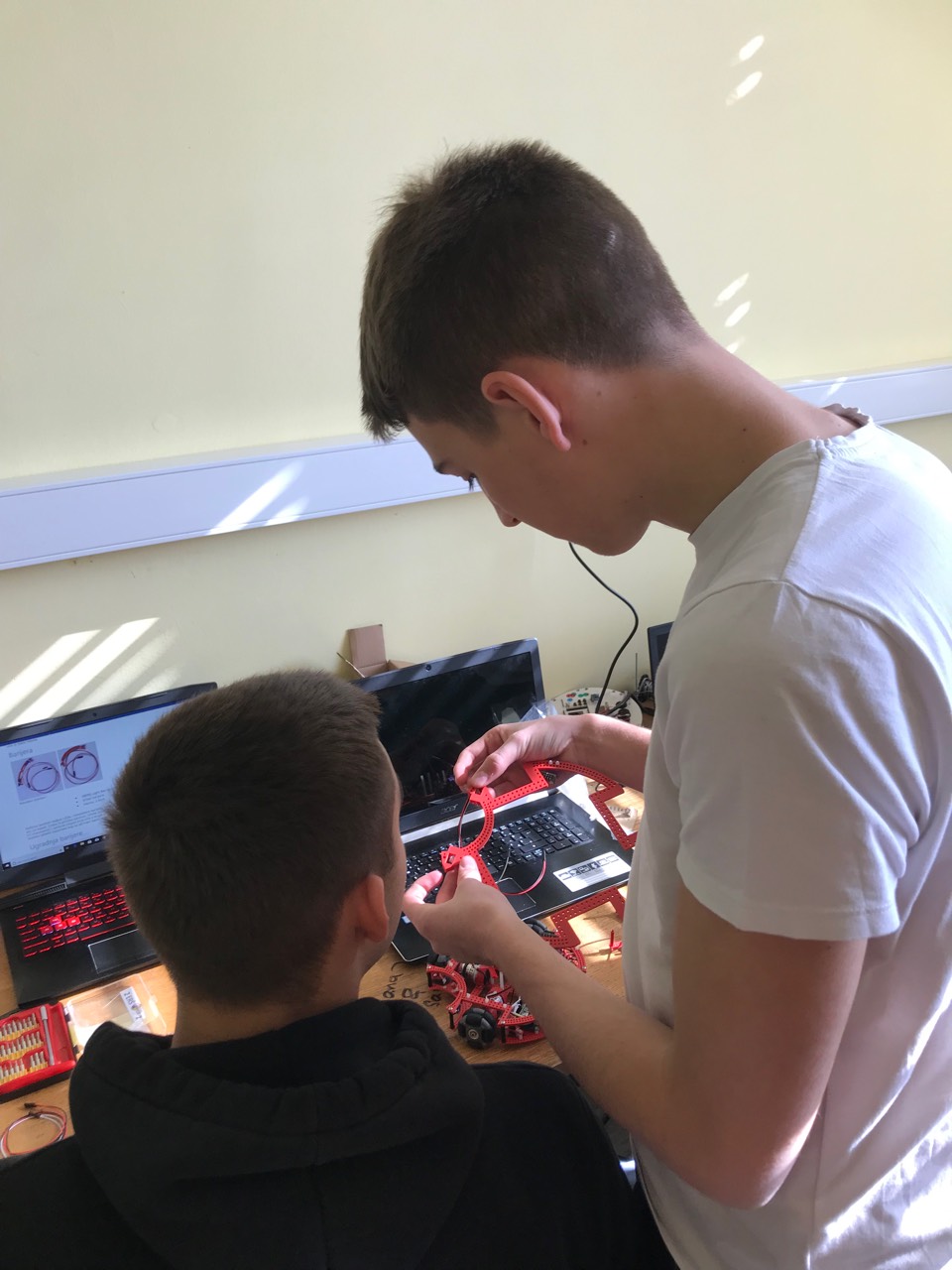 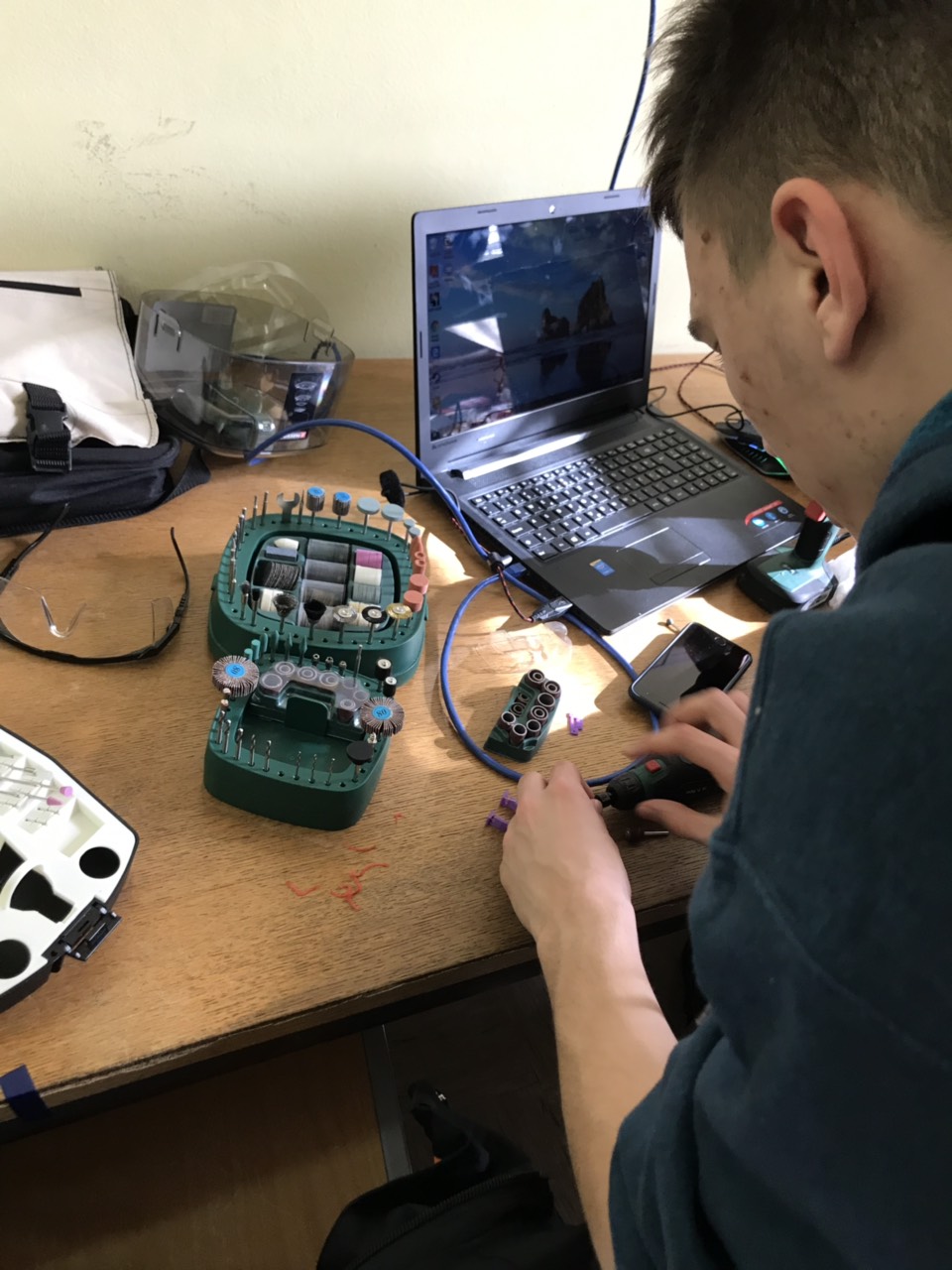 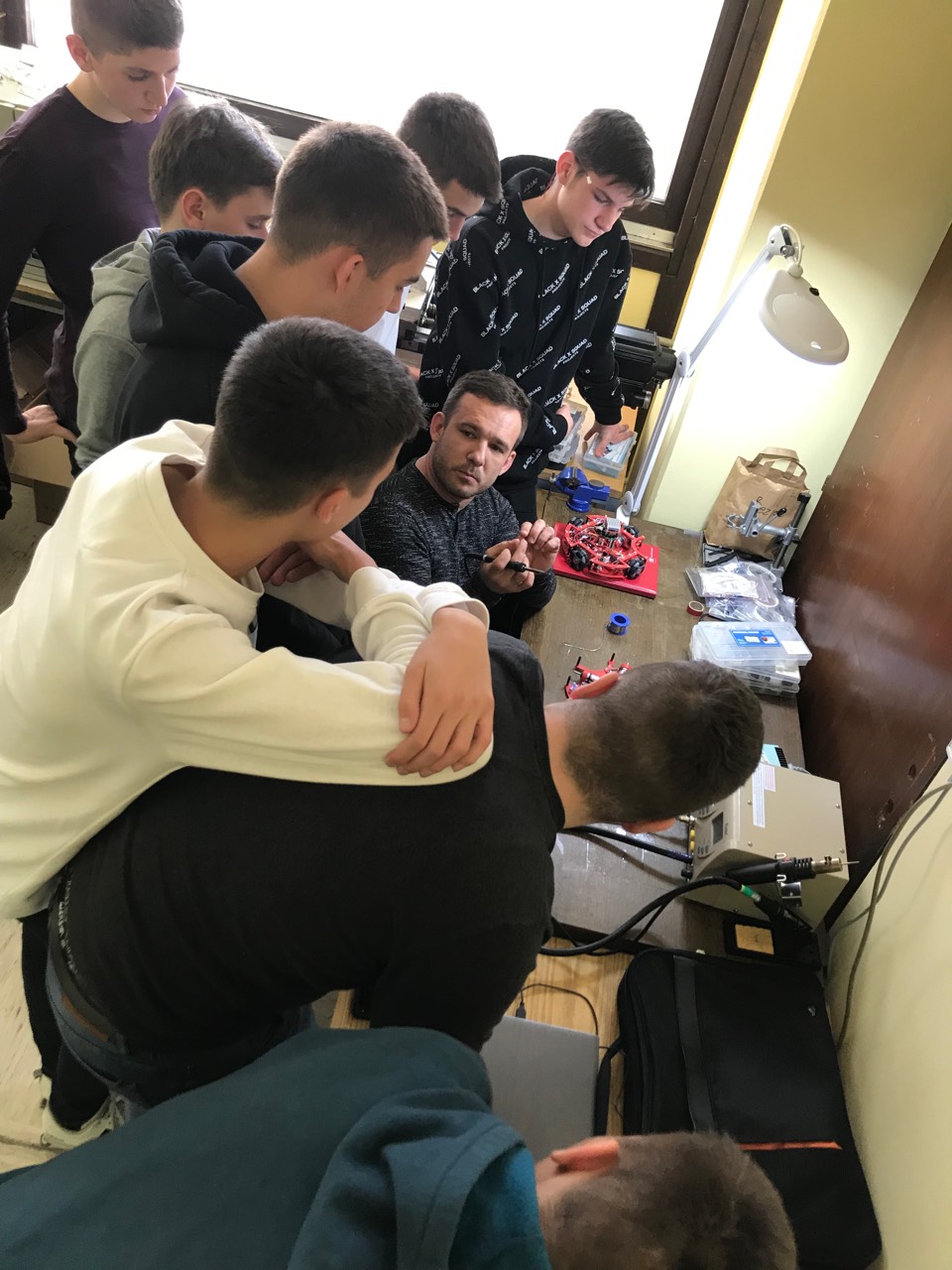 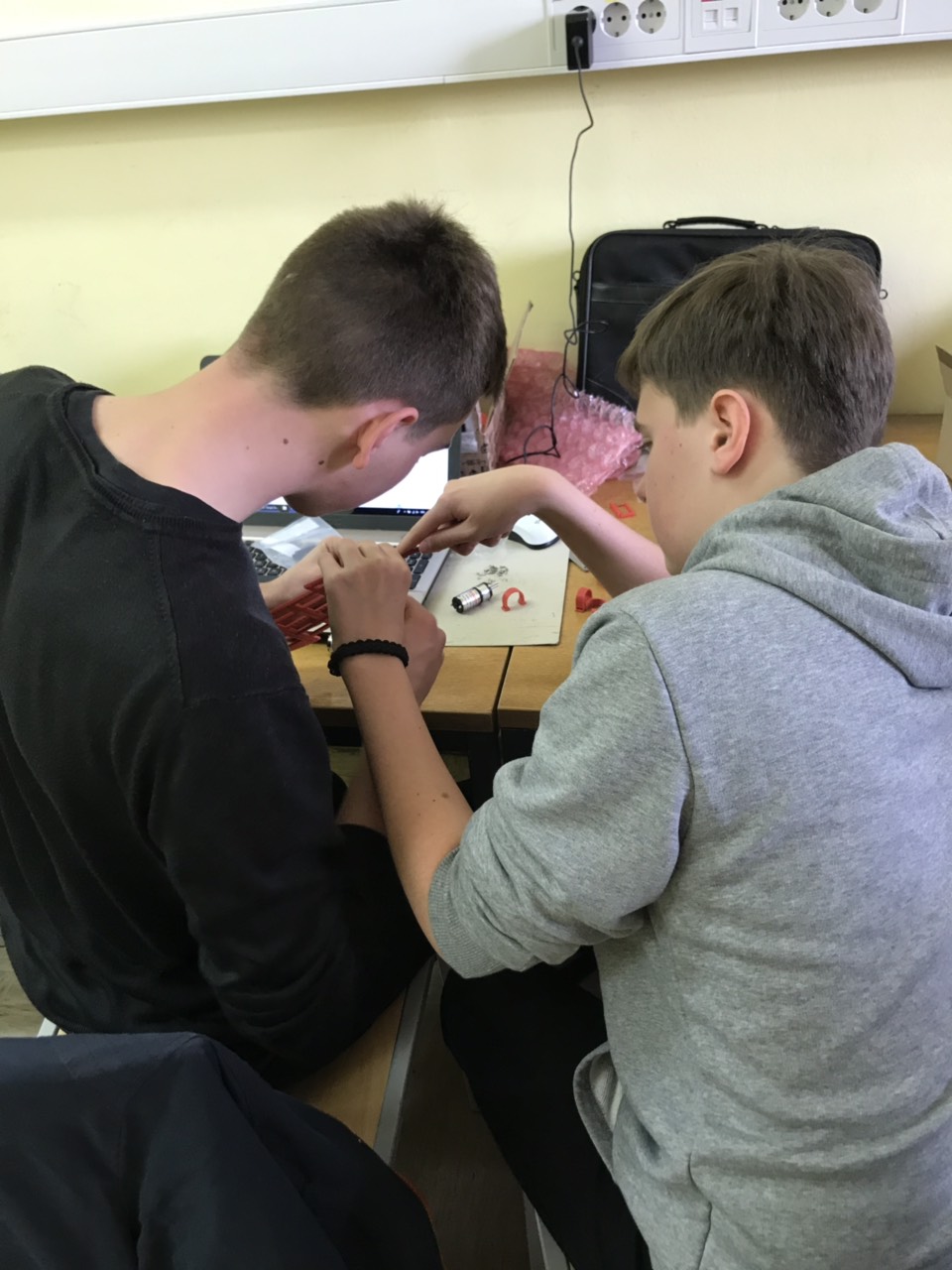 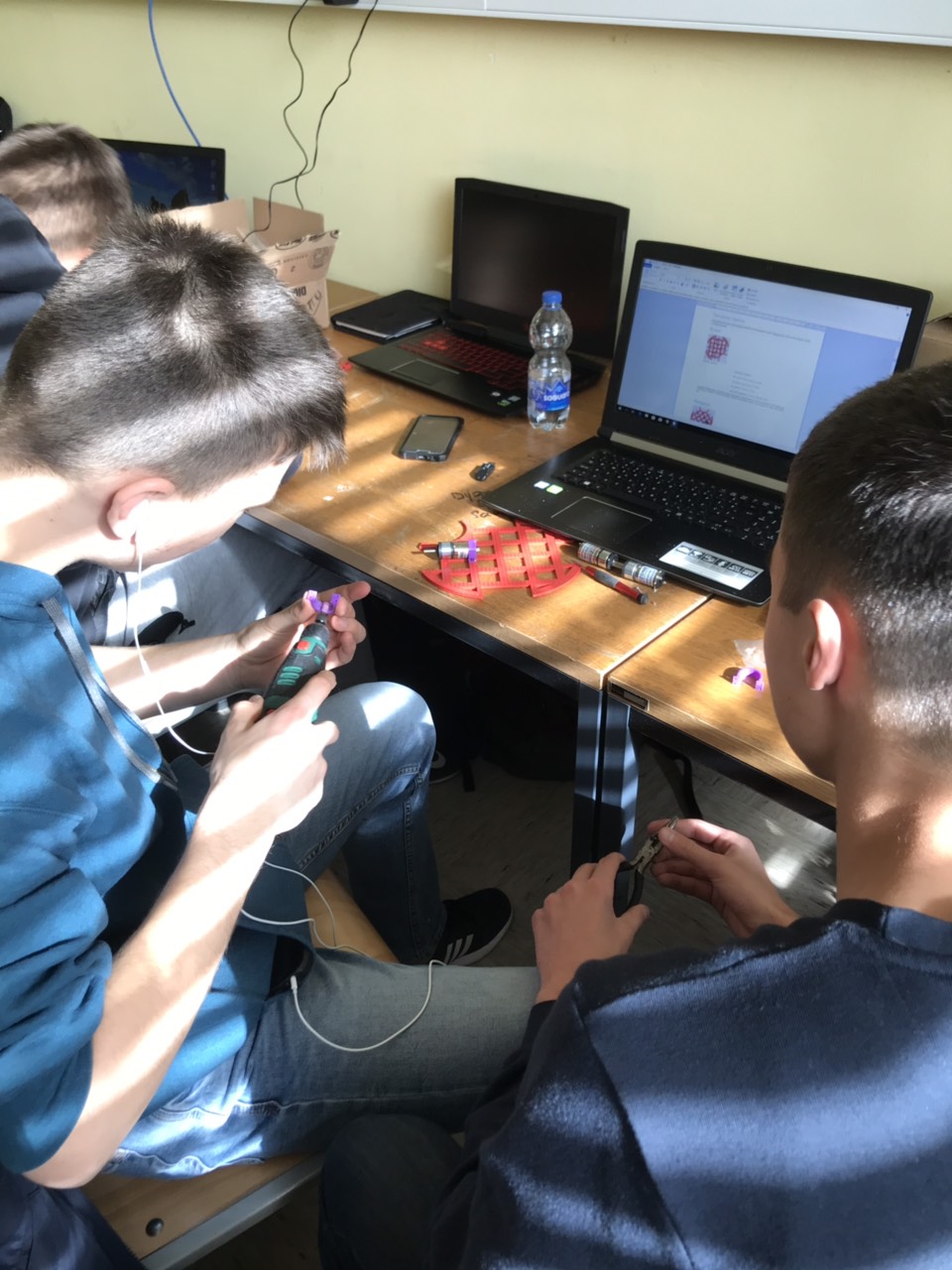 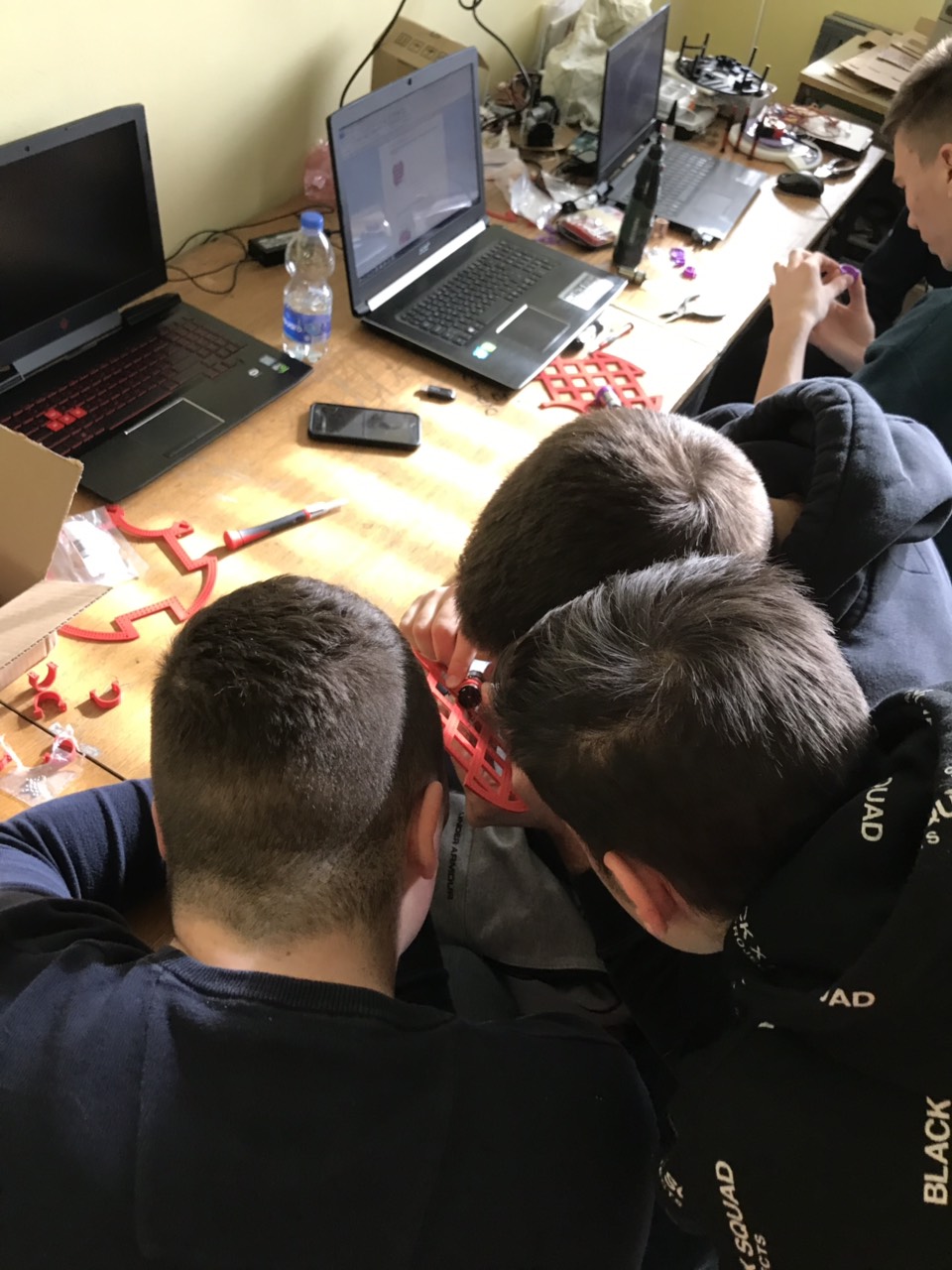 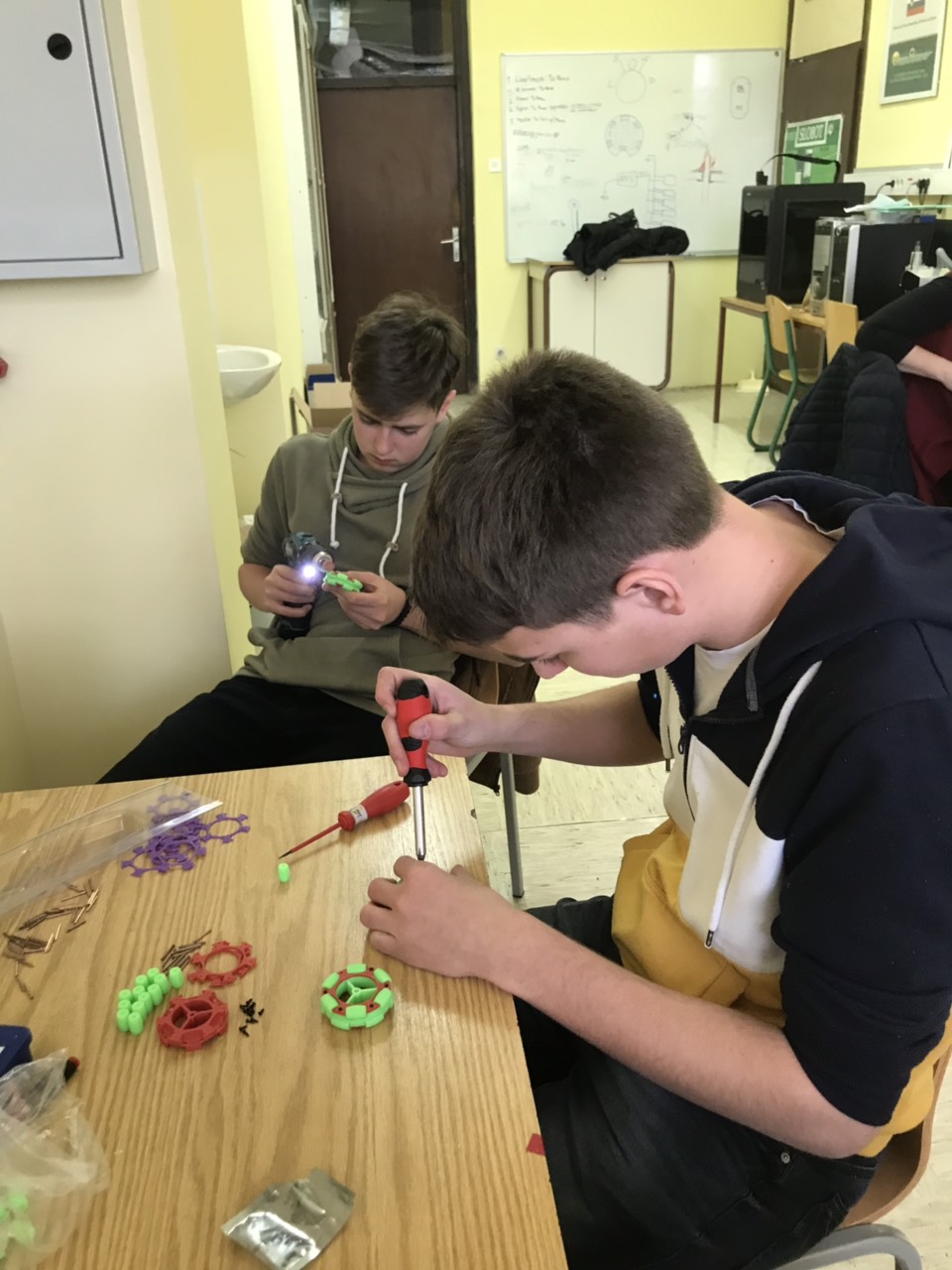 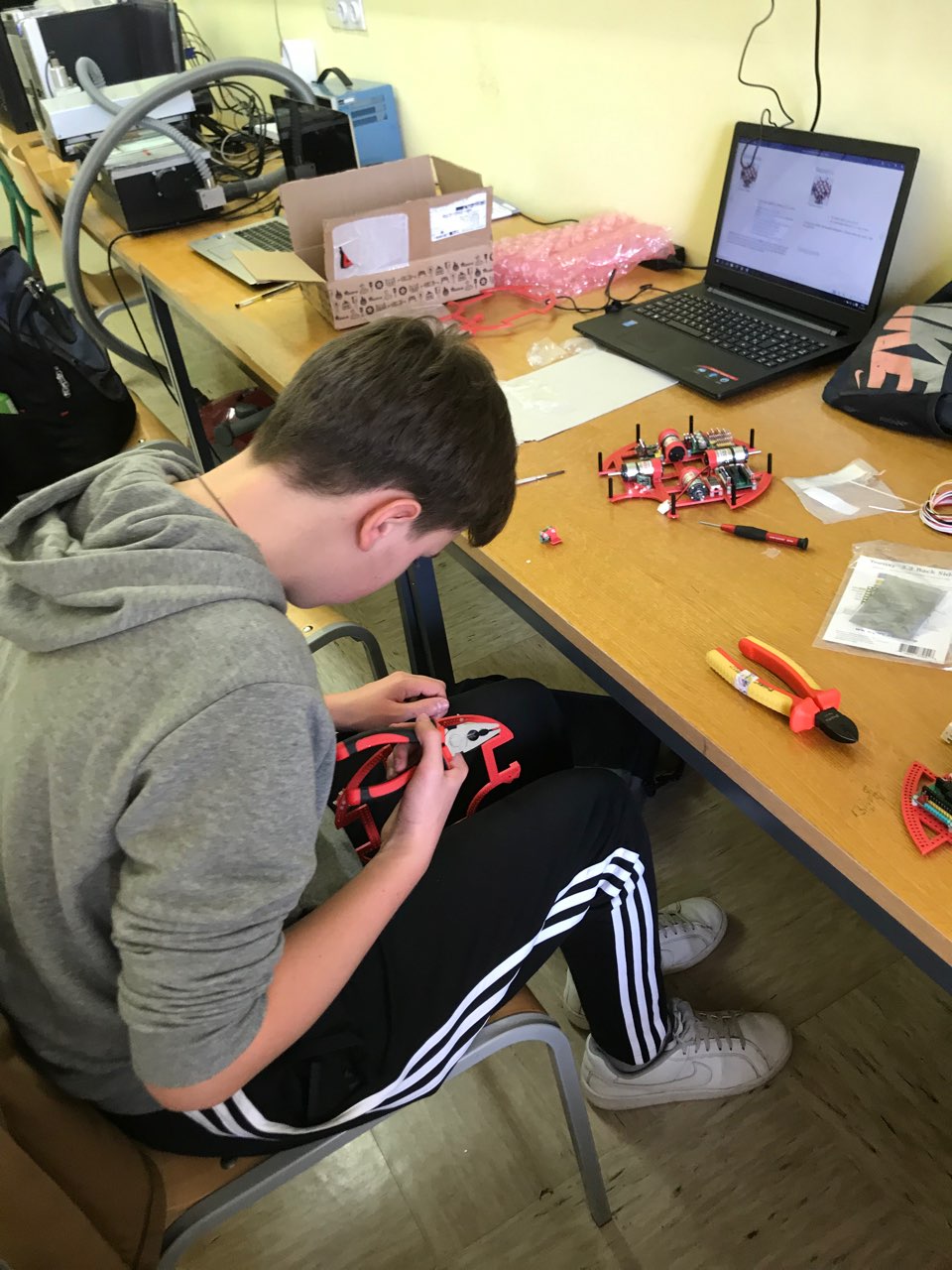 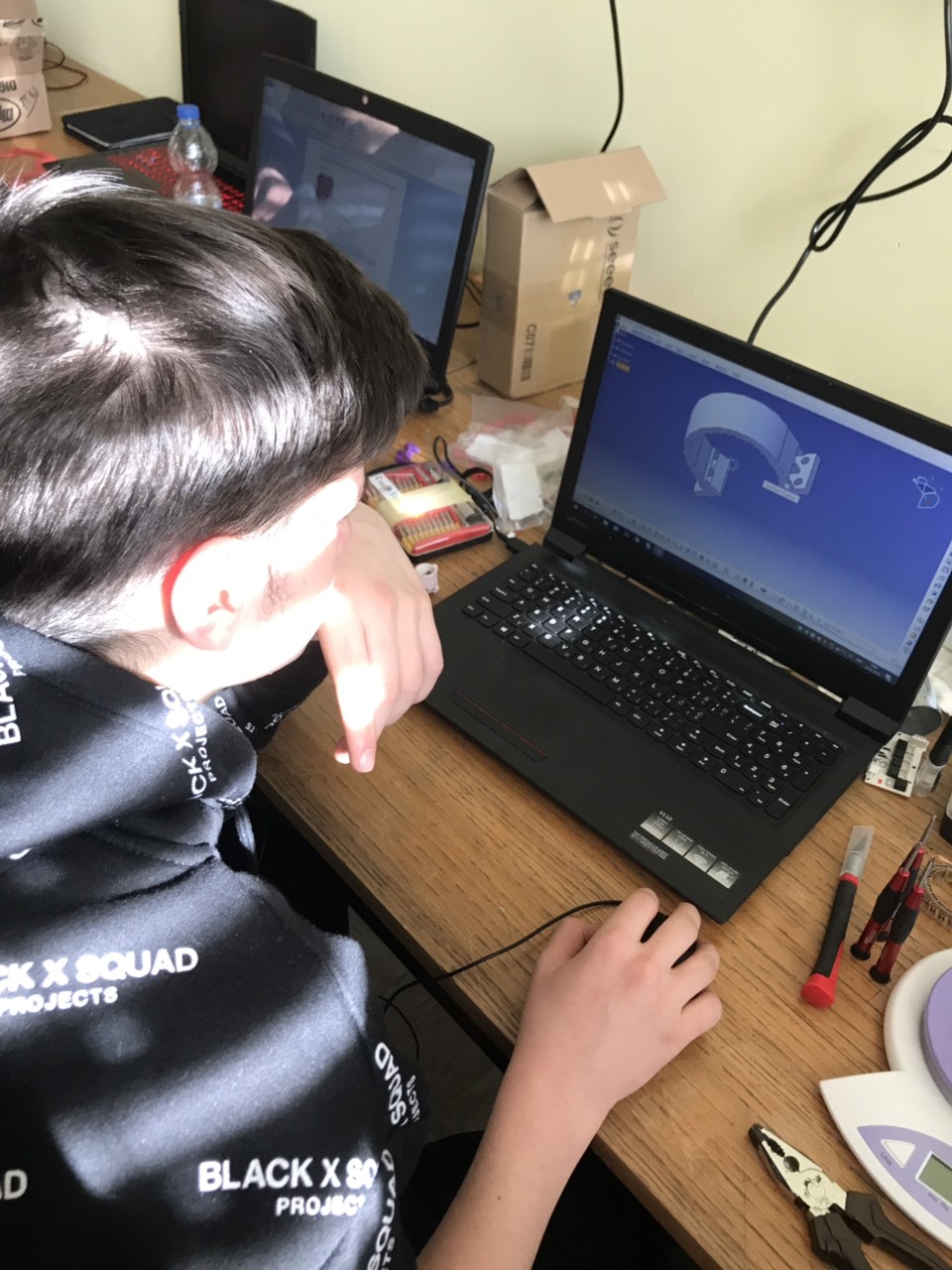 Robot soccer
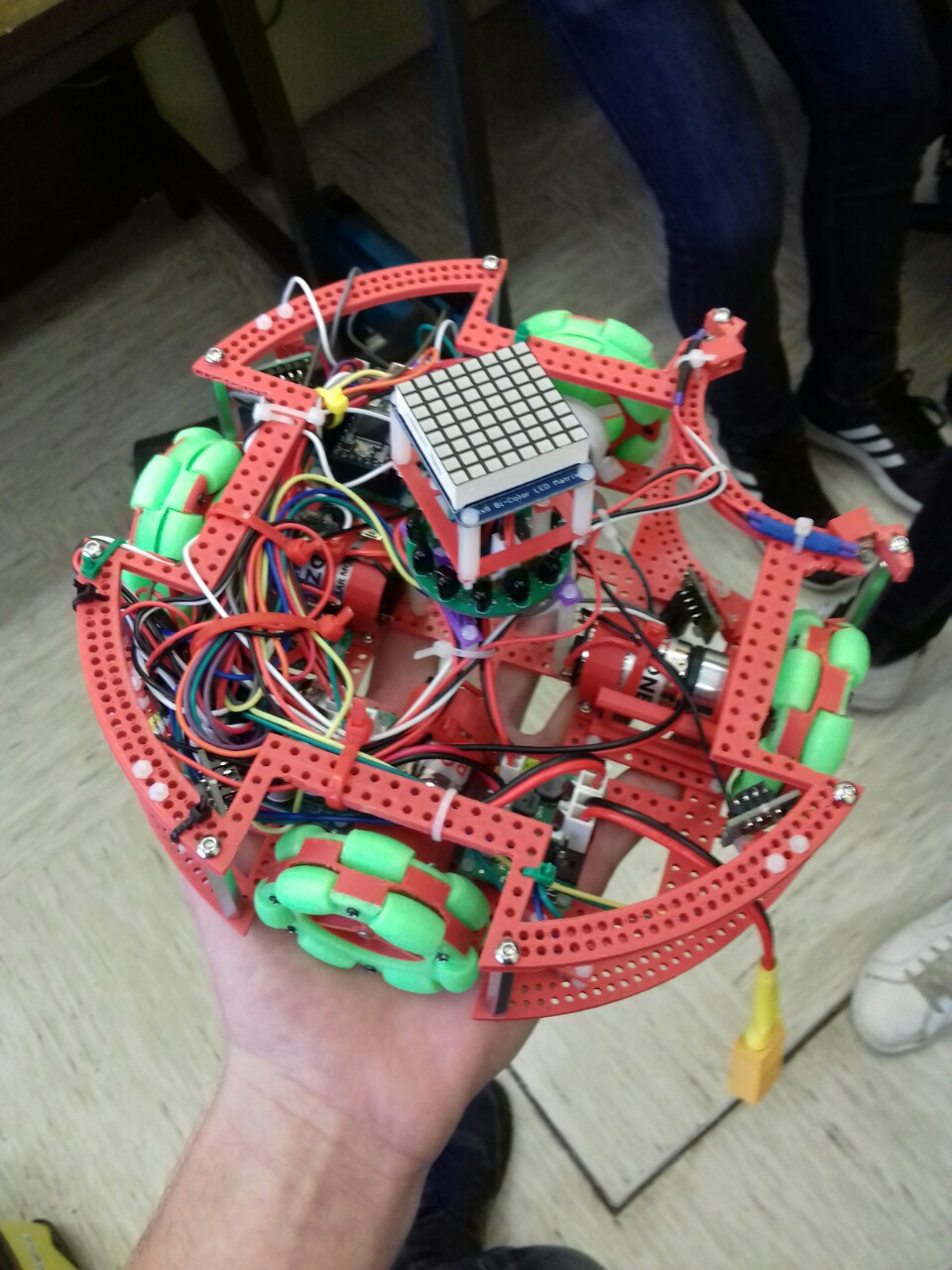 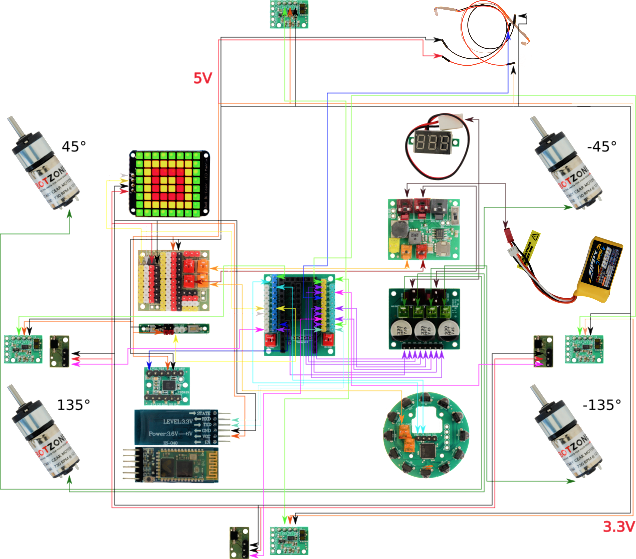 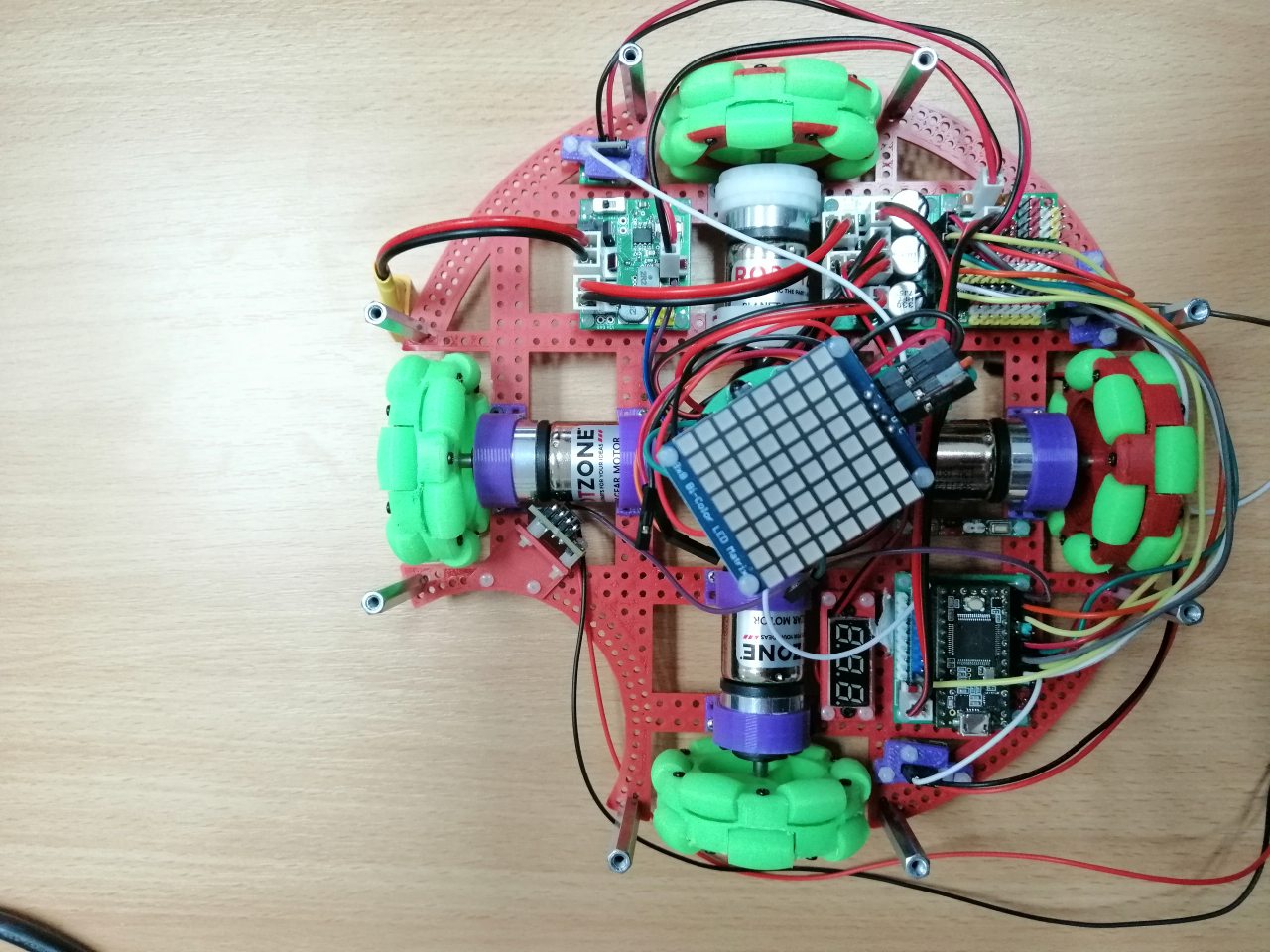 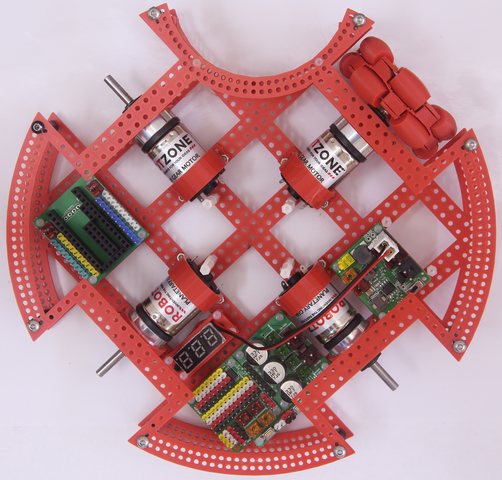 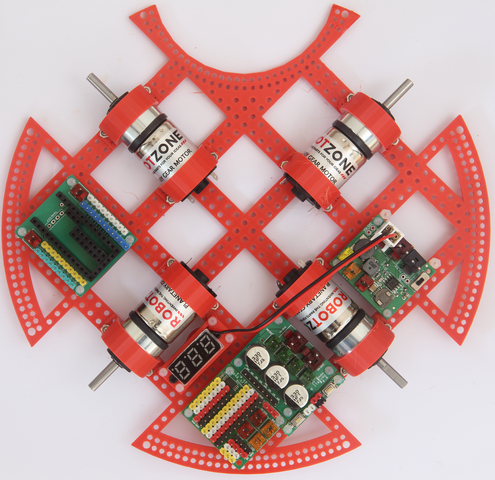 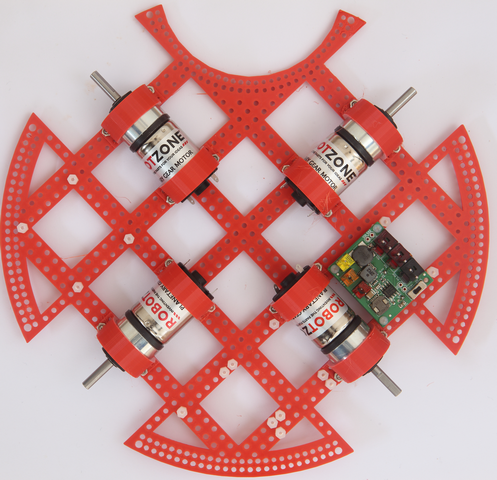 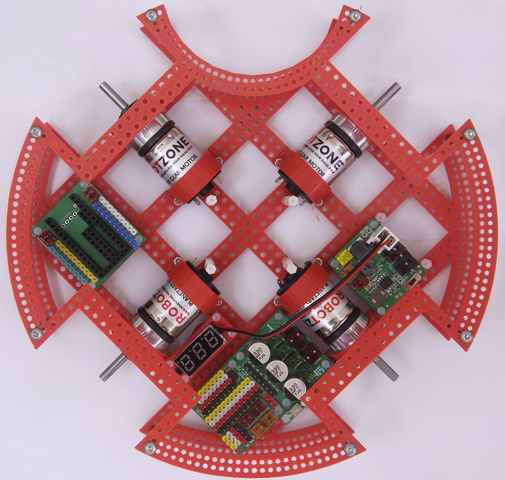 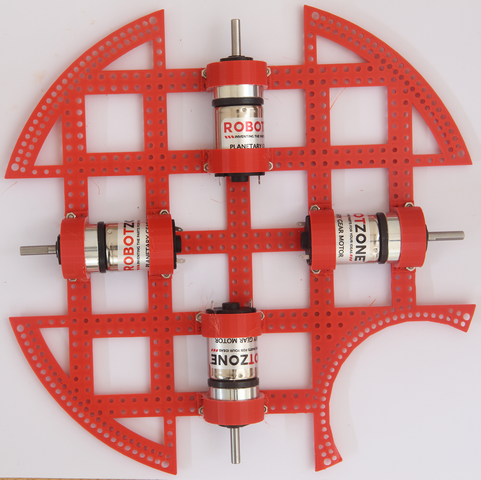 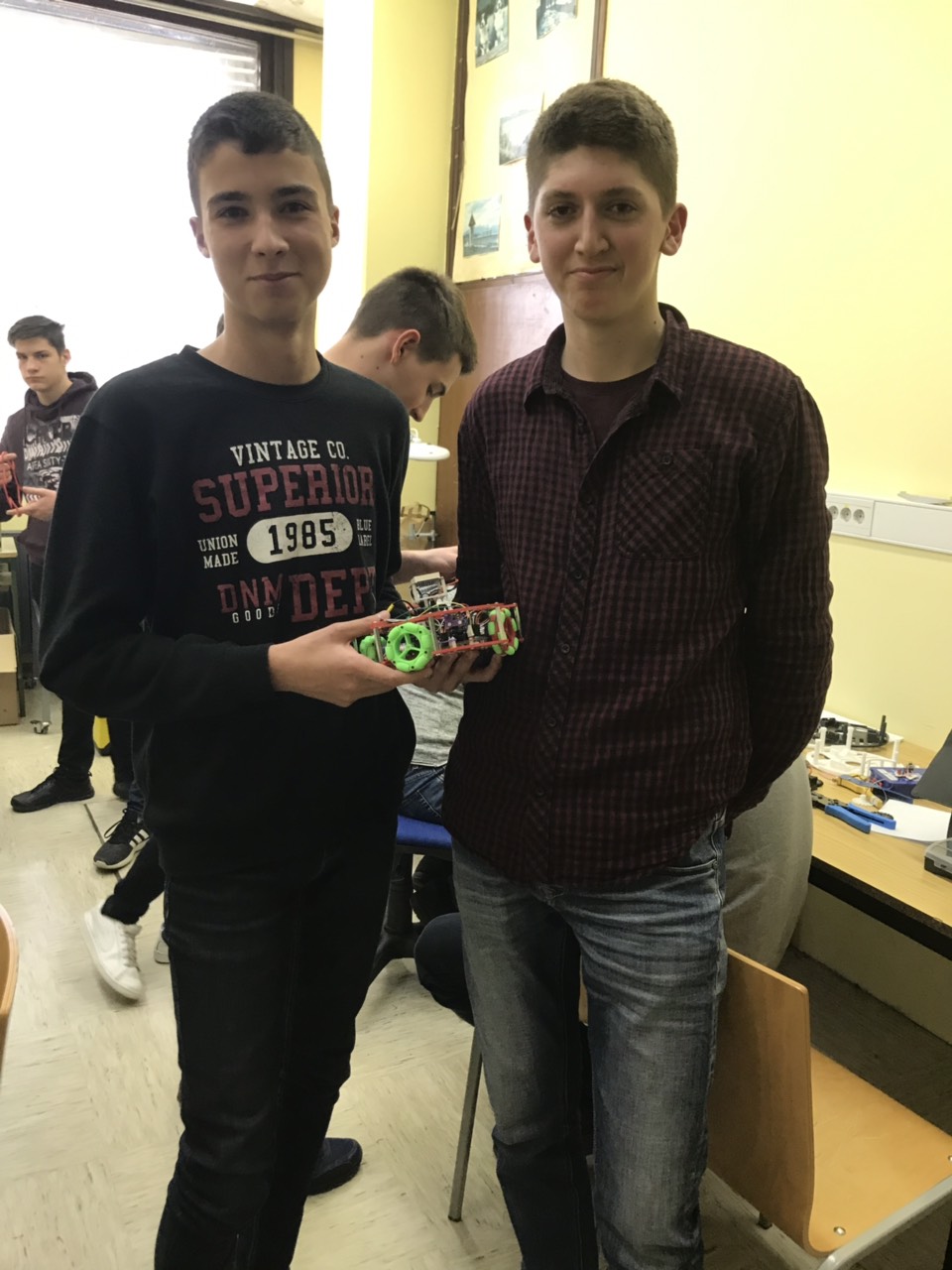 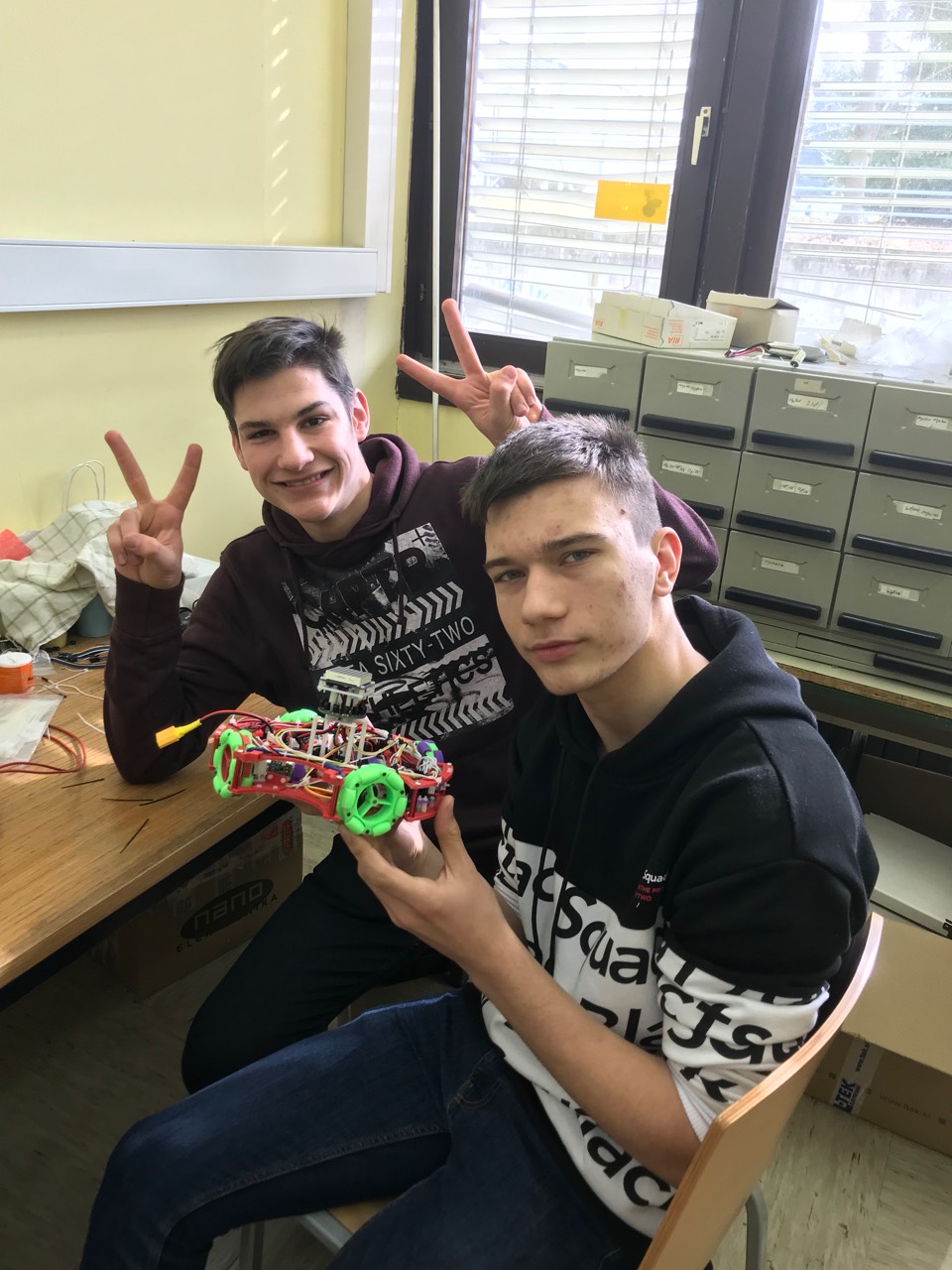 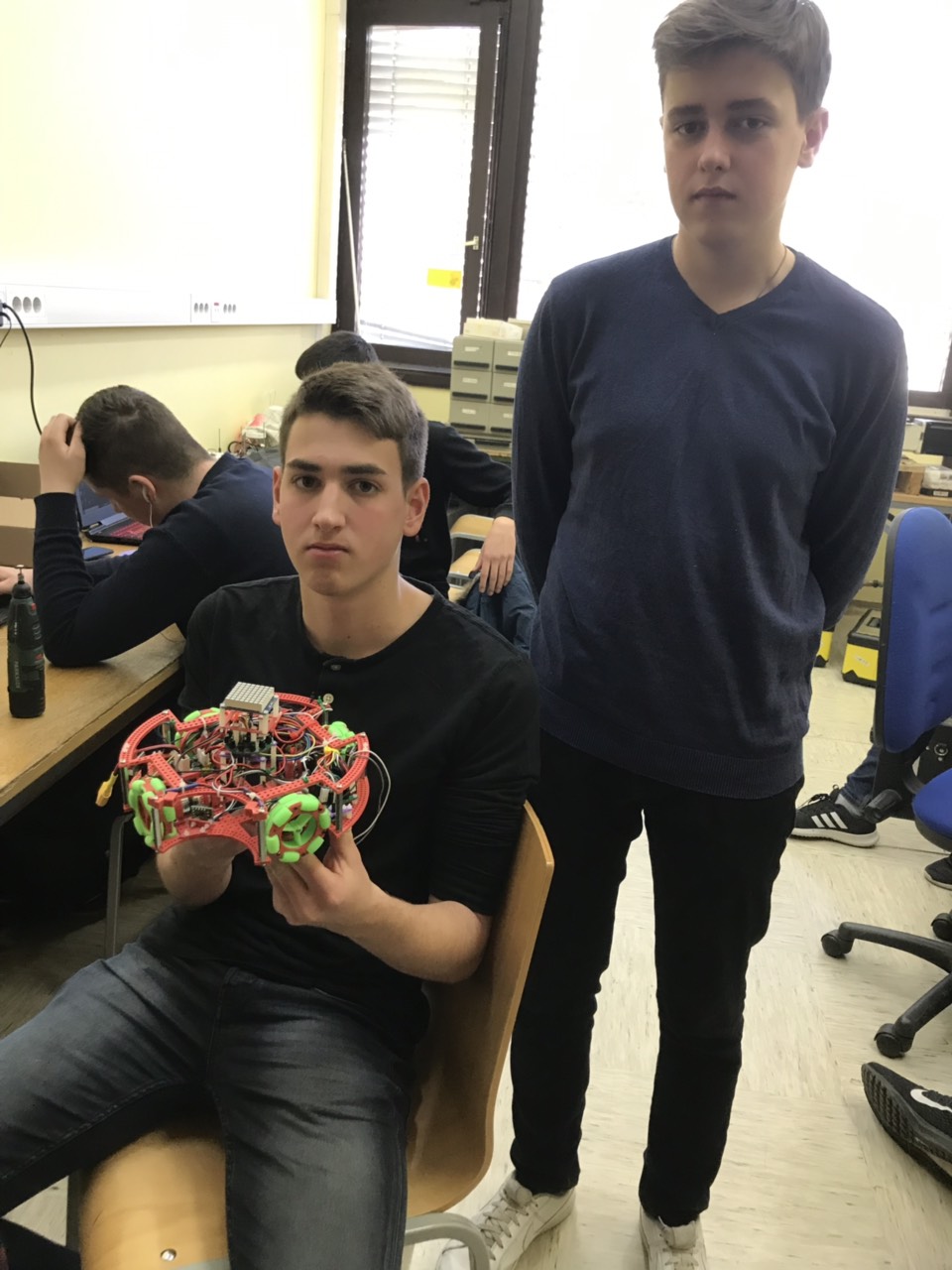 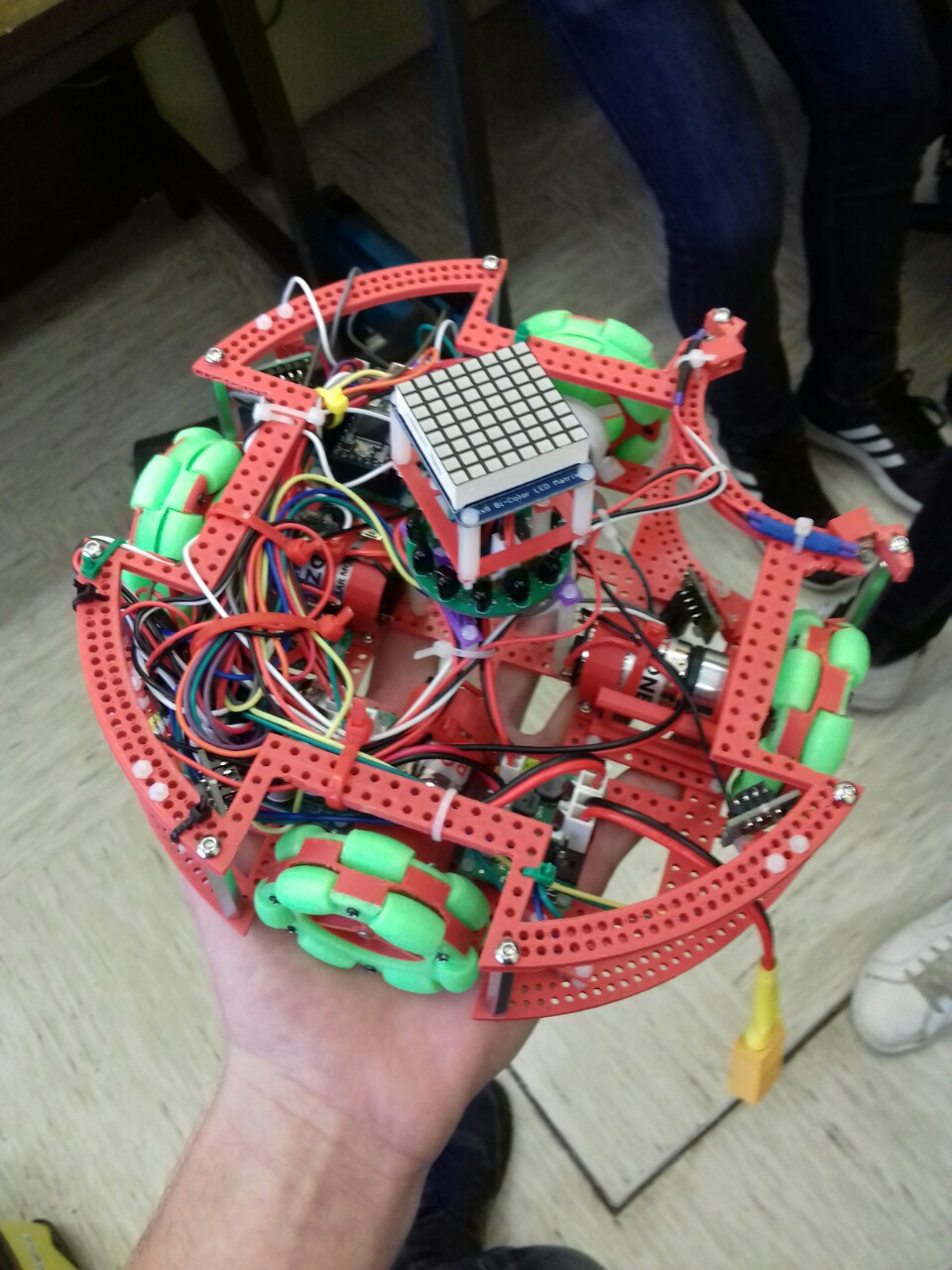 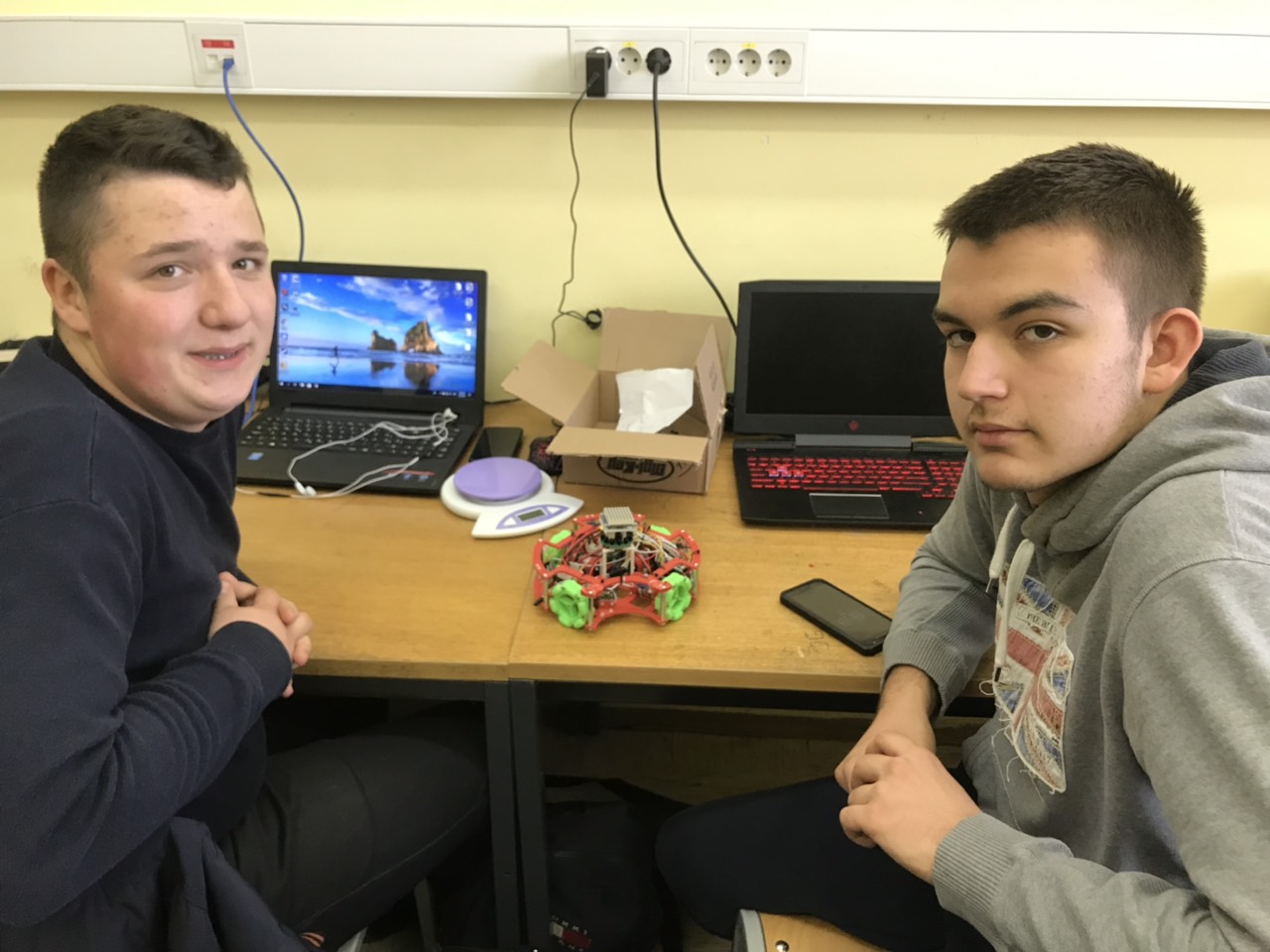 Hvala na pažnji!
*Ova publikacija odražava isključivo stajalište autora publikacije i Komisija se ne može smatrati odgovornom prilikom uporabe informacija koje se u njoj nalaze.